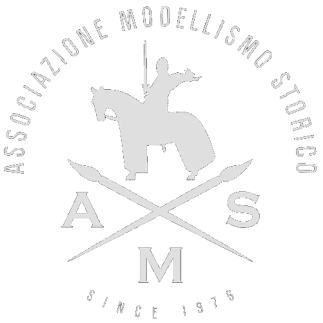 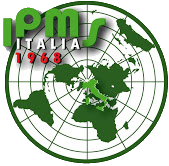 10° Mostra concorso Nazionale di modellismo
“Città di Verona”
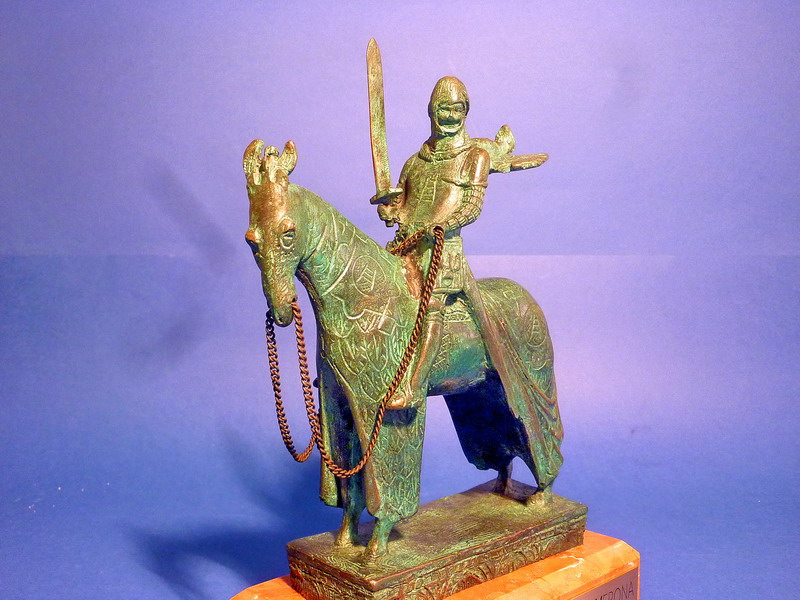 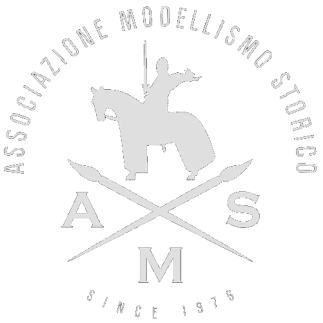 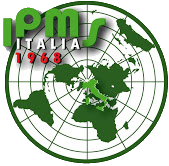 10° Mostra concorso Nazionale di modellismo
“Città di Verona”
Chi lavora con le sue mani è un LAVORATORE
Chi lavora con le sue mani e la sua testa è un ARTIGIANO
Chi lavora con le sue mani, la sua testa ed il suo cuore è un ARTISTA
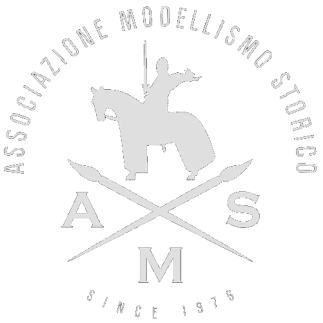 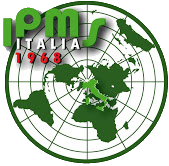 10° Mostra concorso Nazionale di modellismo
“Città di Verona”
CATEGORIA “J” 
JUNIORES
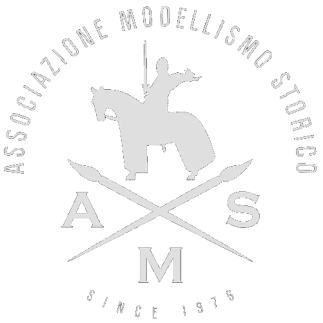 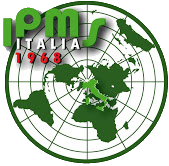 10° Mostra concorso Nazionale di modellismo
“Città di Verona”
CATEGORIA H
CENTENARIO I GUERRA MONDIALE
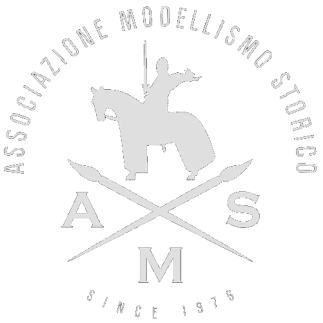 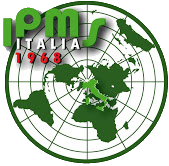 10° Mostra concorso Nazionale di modellismo
“Città di Verona”
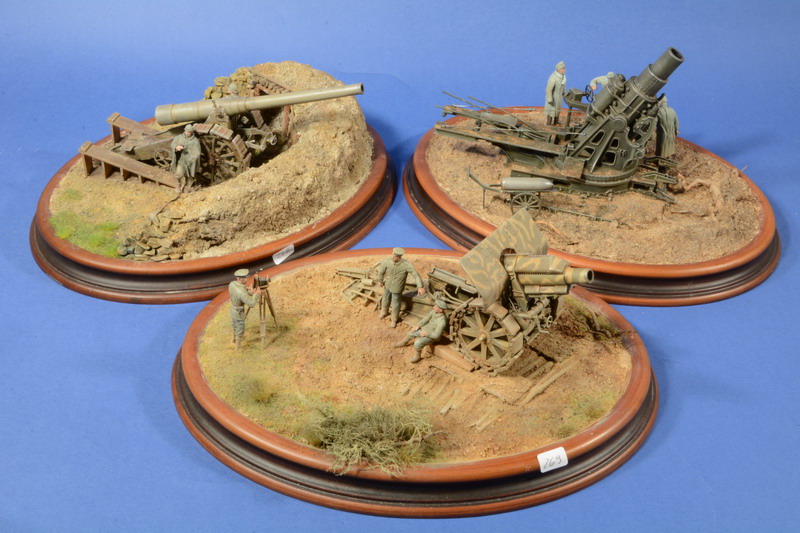 Cannoni Campali
Categoria: H - Artiglieria
Maurizio Valentini
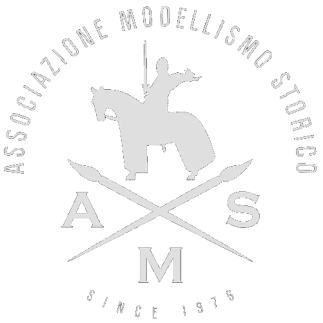 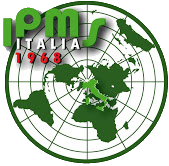 10° Mostra concorso Nazionale di modellismo
“Città di Verona”
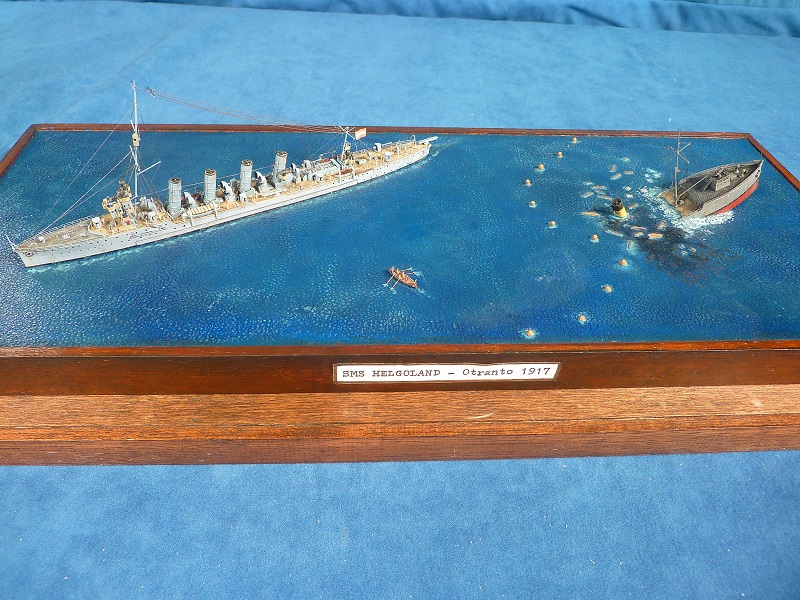 SMS Helgoland – Otranto 1917
Categoria: H - Navi
Mario Papa
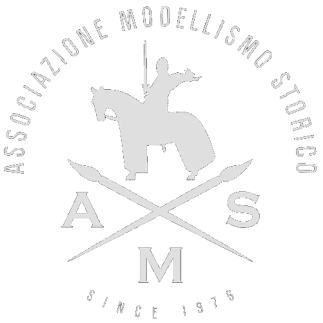 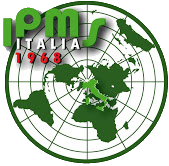 10° Mostra concorso Nazionale di modellismo
“Città di Verona”
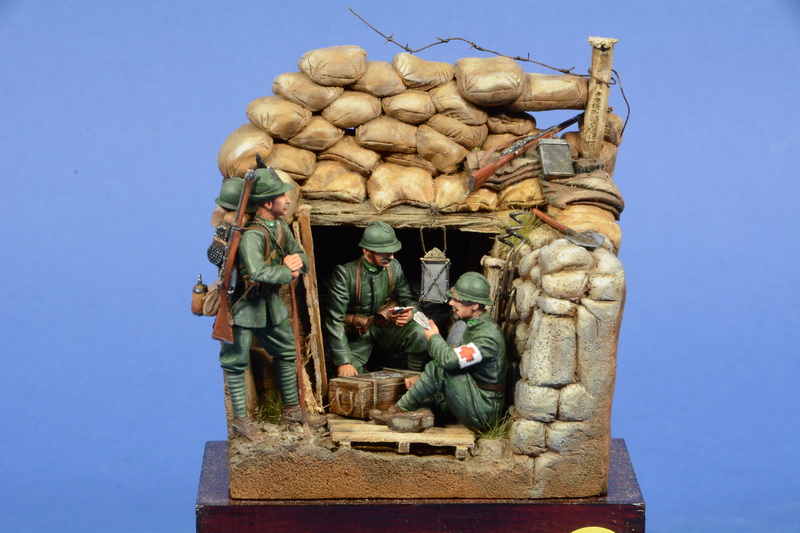 Trincea Alpina
Categoria: H - Figurini
Filippo De Luca
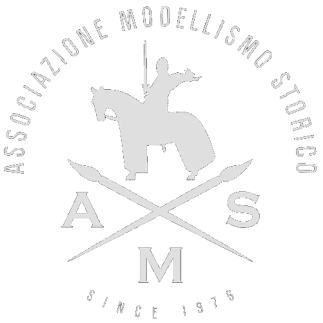 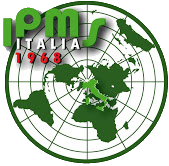 10° Mostra concorso Nazionale di modellismo
“Città di Verona”
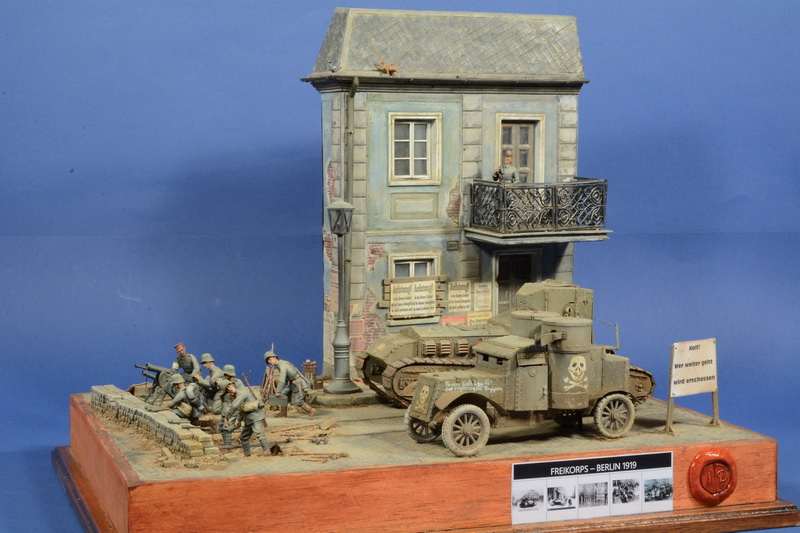 Freicorps – Berlino 1919
Categoria: H - Diorami
Jessica Bracali
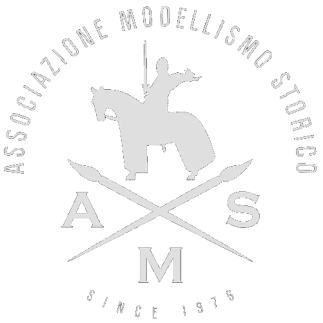 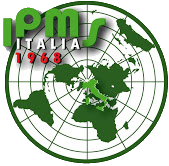 10° Mostra concorso Nazionale di modellismo
“Città di Verona”
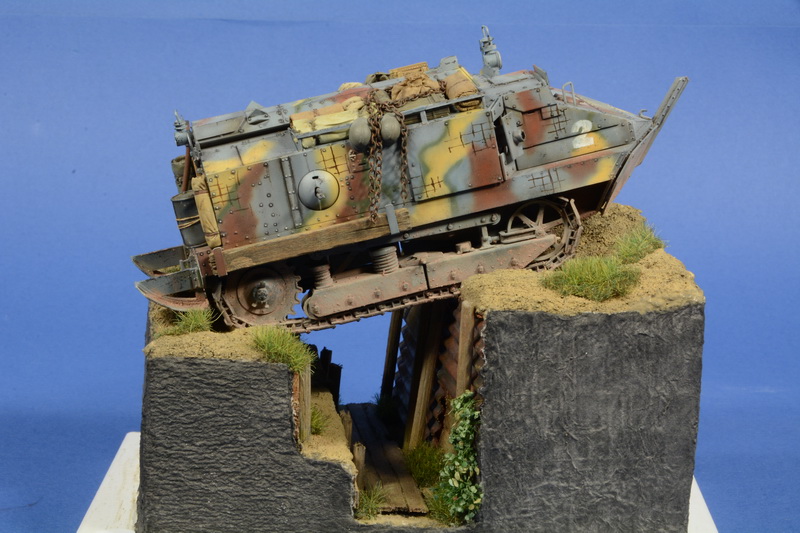 Schneider
Categoria: H - Mezzi
Cardenio Togni
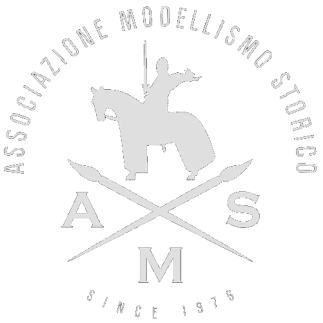 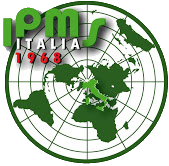 10° Mostra concorso Nazionale di modellismo
“Città di Verona”
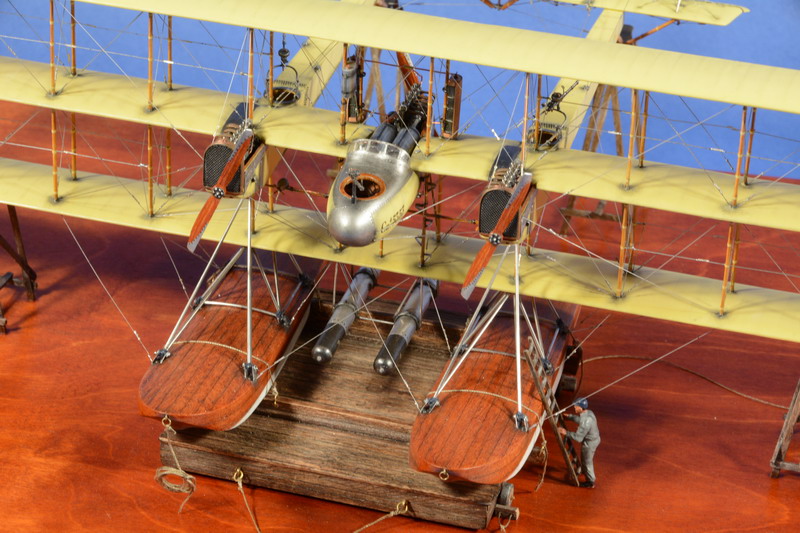 Caproni Ca. 43
Categoria: H - Aerei
Natale Lapedota
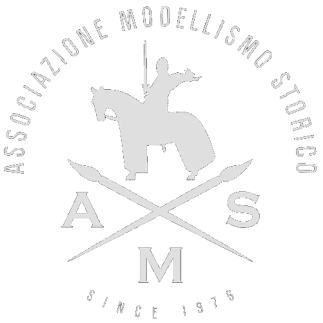 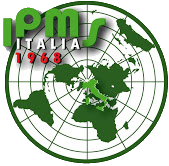 10° Mostra concorso Nazionale di modellismo
“Città di Verona”
CATEGORIA A 
AEROMOBILI DAL 1903 AD OGGI
SCALA 1/72 O INFERIORI
DA SCATOLA E MIGLIORATO
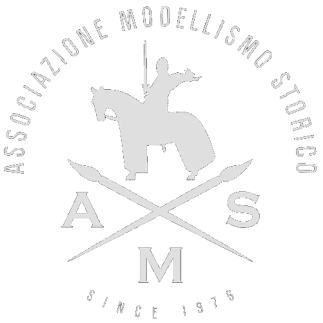 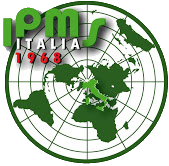 10° Mostra concorso Nazionale di modellismo
“Città di Verona”
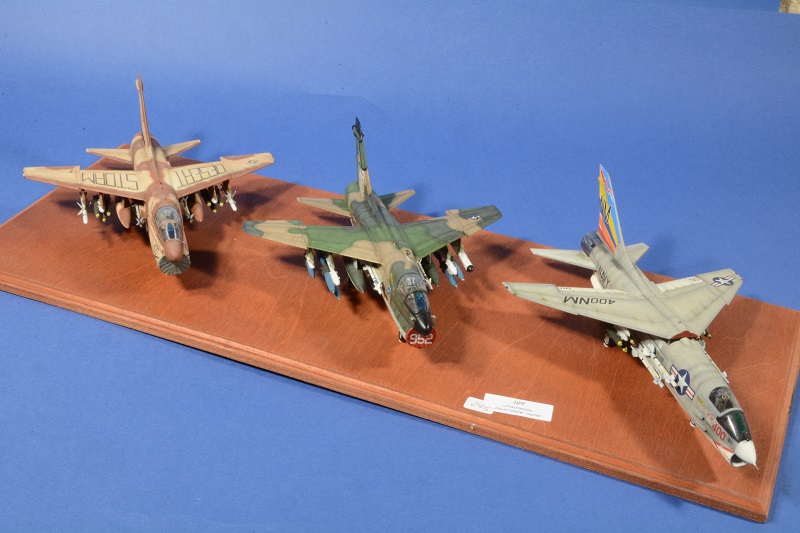 Vought Display (F8-E, A-7, A-7D)
Categoria: A
Silvio Pietropaolo
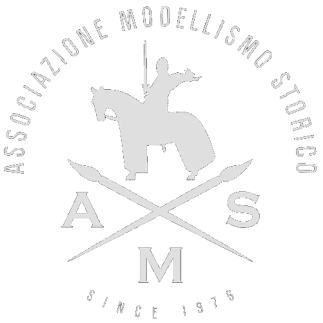 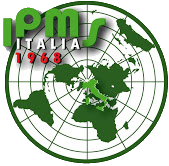 10° Mostra concorso Nazionale di modellismo
“Città di Verona”
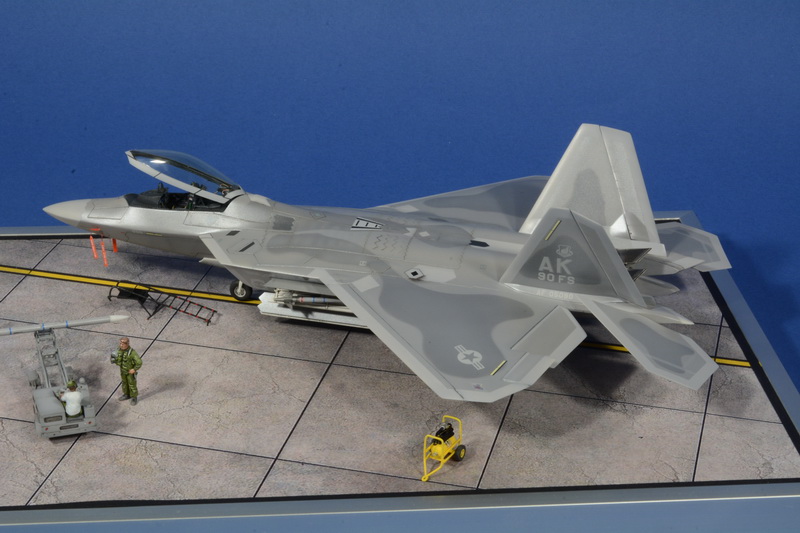 F-22 Raptor
Categoria: A
Francesco Pigoli
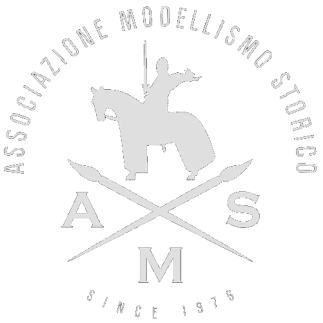 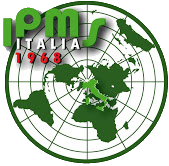 10° Mostra concorso Nazionale di modellismo
“Città di Verona”
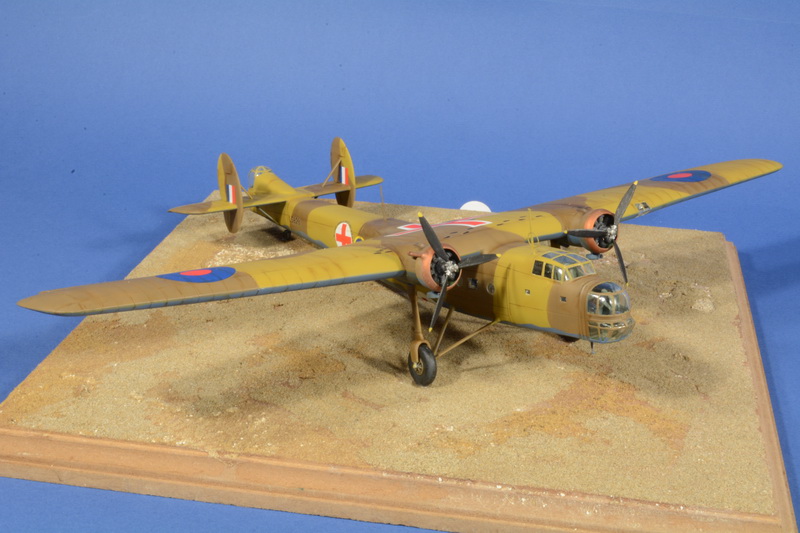 Bristol Bombay Mk I
Categoria: A
Davide Di Odoardo
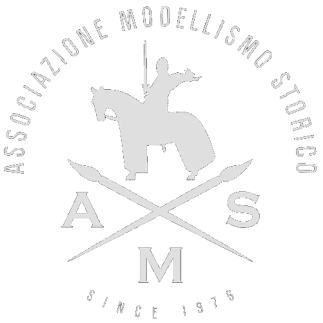 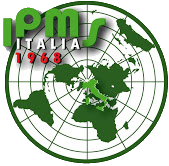 10° Mostra concorso Nazionale di modellismo
“Città di Verona”
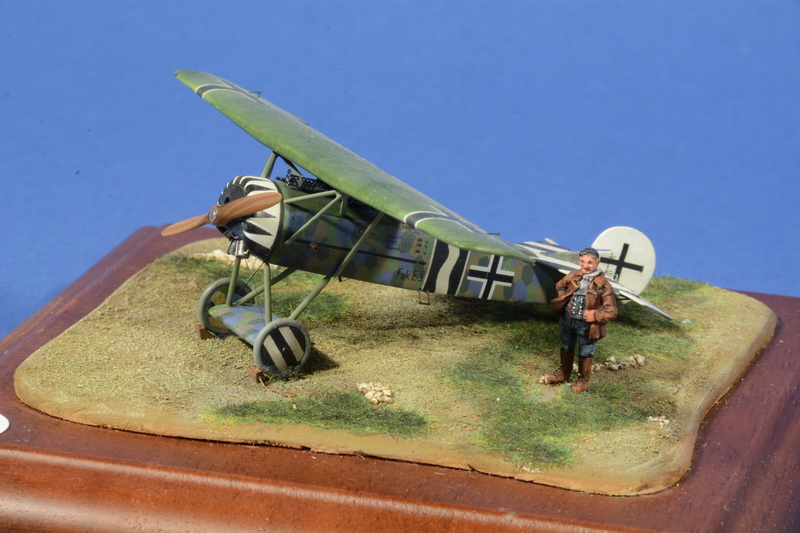 Fokker E 5
Categoria: A
Carlo Melia
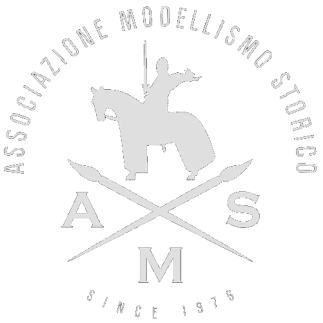 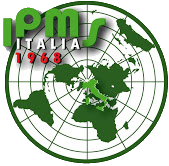 10° Mostra concorso Nazionale di modellismo
“Città di Verona”
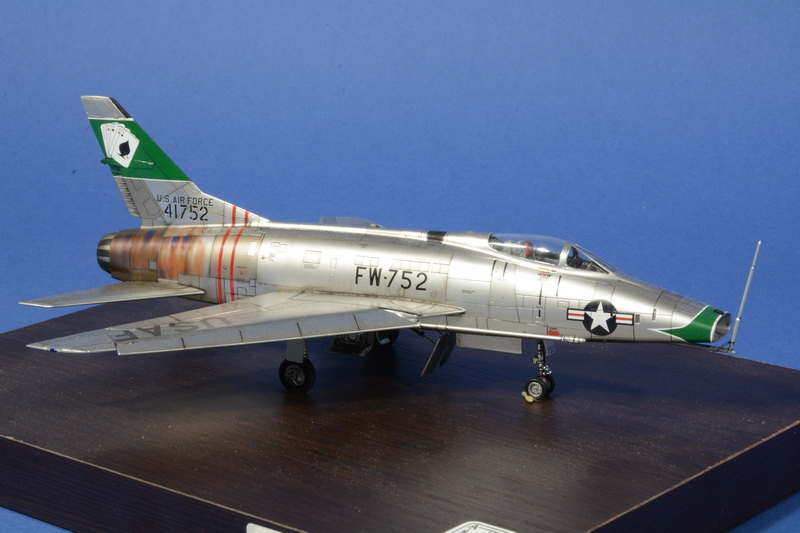 F-100 C Super Sabre
Categoria: A
Fabio Besani
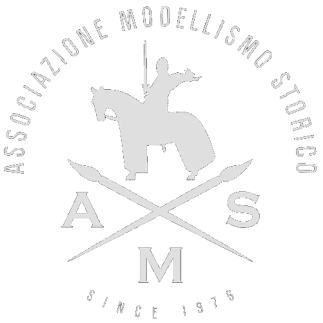 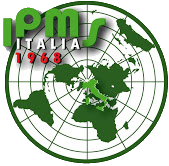 10° Mostra concorso Nazionale di modellismo
“Città di Verona”
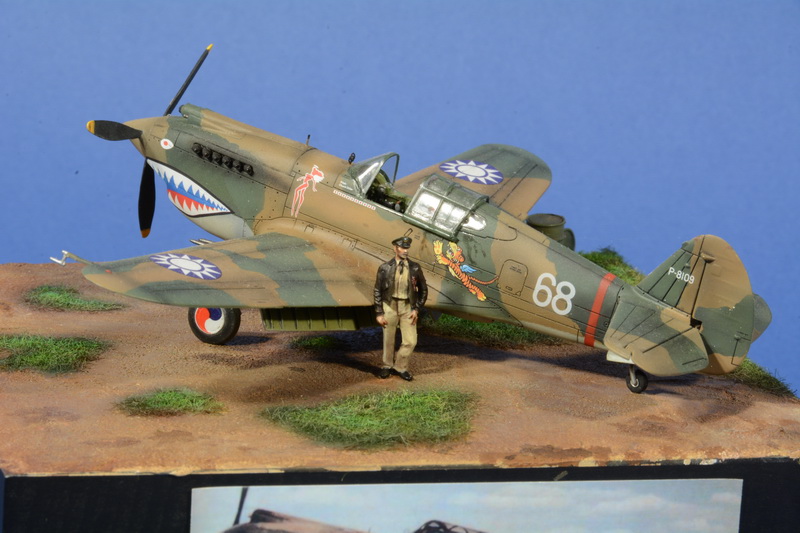 Curtiss P-40 B
Categoria: A
Claudio Lombardi
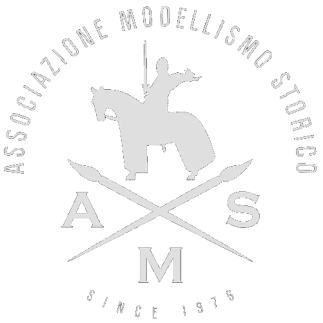 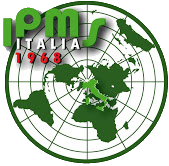 10° Mostra concorso Nazionale di modellismo
“Città di Verona”
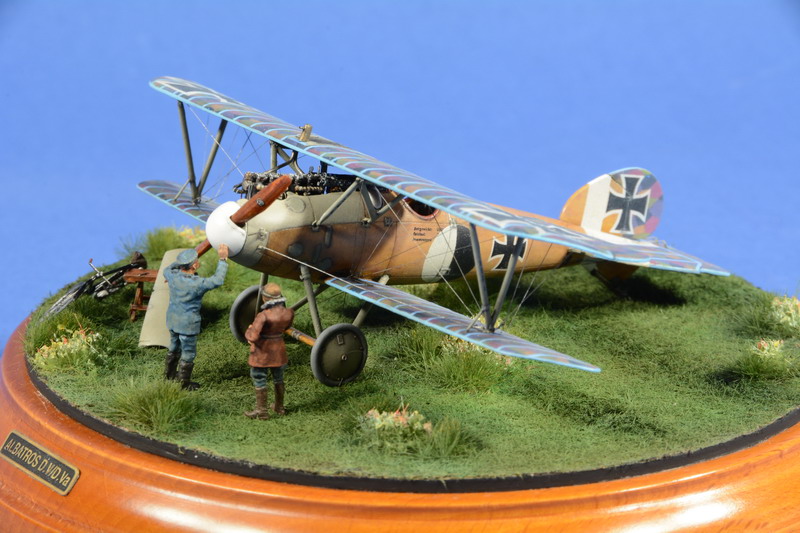 Albatros D V
Categoria: A
Giuseppe Grande
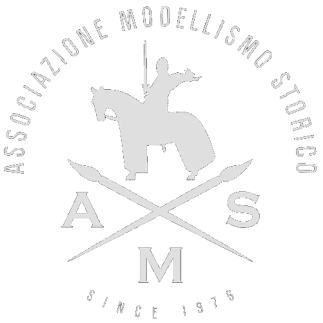 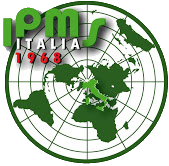 10° Mostra concorso Nazionale di modellismo
“Città di Verona”
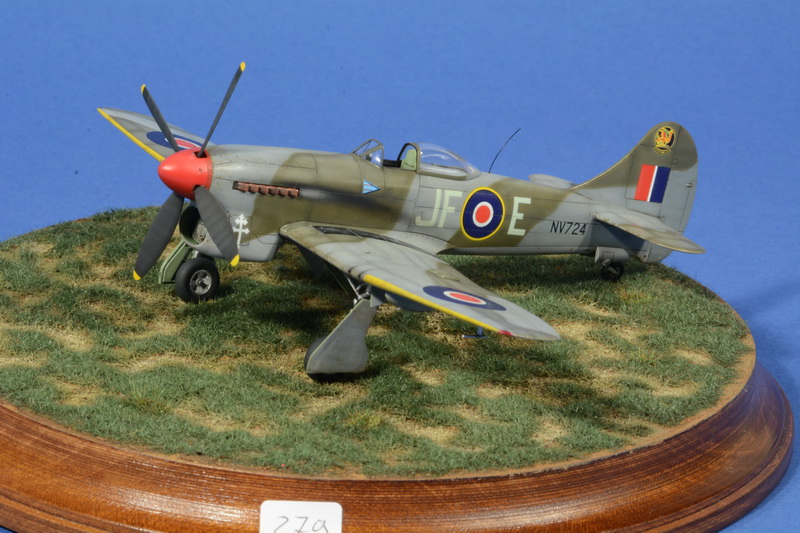 Hawker Tempest Mk V
Categoria: A
Mirko D'Accordi
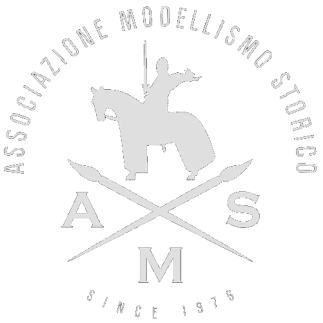 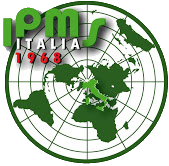 10° Mostra concorso Nazionale di modellismo
“Città di Verona”
CATEGORIA A1 
AEROMOBILI DAL 1903 AD OGGI
SCALA 1/72 O INFERIORI
ELABORATO E AUTOCOSTRUITO
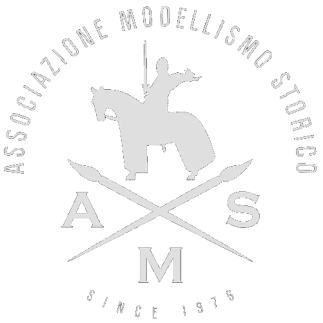 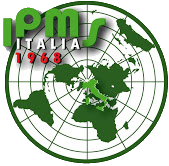 10° Mostra concorso Nazionale di modellismo
“Città di Verona”
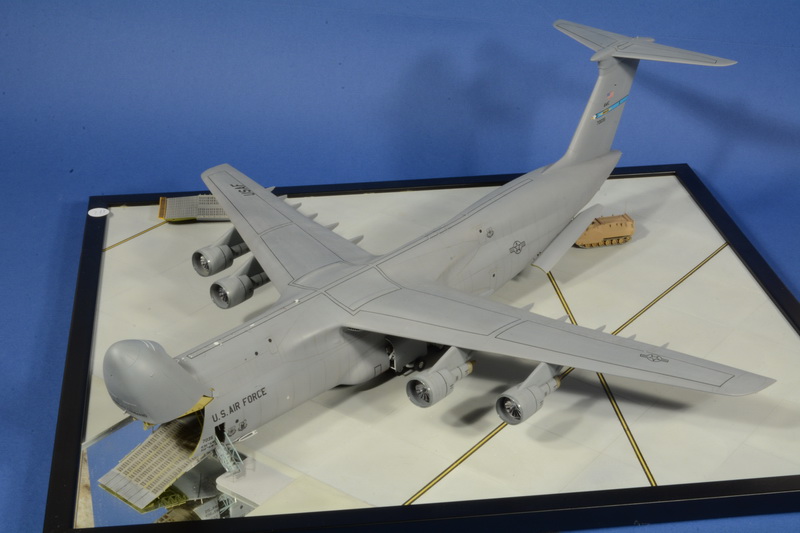 C5B Galaxy
Categoria: A1
Ivano Caprioli
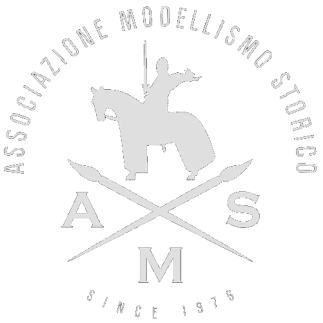 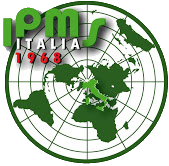 10° Mostra concorso Nazionale di modellismo
“Città di Verona”
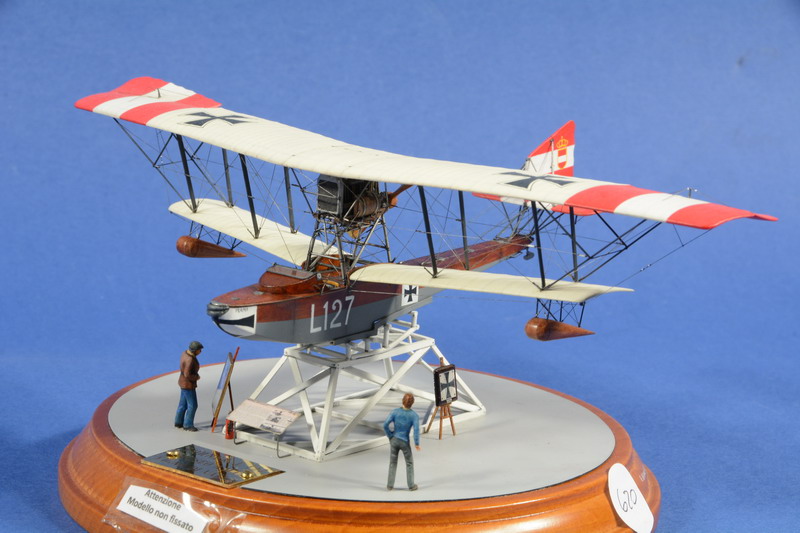 Lohner L127
Categoria: A1
Giuseppe Grande
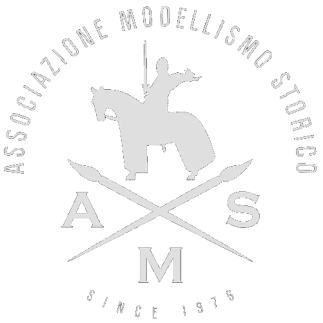 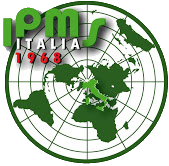 10° Mostra concorso Nazionale di modellismo
“Città di Verona”
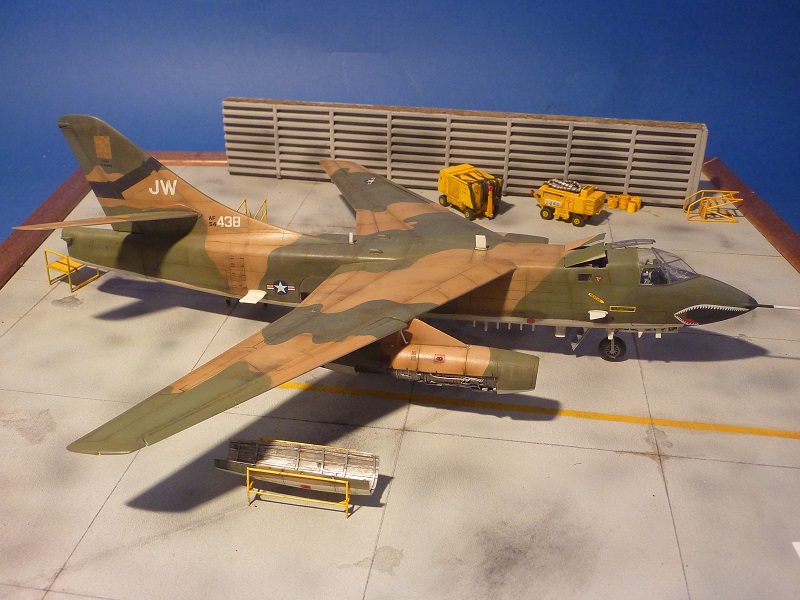 EB-66 E Destroyer
Categoria: A1
Marco Panciroli
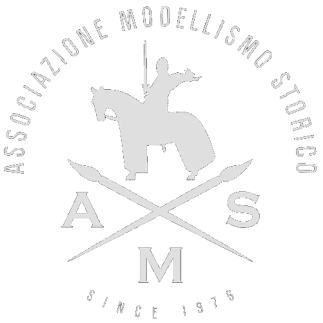 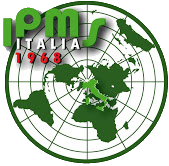 10° Mostra concorso Nazionale di modellismo
“Città di Verona”
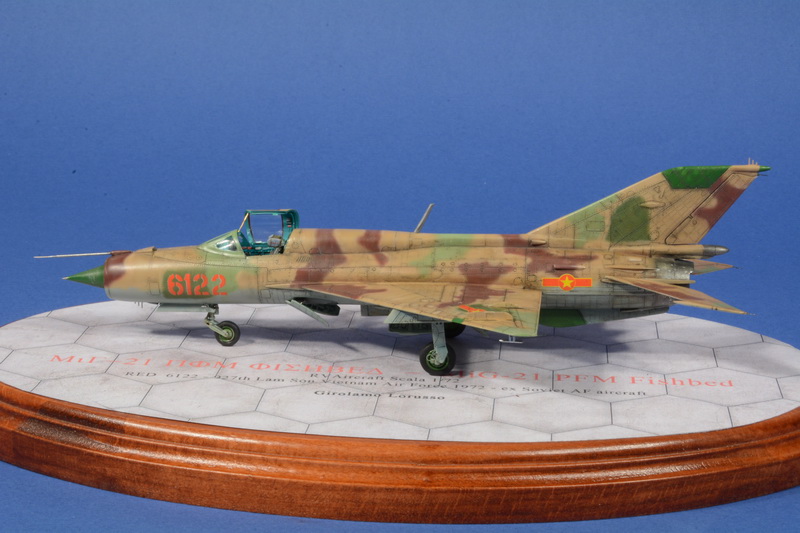 Mig 21 PFM
Categoria: A1
Girolamo Lorusso
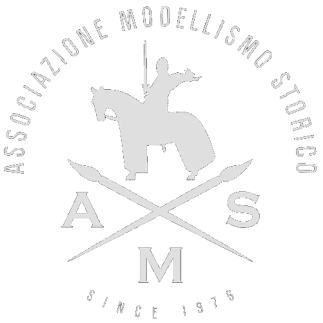 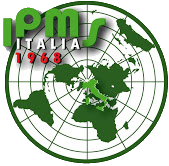 10° Mostra concorso Nazionale di modellismo
“Città di Verona”
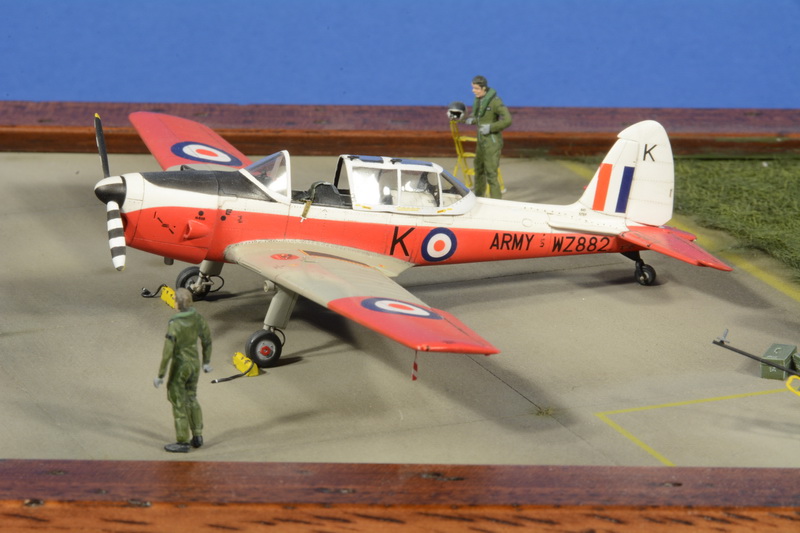 Chipmunk T-10 RAF
Categoria: A1
Silvano (Stefano) Rossi
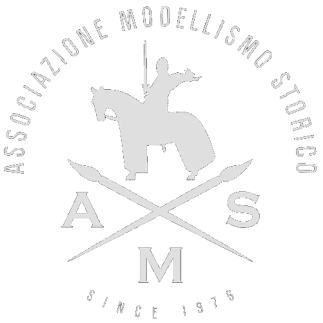 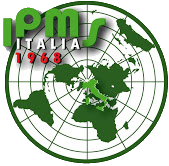 10° Mostra concorso Nazionale di modellismo
“Città di Verona”
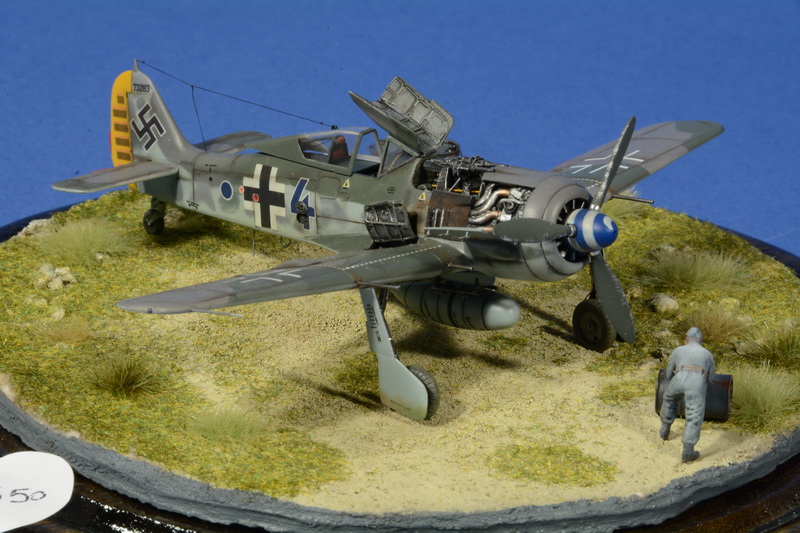 Focke Wulf 190 A8
Categoria: A1
Giampiero Consolandi
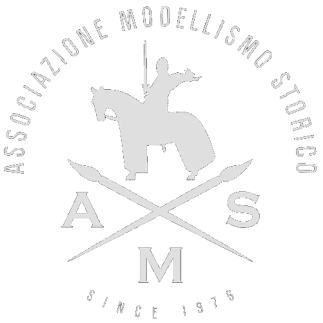 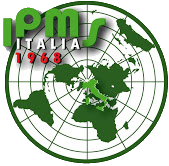 10° Mostra concorso Nazionale di modellismo
“Città di Verona”
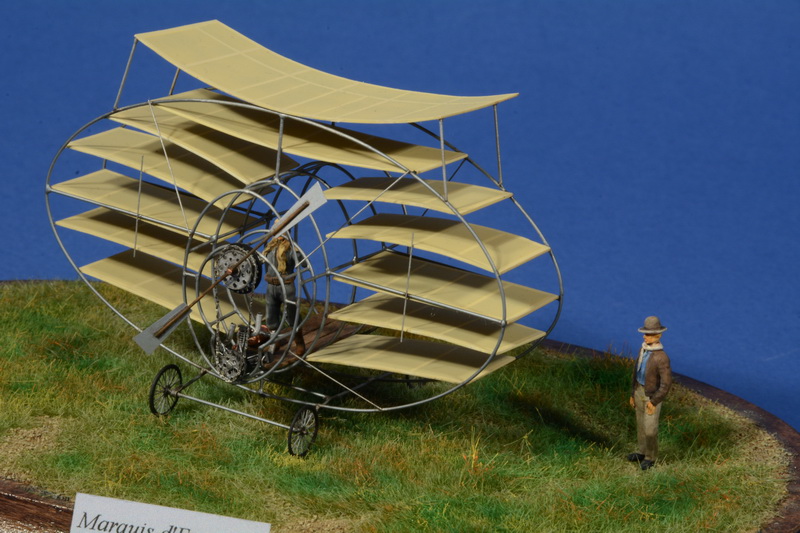 Multiplane 1908
Categoria: A1
Mirko Paglia
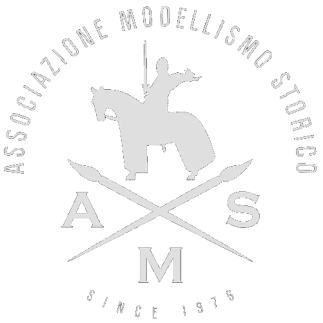 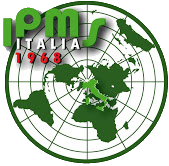 10° Mostra concorso Nazionale di modellismo
“Città di Verona”
CATEGORIA A2
AEROMOBILI DAL 1903 AD OGGI
SCALA 1/48 
DA SCATOLA E MIGLIORATO
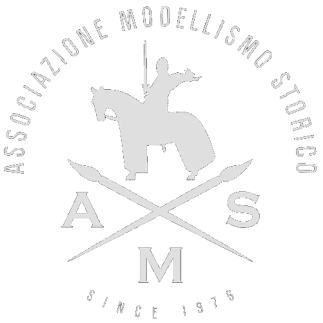 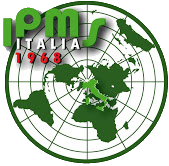 10° Mostra concorso Nazionale di modellismo
“Città di Verona”
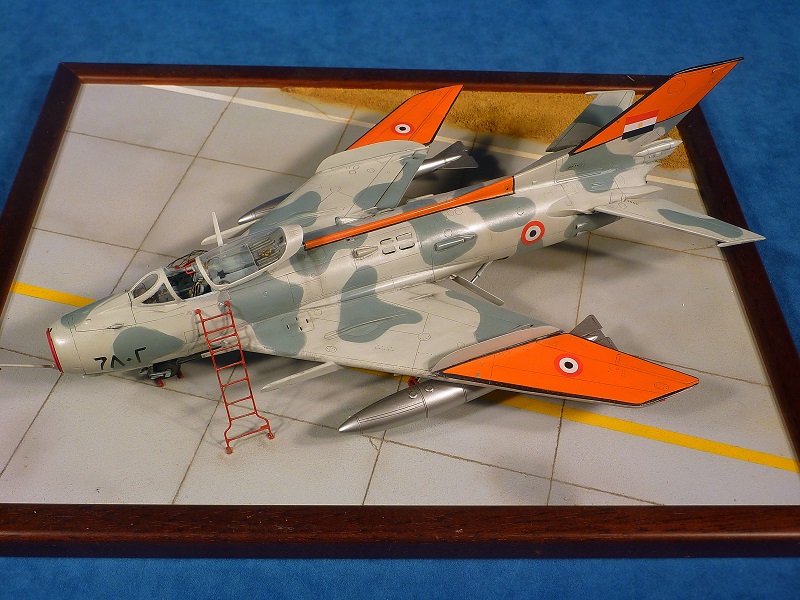 Shenyang J6C
Categoria: A2
Graziano Bottazzo
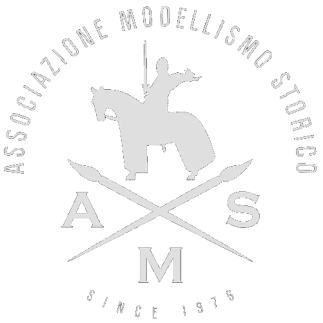 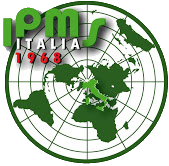 10° Mostra concorso Nazionale di modellismo
“Città di Verona”
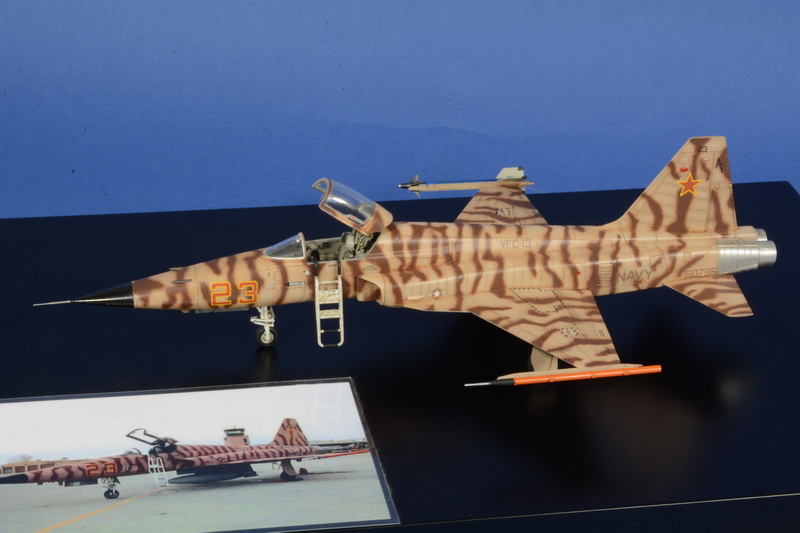 F-5 E Tiger II
Categoria: A2
Stefano Rota
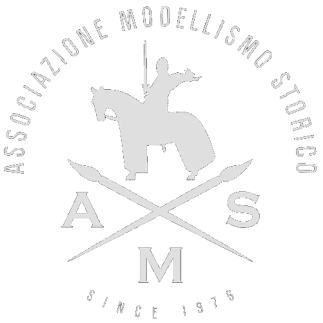 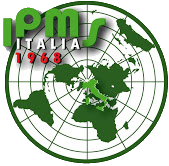 10° Mostra concorso Nazionale di modellismo
“Città di Verona”
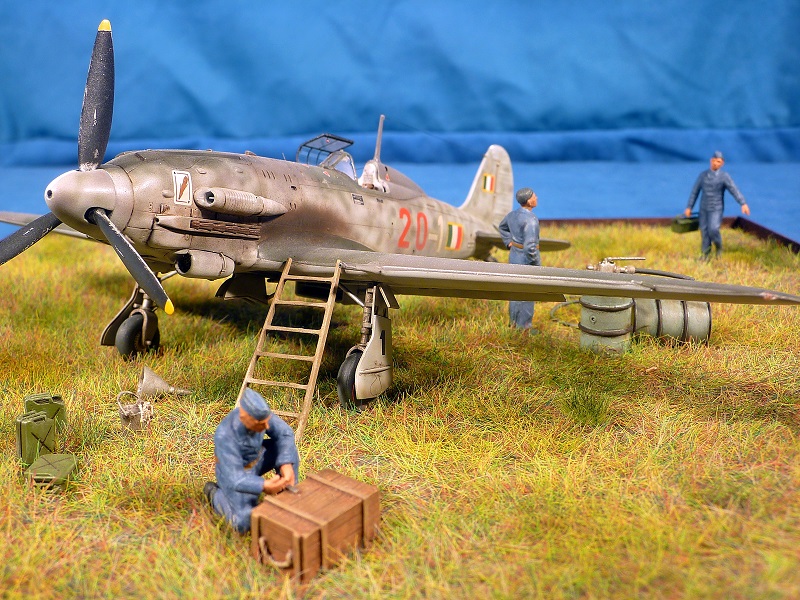 Macchi 205 Veltro
Categoria: A2
Alessio Severin
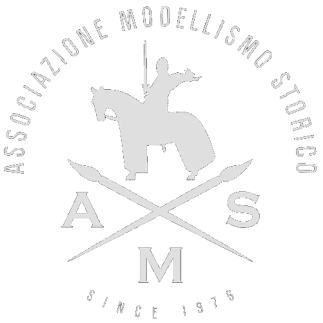 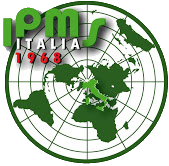 10° Mostra concorso Nazionale di modellismo
“Città di Verona”
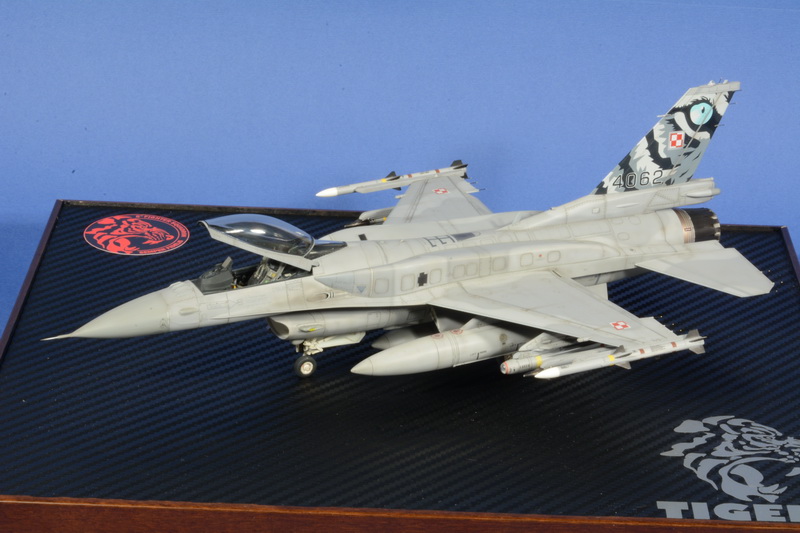 F-16 C 52 Tiger Meet
Categoria: A2
Giovanni Belli
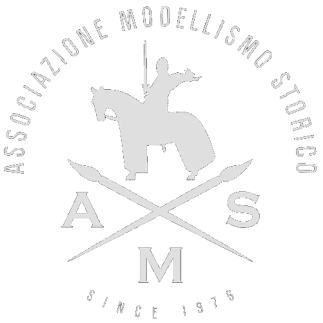 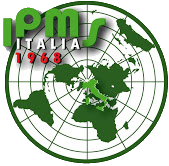 10° Mostra concorso Nazionale di modellismo
“Città di Verona”
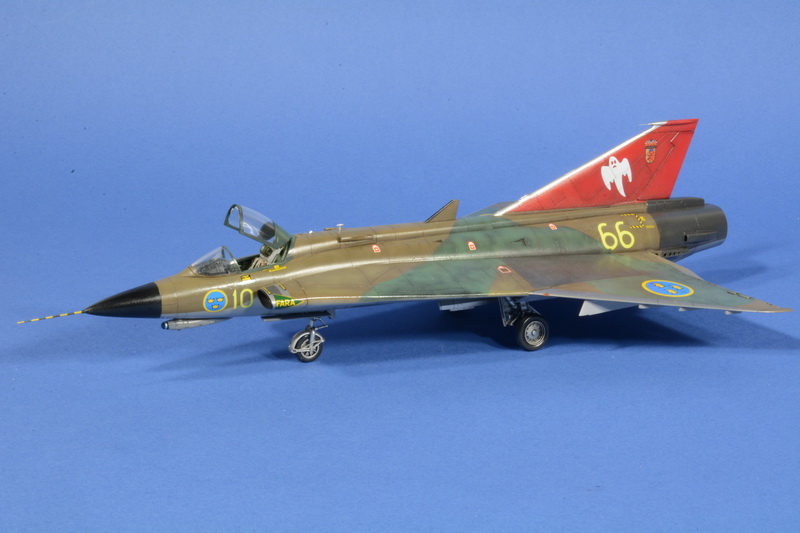 SAAB J35 Draken
Categoria: A2
Luigi Carollo
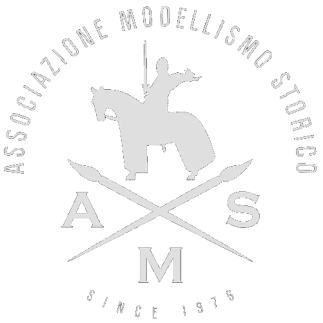 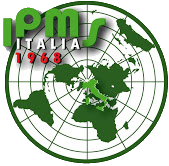 10° Mostra concorso Nazionale di modellismo
“Città di Verona”
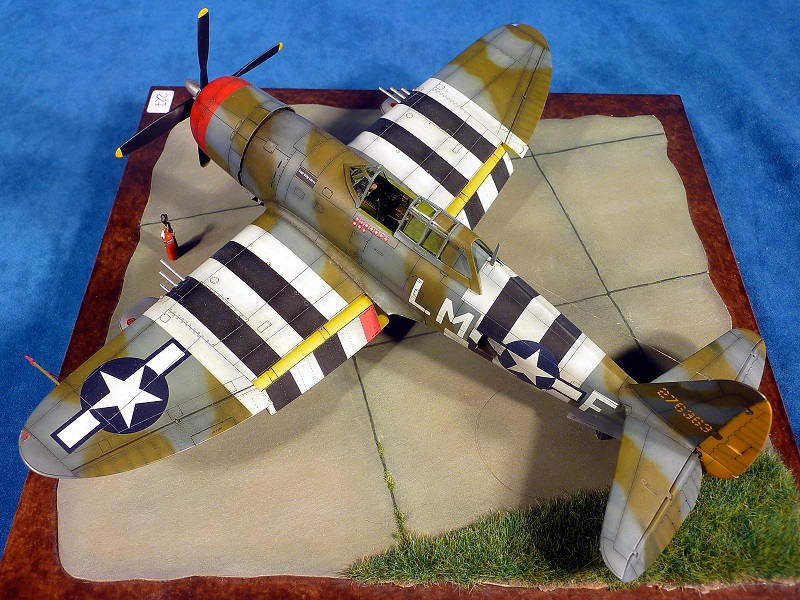 P-47D Thunderbolt
Categoria: A2
Michele Arrivabeni
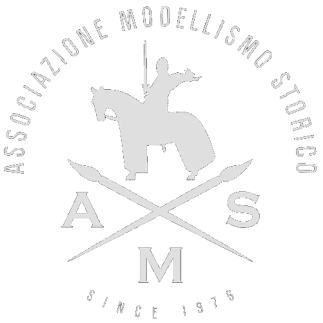 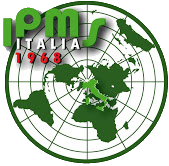 10° Mostra concorso Nazionale di modellismo
“Città di Verona”
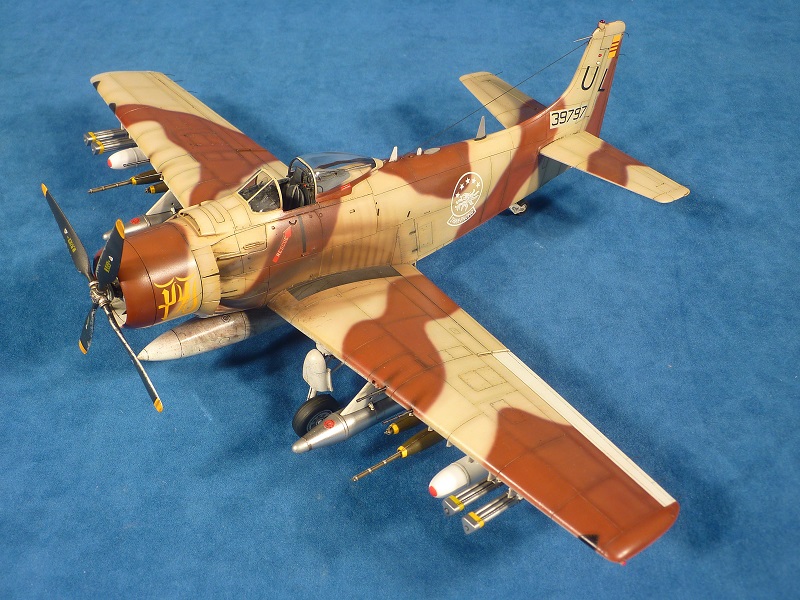 AH1 Skyraider
Categoria: A2
Mirko D'Accordi
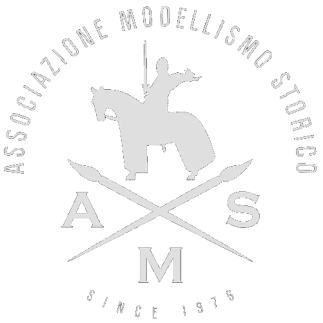 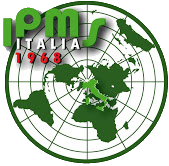 10° Mostra concorso Nazionale di modellismo
“Città di Verona”
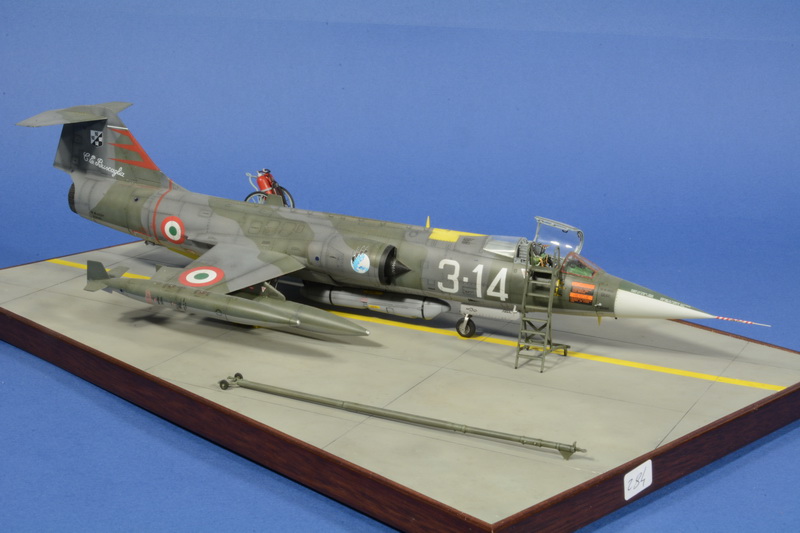 F-104 G Starfighter
Categoria: A2
Stefano Picelli
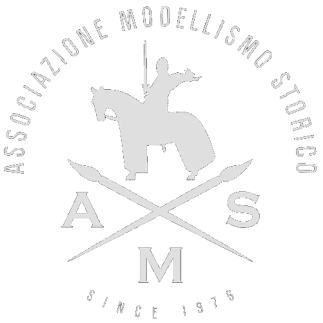 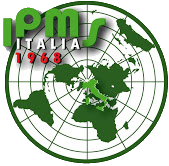 10° Mostra concorso Nazionale di modellismo
“Città di Verona”
CATEGORIA A3 
AEROMOBILI DAL 1903 AD OGGI
SCALA 1/48 
ELABORATO ED AUTOCOSTRUITO
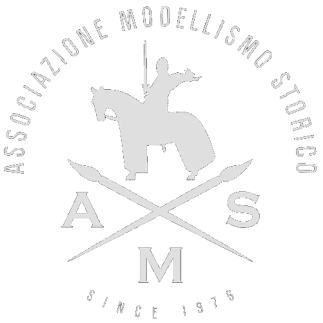 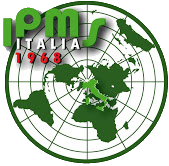 10° Mostra concorso Nazionale di modellismo
“Città di Verona”
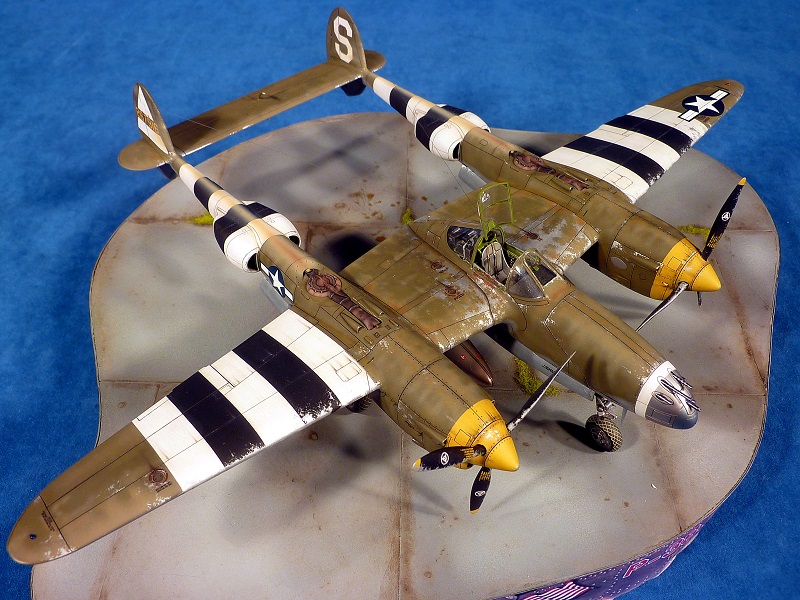 P-38 J Lightning
Categoria: A3
Rodolfo Muggianesi
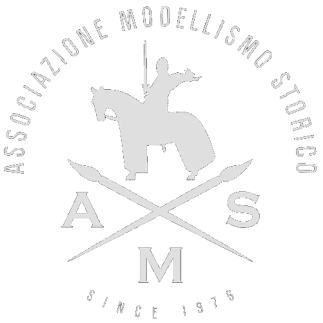 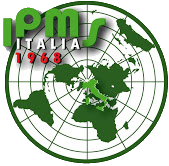 10° Mostra concorso Nazionale di modellismo
“Città di Verona”
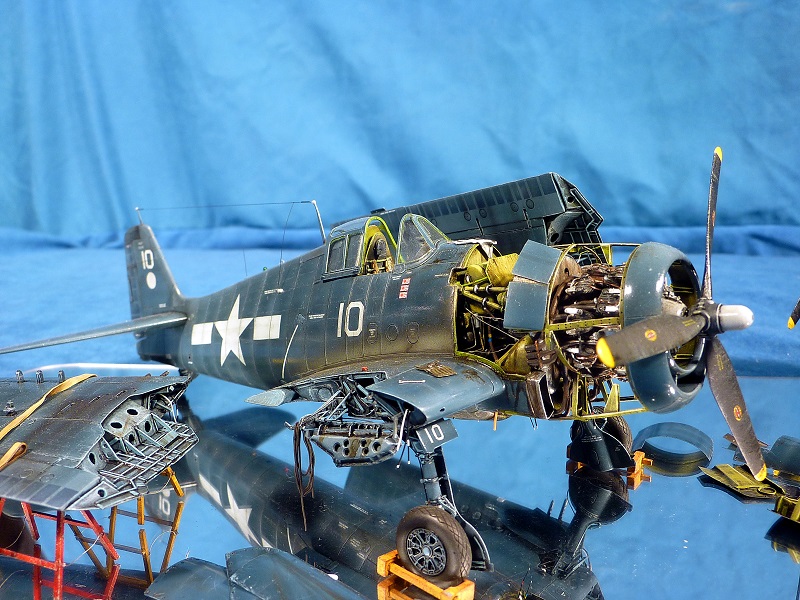 F-6F5 Hellcat
Categoria: A3
Andrea Paternieri
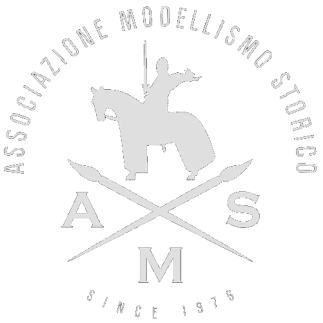 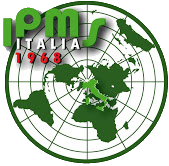 10° Mostra concorso Nazionale di modellismo
“Città di Verona”
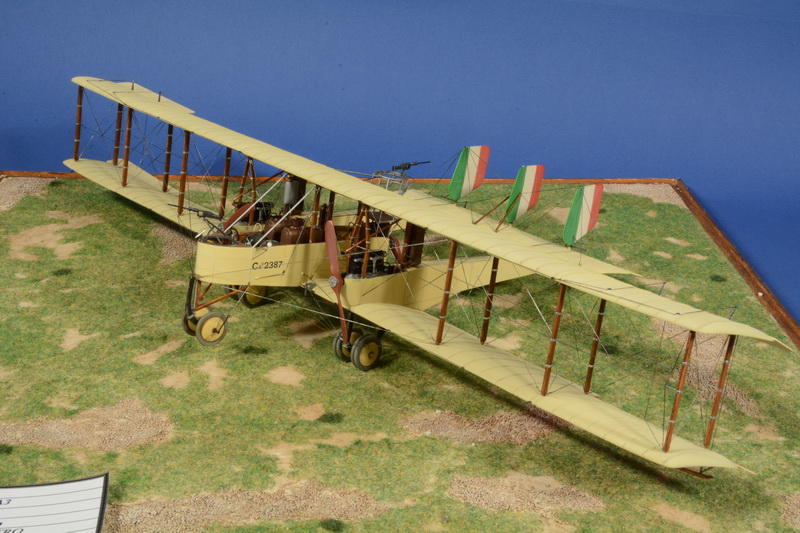 Caproni Ca.3
Categoria: A3
Pietro Serravalli
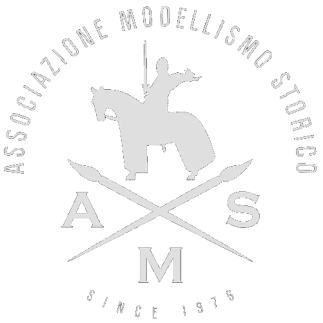 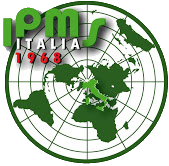 10° Mostra concorso Nazionale di modellismo
“Città di Verona”
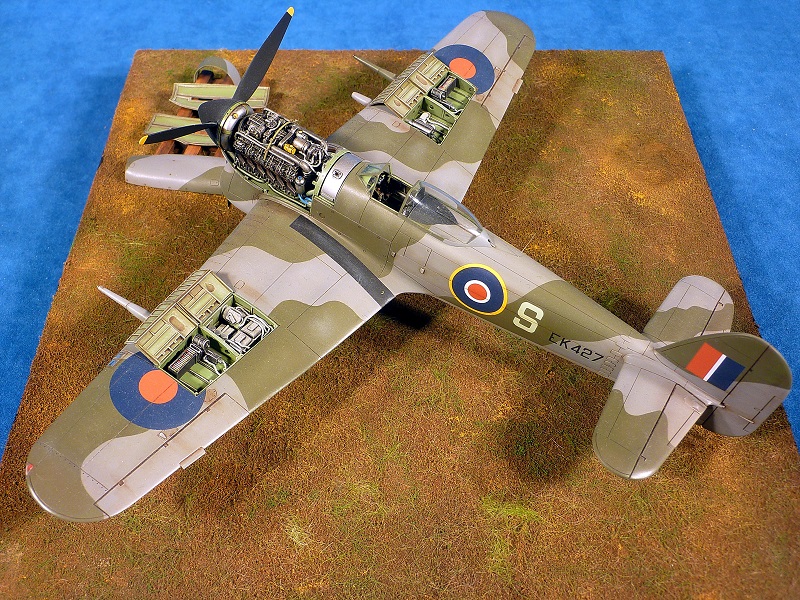 Hawker Typhoon Mk-1B
Categoria: A3
Gianni Cassi
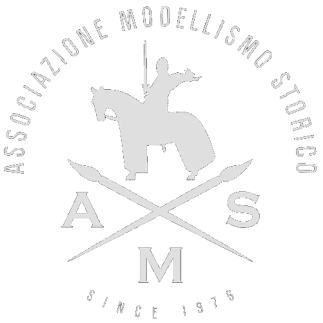 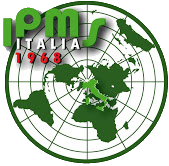 10° Mostra concorso Nazionale di modellismo
“Città di Verona”
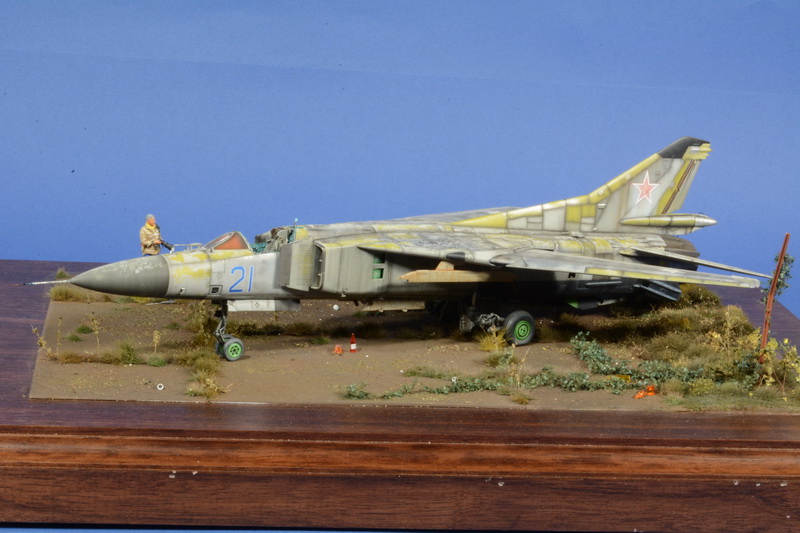 Mig 23M Flogger
Categoria: A3
Renzo Bortolotto
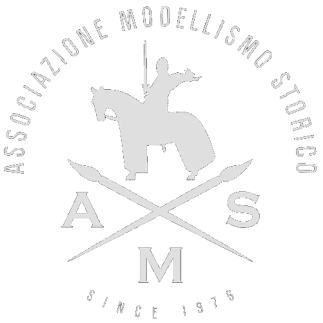 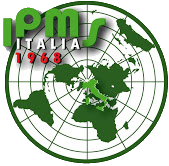 10° Mostra concorso Nazionale di modellismo
“Città di Verona”
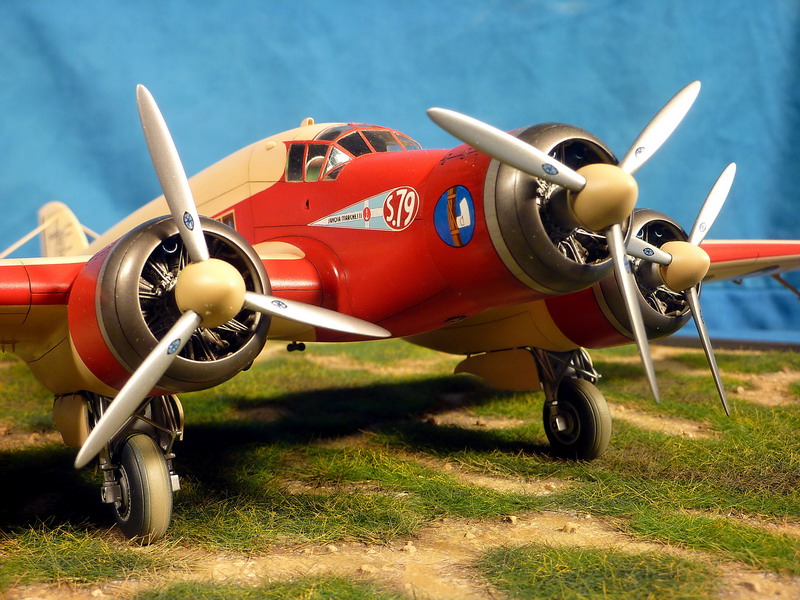 Savoia Marchetti SM 79 prototipo
Categoria: A3
Cesare Pigliapoco
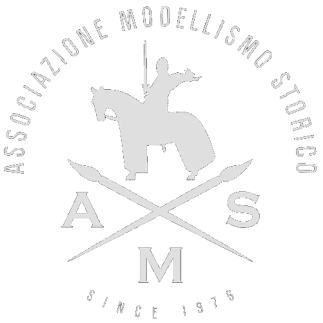 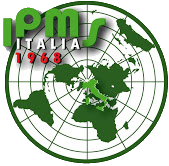 10° Mostra concorso Nazionale di modellismo
“Città di Verona”
CATEGORIA A4 
AEROMOBILI DAL 1903 AD OGGI
SCALA 1/32 O SUPERIORI
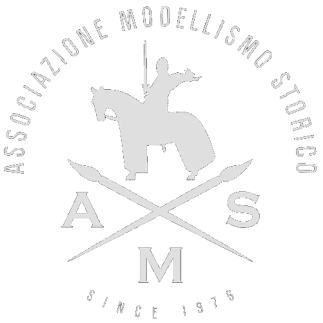 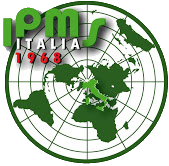 10° Mostra concorso Nazionale di modellismo
“Città di Verona”
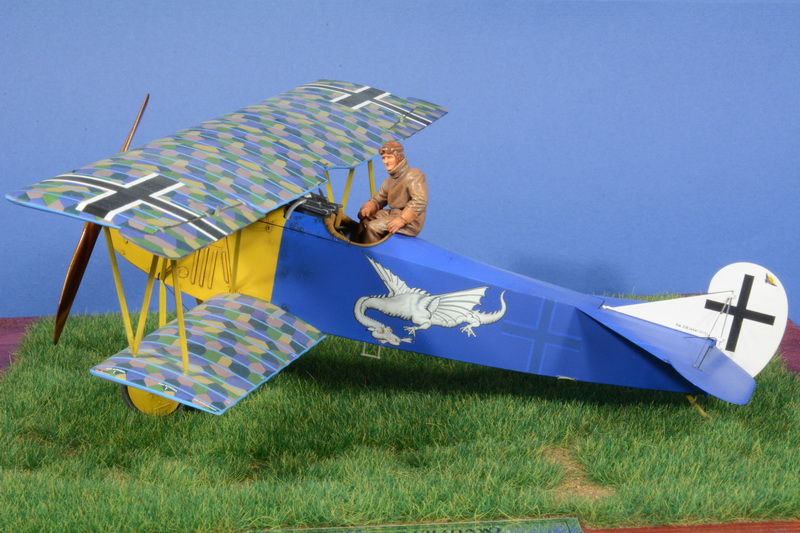 Fokker D VII
Categoria: A4
Claudio Furlani
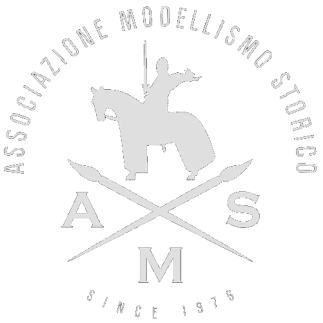 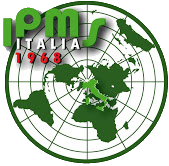 10° Mostra concorso Nazionale di modellismo
“Città di Verona”
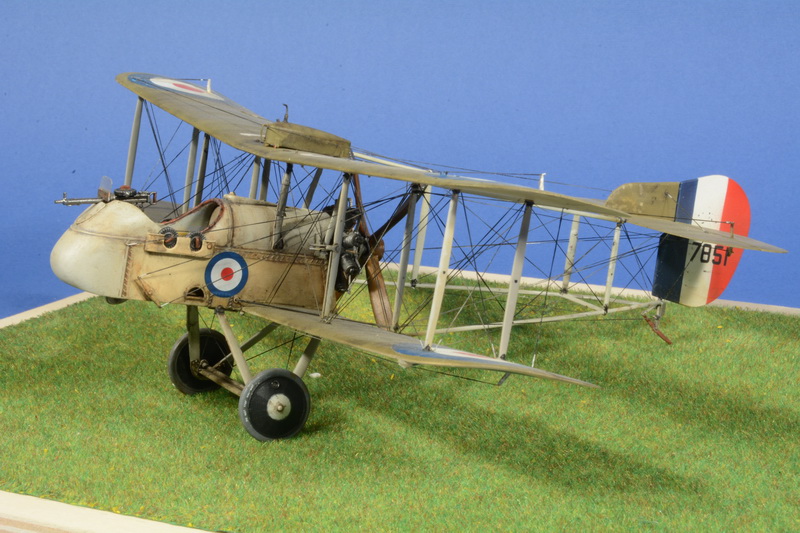 De Havilland Airco DH2
Categoria: A4
Maurizio Michelini
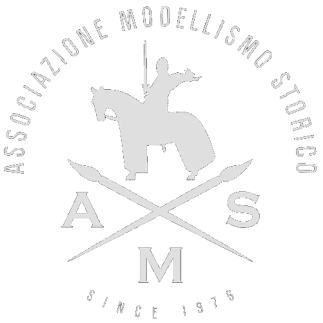 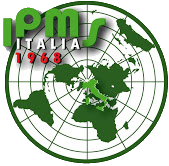 10° Mostra concorso Nazionale di modellismo
“Città di Verona”
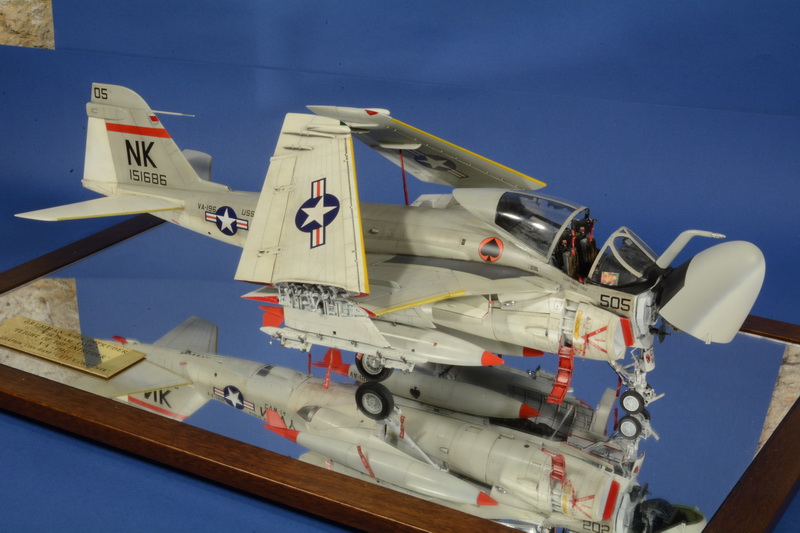 A-6A Intruder
Categoria: A4
Luciano Cipullo
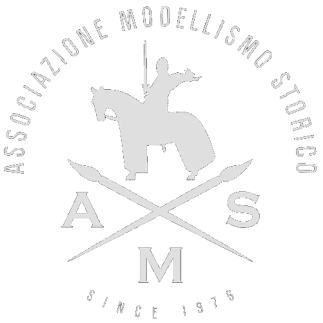 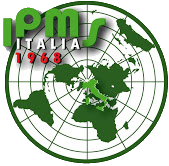 10° Mostra concorso Nazionale di modellismo
“Città di Verona”
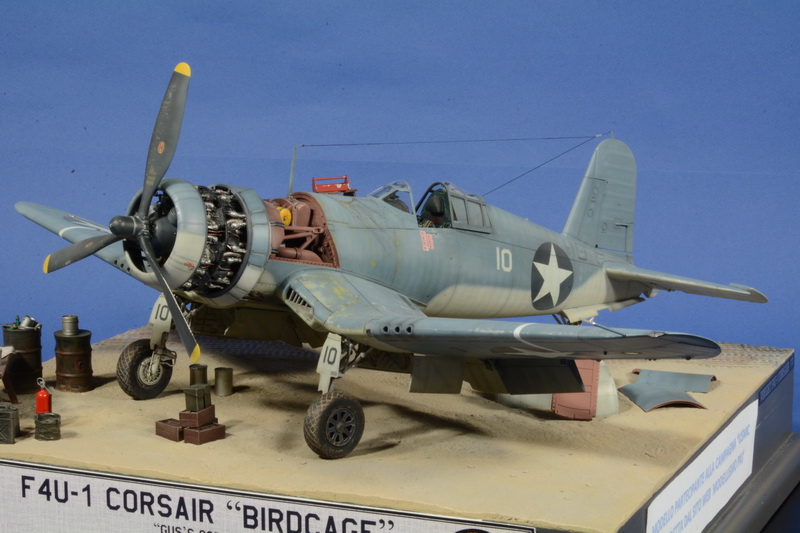 F-4U Corsair Birdcage
Categoria: A4
Ivan Bettoni
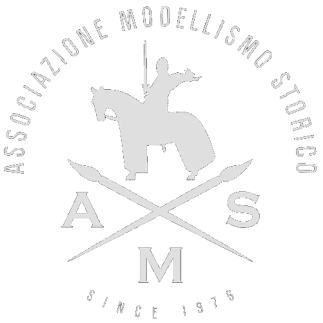 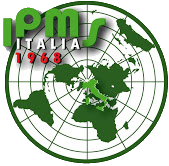 10° Mostra concorso Nazionale di modellismo
“Città di Verona”
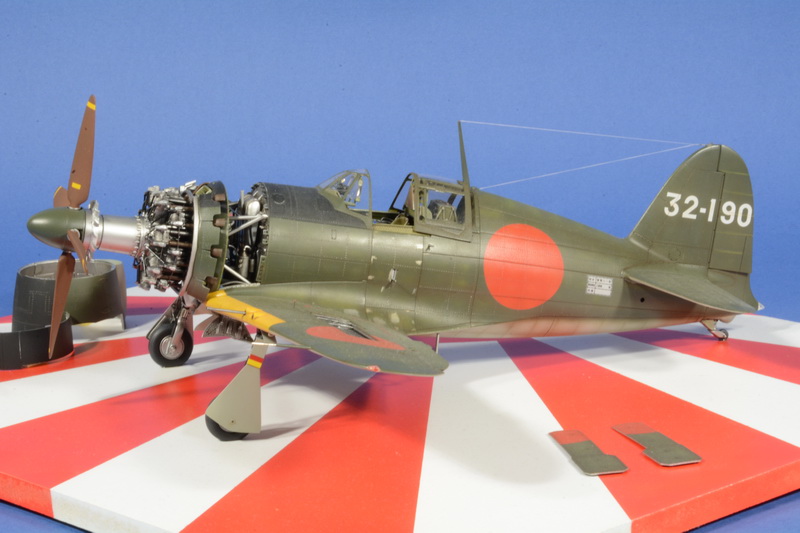 J2M3 Raiden
Categoria: A4
Gianni Cassi
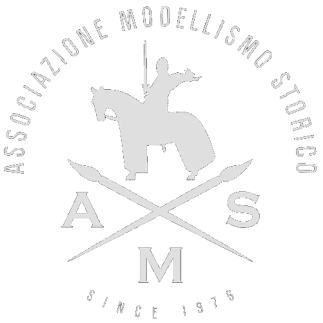 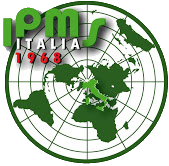 10° Mostra concorso Nazionale di modellismo
“Città di Verona”
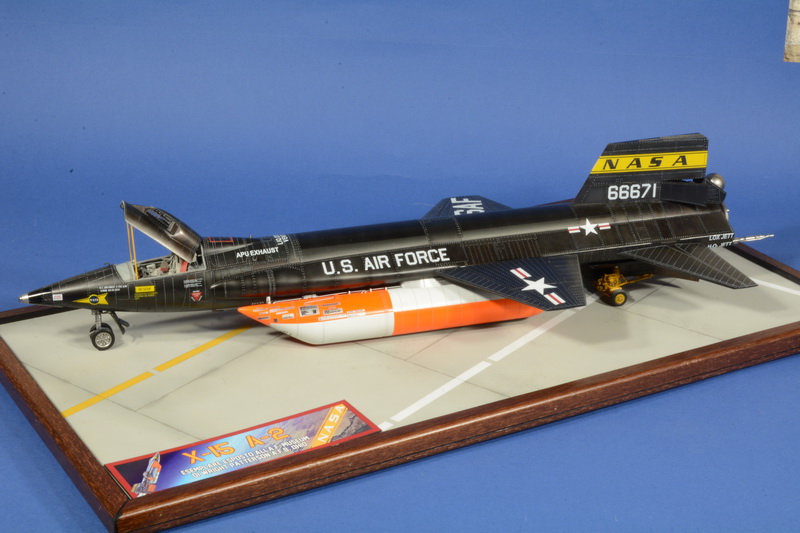 X-15 A2
Categoria: A4
Cesare Pigliapoco
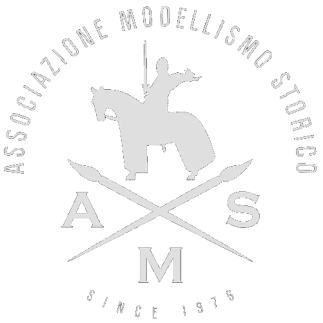 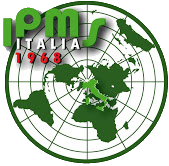 10° Mostra concorso Nazionale di modellismo
“Città di Verona”
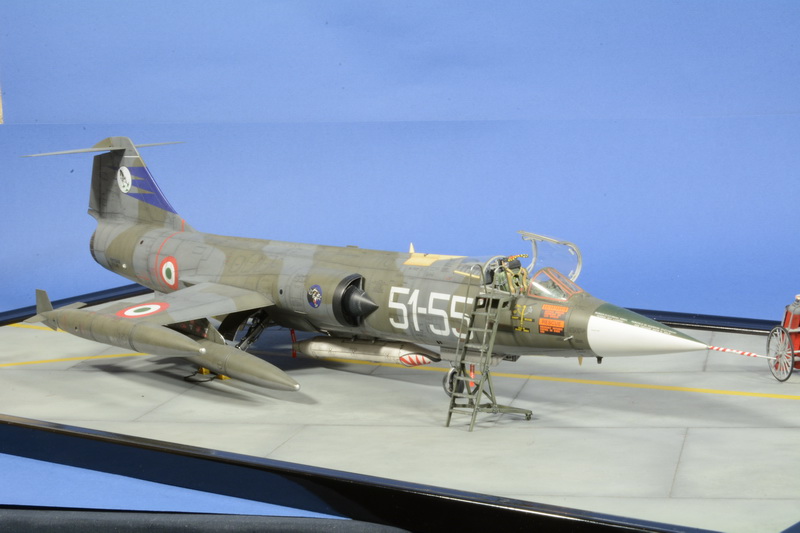 F-104 S Starfigther
Categoria: A4
Lorenzo Borgesa
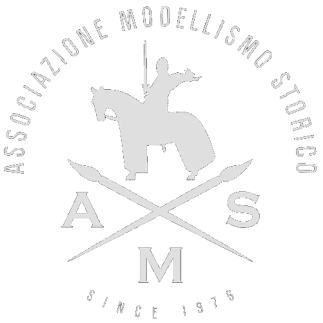 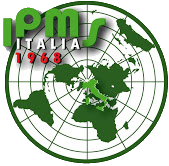 10° Mostra concorso Nazionale di modellismo
“Città di Verona”
CATEGORIA A5 
ELICOTTERI IN TUTTE LE SCALE
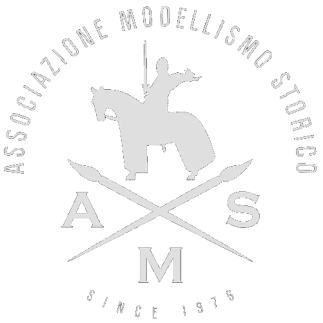 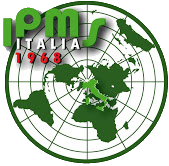 10° Mostra concorso Nazionale di modellismo
“Città di Verona”
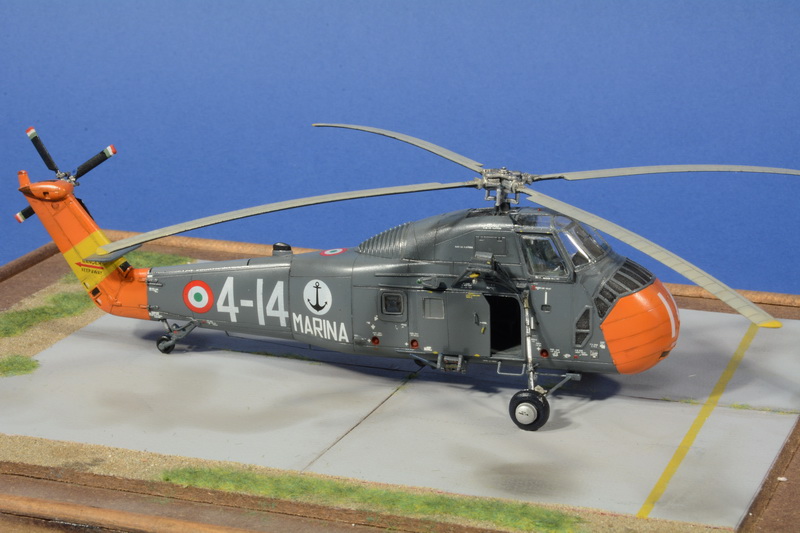 Sikorsky Hss 1
Categoria: A5
Davide Di Odoardo
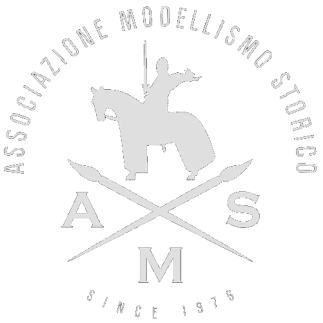 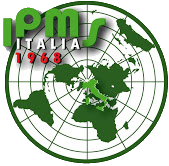 10° Mostra concorso Nazionale di modellismo
“Città di Verona”
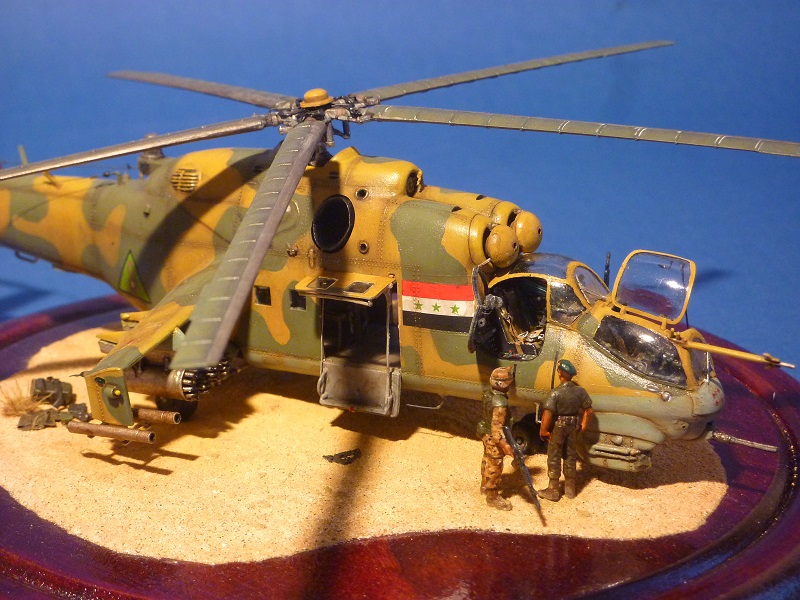 Mil 25 Hind D
Categoria: A5
Vito Polieri
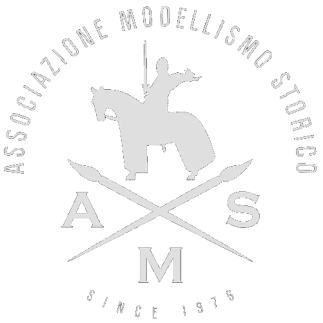 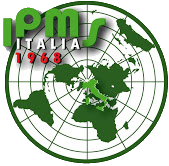 10° Mostra concorso Nazionale di modellismo
“Città di Verona”
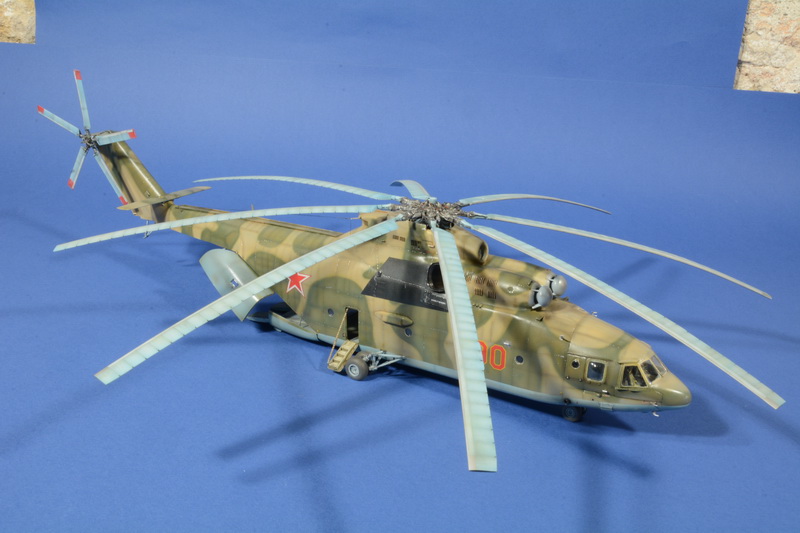 Mil 26 - Halo
Categoria: A5
Marco Penasa
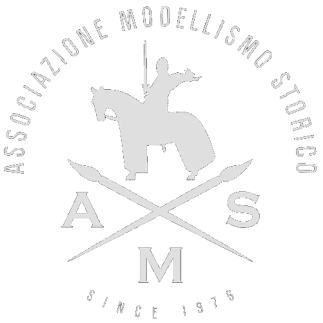 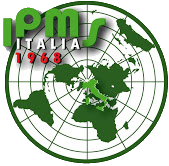 10° Mostra concorso Nazionale di modellismo
“Città di Verona”
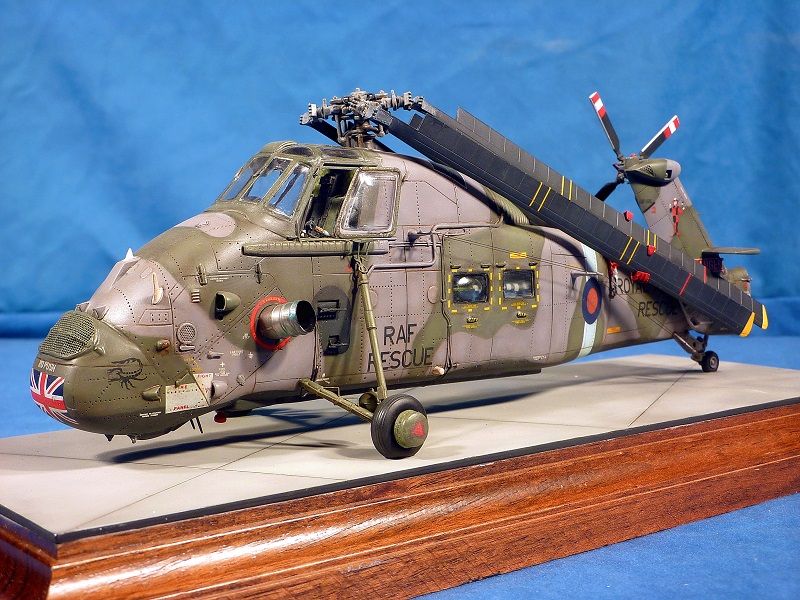 Wessex Hu 5
Categoria: A5
Mauro Casalini
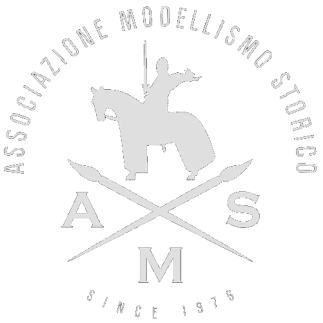 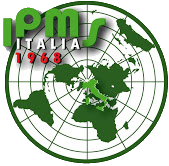 10° Mostra concorso Nazionale di modellismo
“Città di Verona”
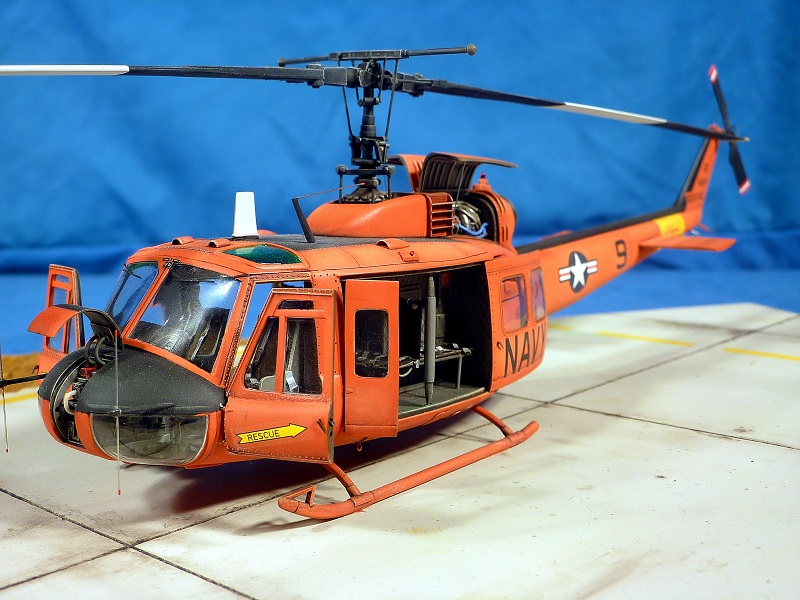 UH-1D
Categoria: A5
Gianni Cassi
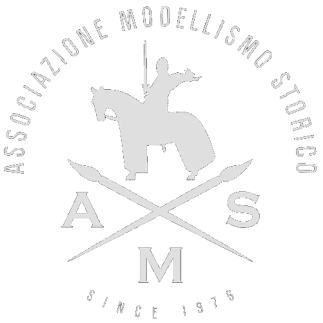 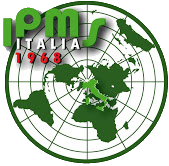 10° Mostra concorso Nazionale di modellismo
“Città di Verona”
CATEGORIA D1
DIORAMI E SCENETTE AERONAUTICHE DI OGNI EPOCA E SCALA
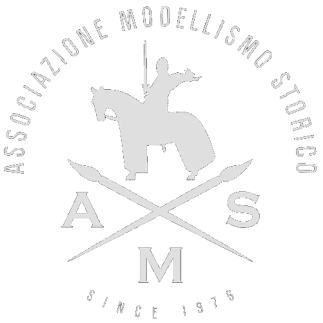 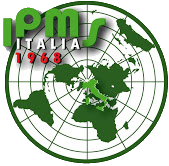 10° Mostra concorso Nazionale di modellismo
“Città di Verona”
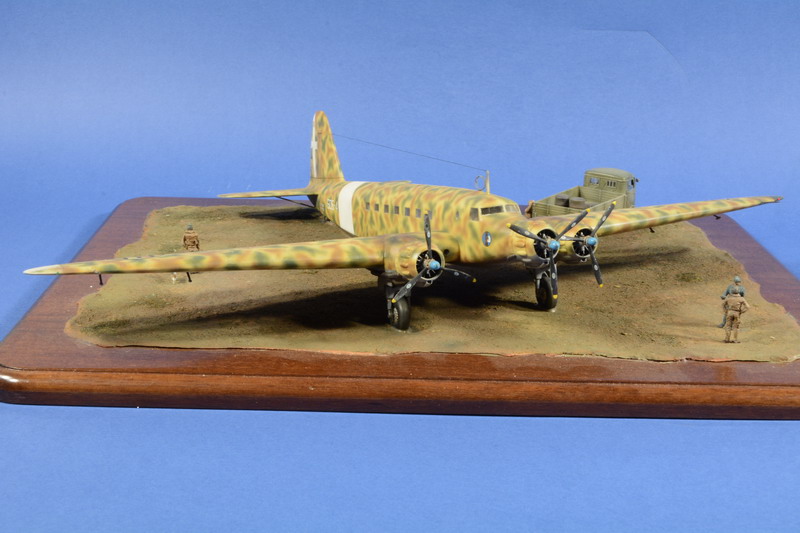 FIAT G12
Categoria: D1
Salvatore Di Marco
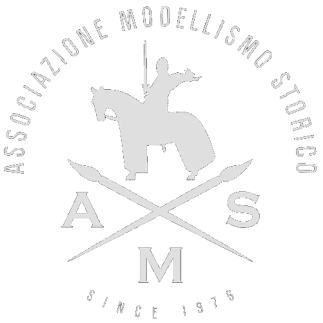 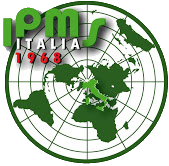 10° Mostra concorso Nazionale di modellismo
“Città di Verona”
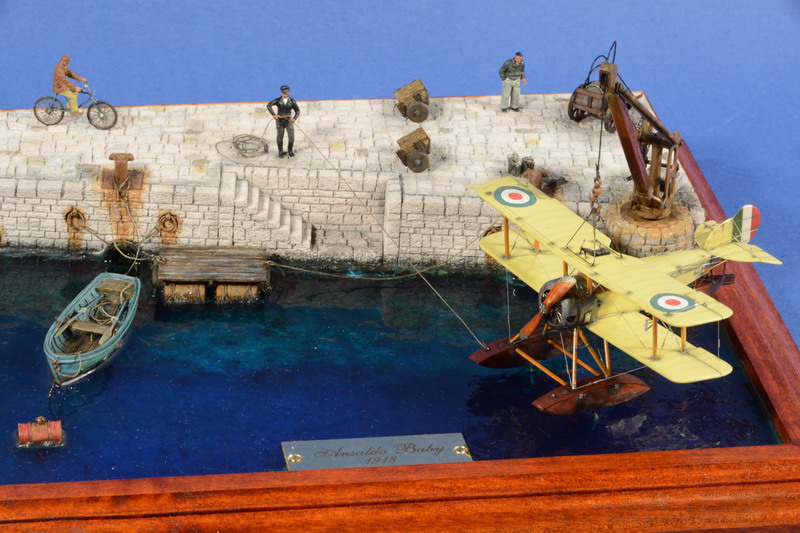 Ansaldo Baby
Categoria: D1
Natale Lapedota
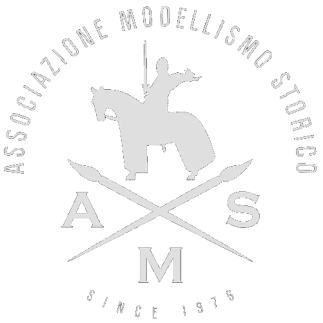 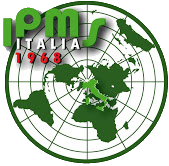 10° Mostra concorso Nazionale di modellismo
“Città di Verona”
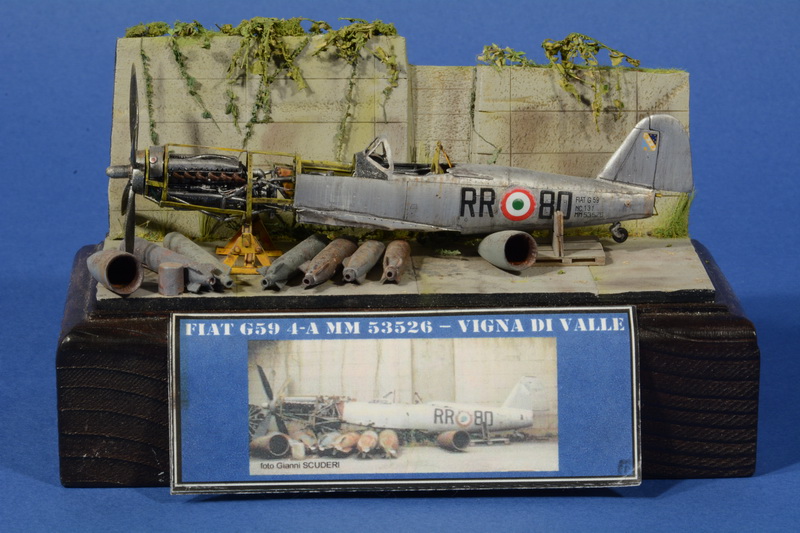 Rottame di FIAT G59 Vigna di Valle
Categoria: D1
Salvatore Barrese
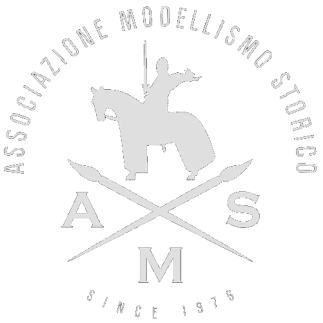 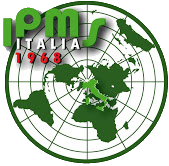 10° Mostra concorso Nazionale di modellismo
“Città di Verona”
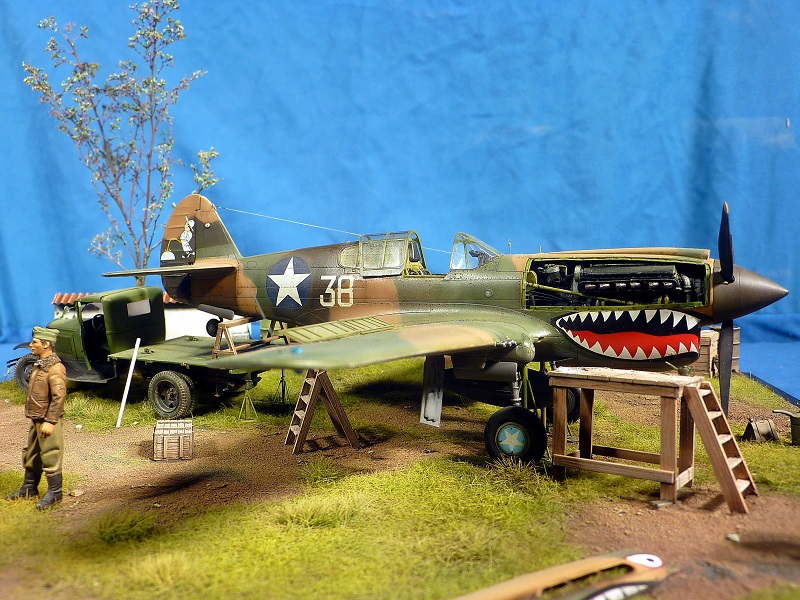 P-40 Reloading
Categoria: D1
Alessandro Bertolotti
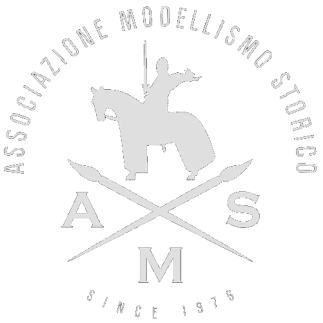 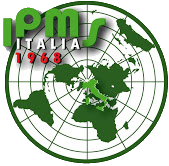 10° Mostra concorso Nazionale di modellismo
“Città di Verona”
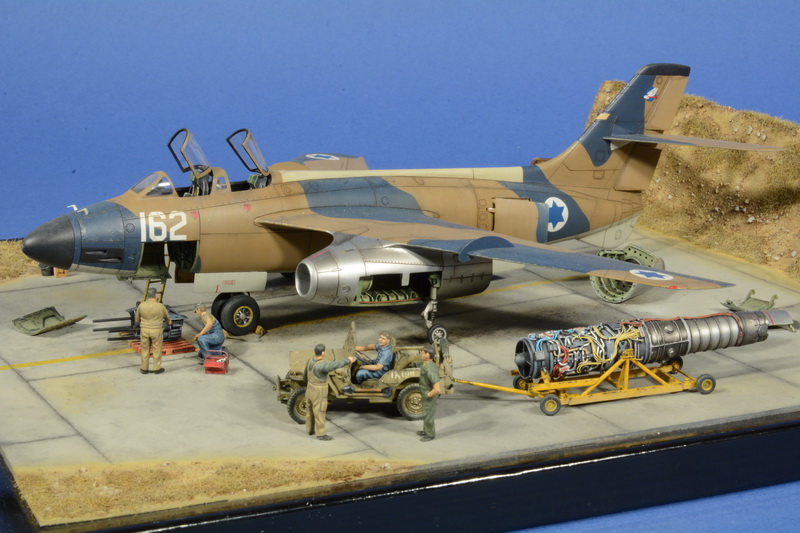 Vautour II N
Categoria: D1
Lorenzo Borgesa
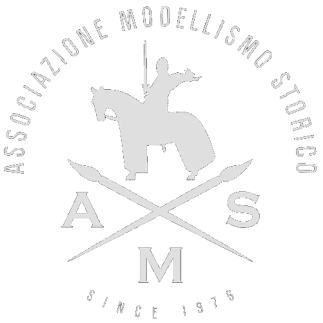 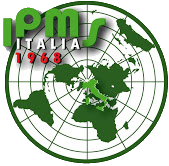 10° Mostra concorso Nazionale di modellismo
“Città di Verona”
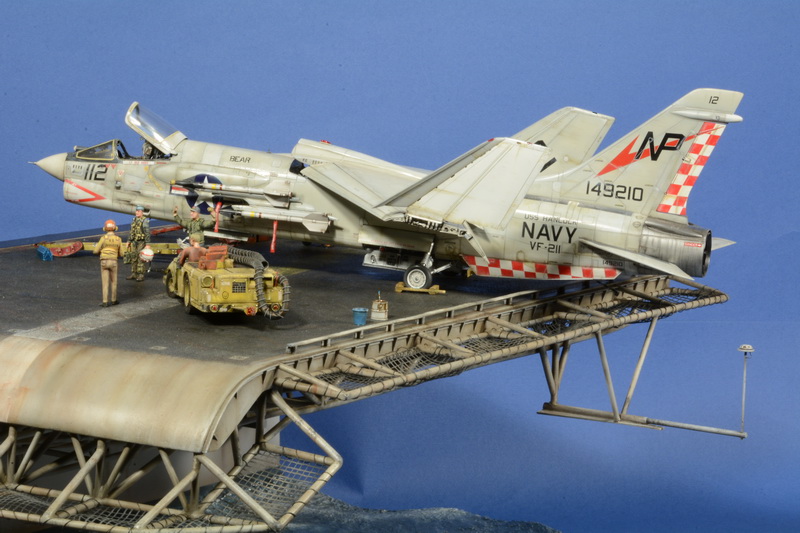 F-8J Crusader
Categoria: D1
Andrea Paternieri
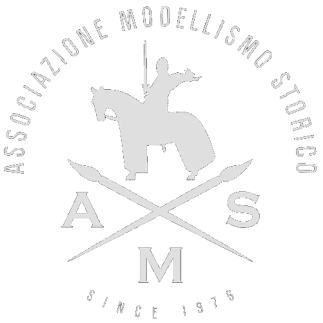 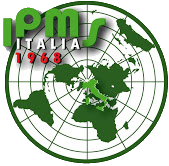 10° Mostra concorso Nazionale di modellismo
“Città di Verona”
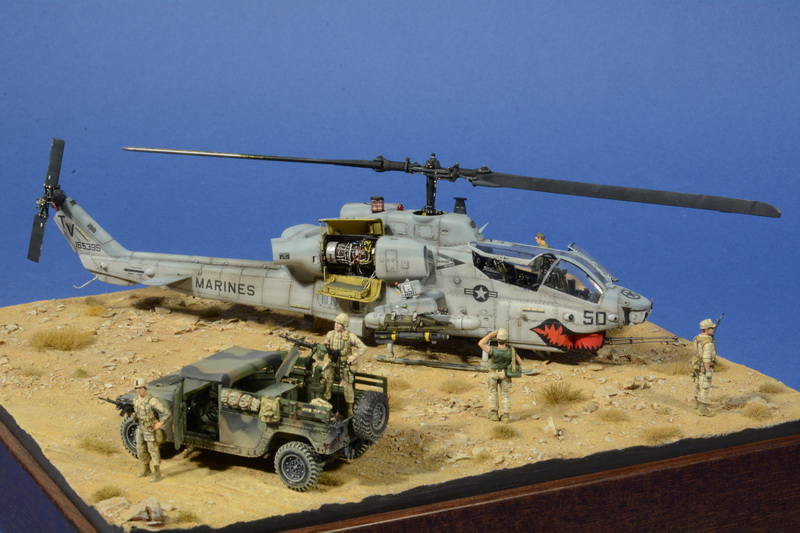 Bell AH1 W Supercobra
Categoria: D1
Andrea Vignocchi
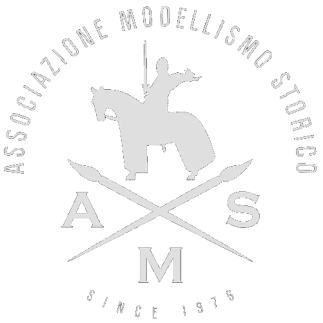 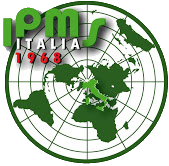 10° Mostra concorso Nazionale di modellismo
“Città di Verona”
CATEGORIA B
MEZZI MILITARI SCALA 1/72 O INFERIORI
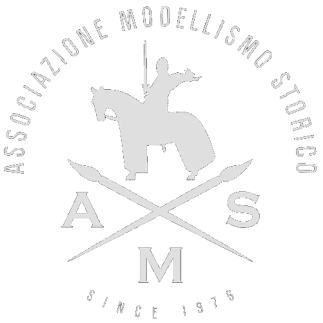 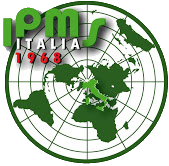 10° Mostra concorso Nazionale di modellismo
“Città di Verona”
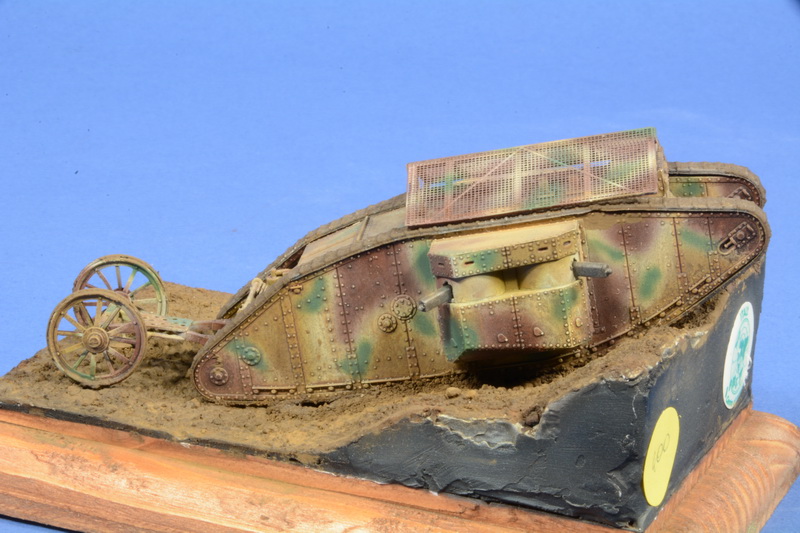 British Tank Female Mk I
Categoria: B
Marco Bottoni
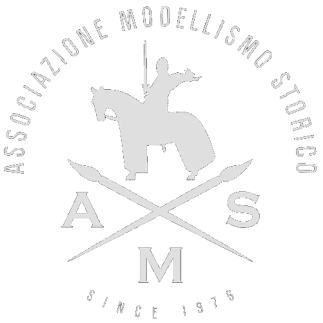 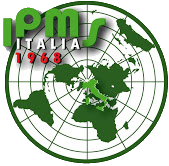 10° Mostra concorso Nazionale di modellismo
“Città di Verona”
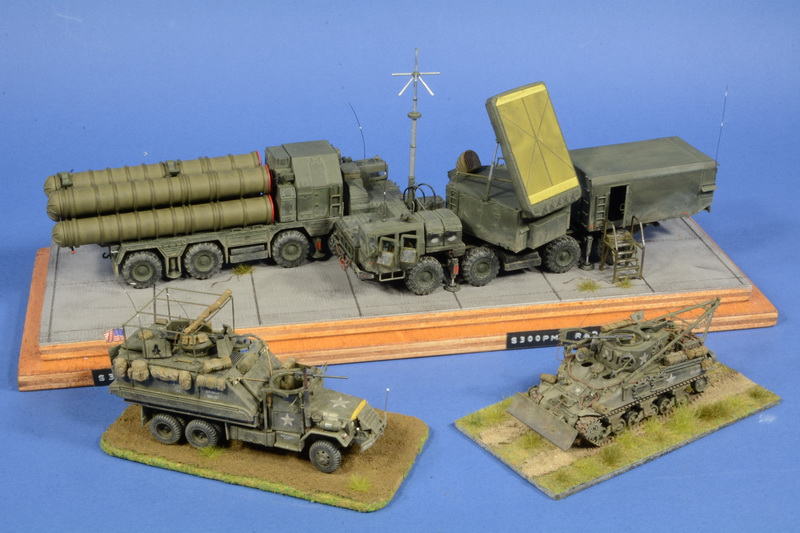 Collezione Mezzi 1/72
Categoria: B
Francesco Romagnoli
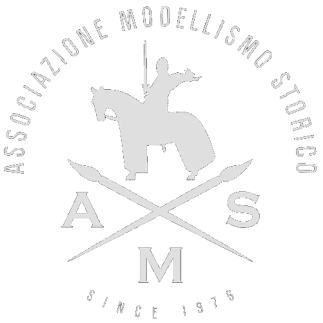 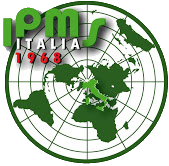 10° Mostra concorso Nazionale di modellismo
“Città di Verona”
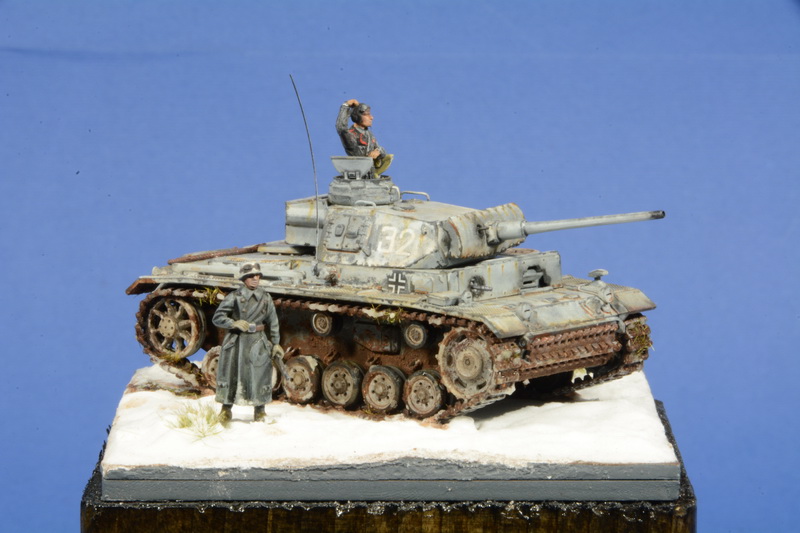 Panzer III Ausf L
Categoria: B
Giampiero Consolandi
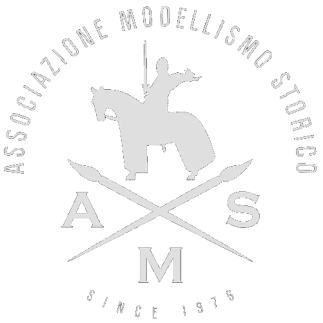 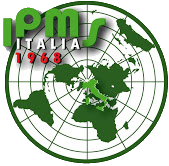 10° Mostra concorso Nazionale di modellismo
“Città di Verona”
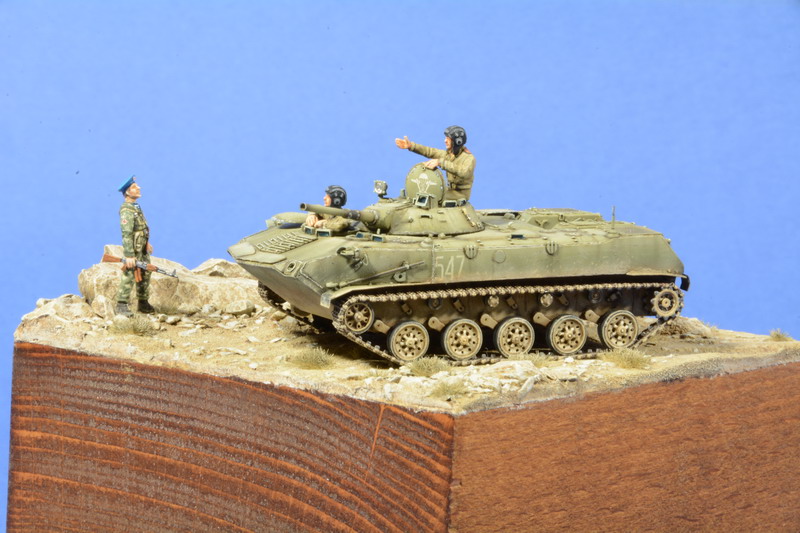 BMD 1
Categoria: B
Vignocchi / Macagnani
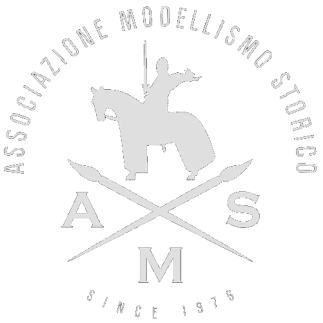 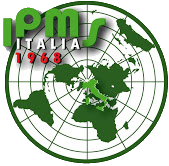 10° Mostra concorso Nazionale di modellismo
“Città di Verona”
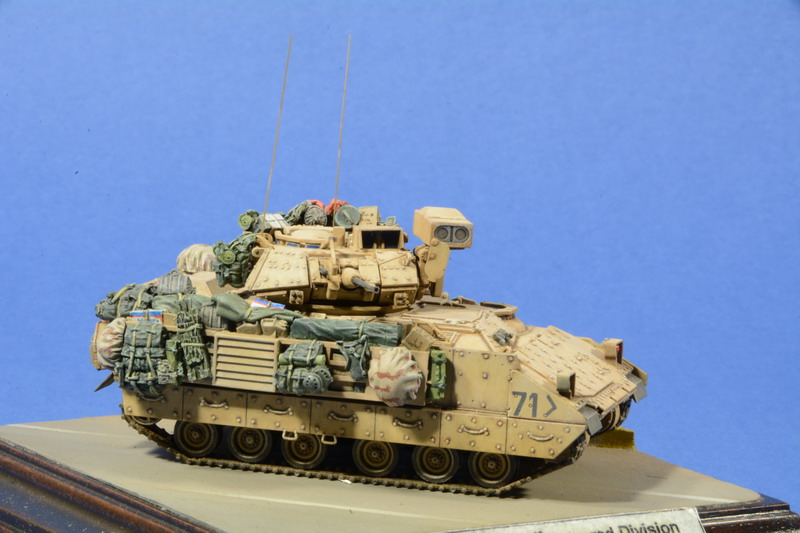 M2A2 Bradley
Categoria: B
Michele Arrivabeni
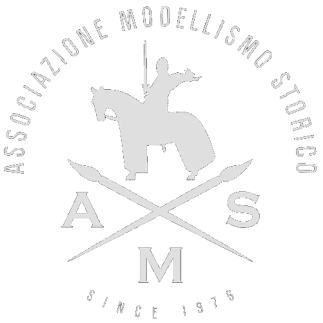 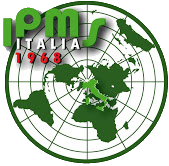 10° Mostra concorso Nazionale di modellismo
“Città di Verona”
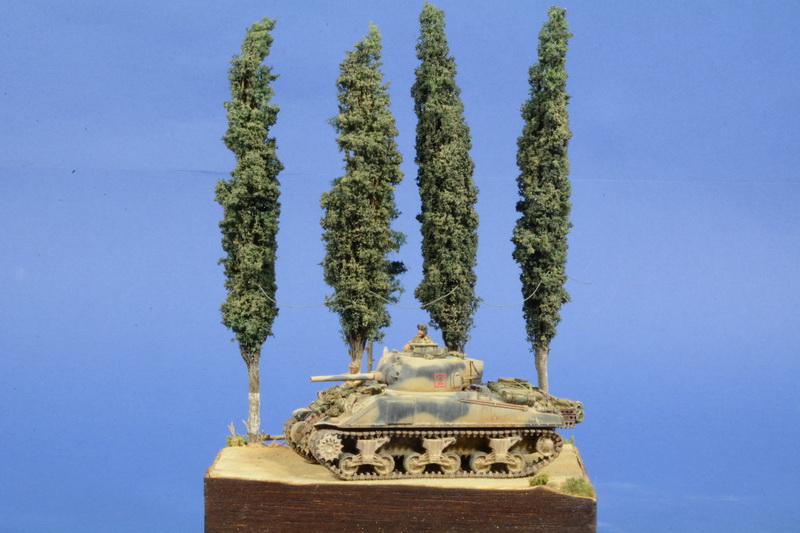 M4A4 Sherman
Categoria: B
GIanni Fiani
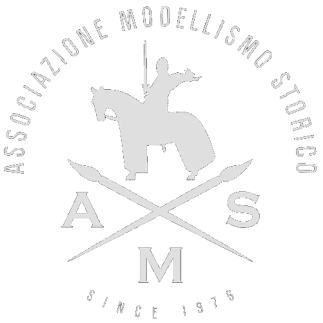 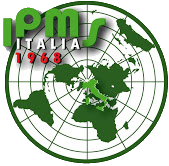 10° Mostra concorso Nazionale di modellismo
“Città di Verona”
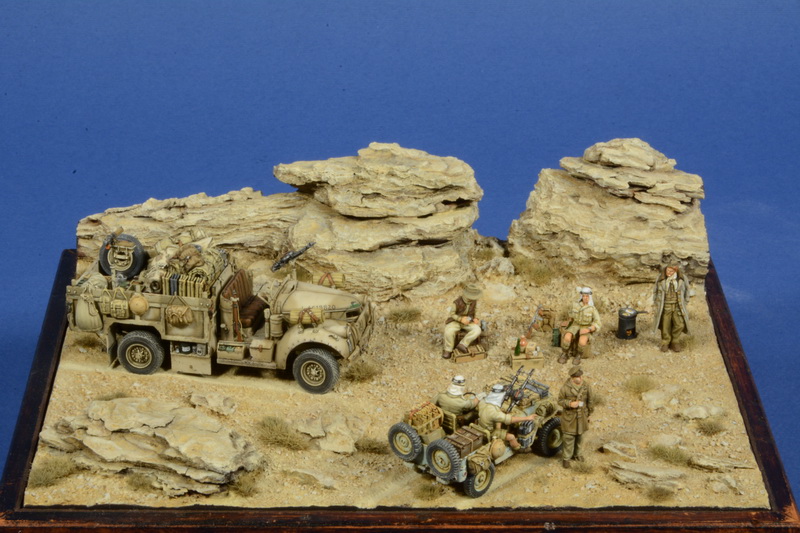 Long Range Desert Group
Categoria: B
Andrea Vignocchi
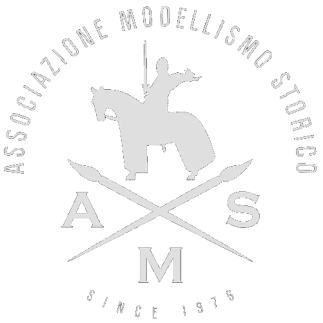 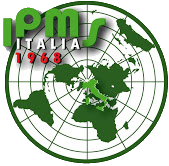 10° Mostra concorso Nazionale di modellismo
“Città di Verona”
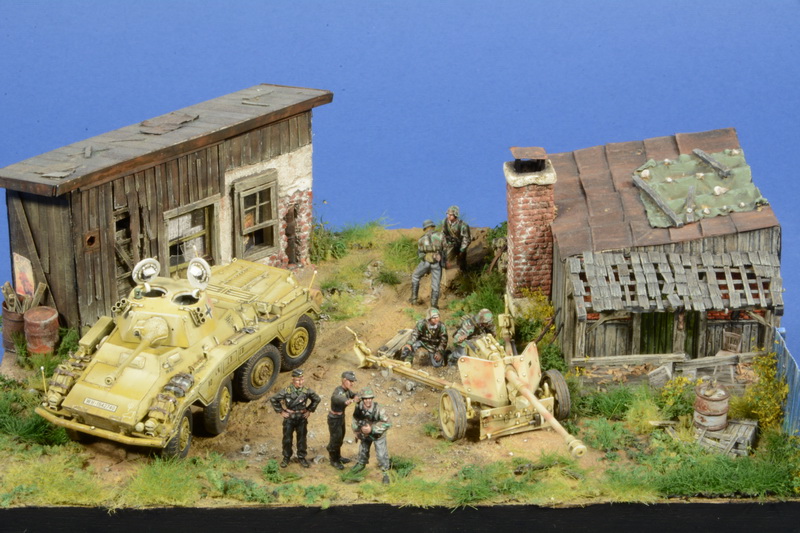 Falaise 1944
Categoria: B
Daniele Zanoni
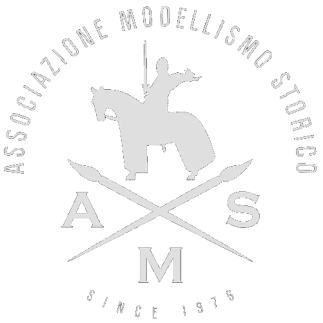 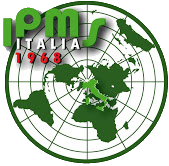 10° Mostra concorso Nazionale di modellismo
“Città di Verona”
CATEGORIA B1
MEZZI MILITARI SCALA 1/35 O SUPERIORI
DA SCATOLA E MIGLIORATI
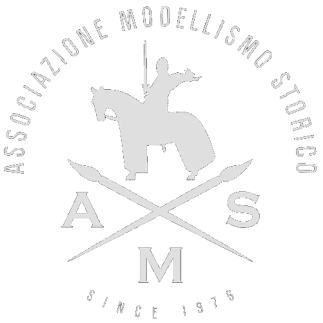 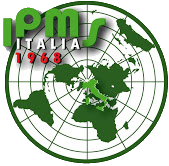 10° Mostra concorso Nazionale di modellismo
“Città di Verona”
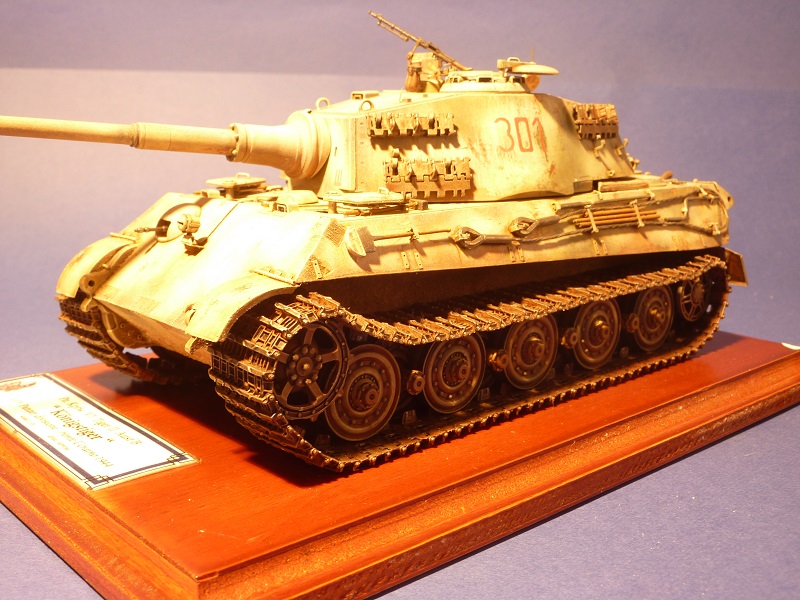 Tiger II Auf. B Konigstiger
Categoria: B1
Pino Lovino
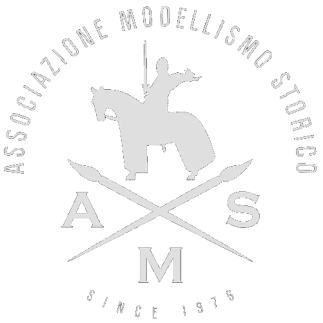 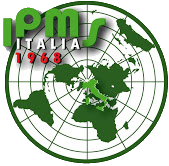 10° Mostra concorso Nazionale di modellismo
“Città di Verona”
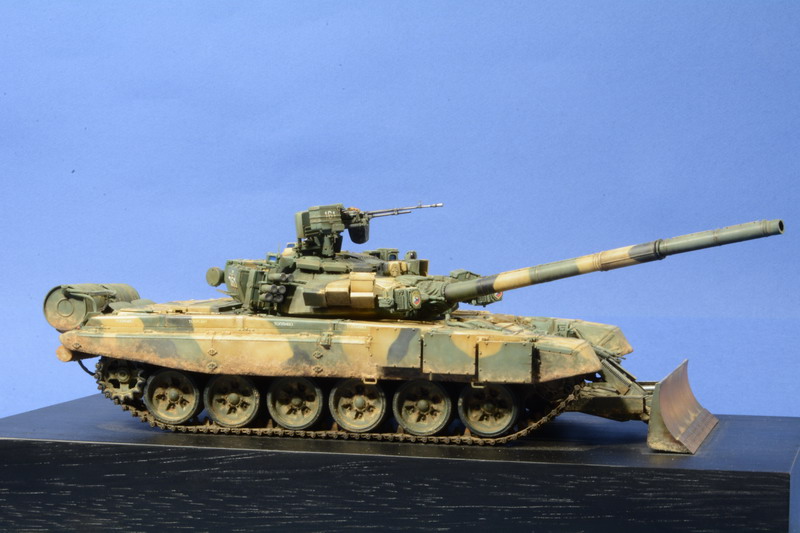 T-90
Categoria: B1
Diego Bruzzone
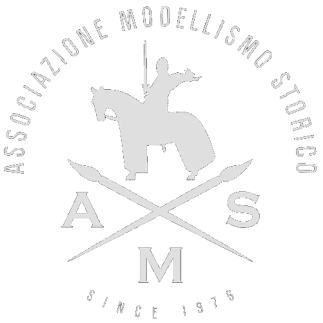 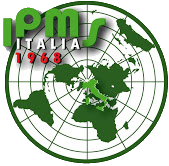 10° Mostra concorso Nazionale di modellismo
“Città di Verona”
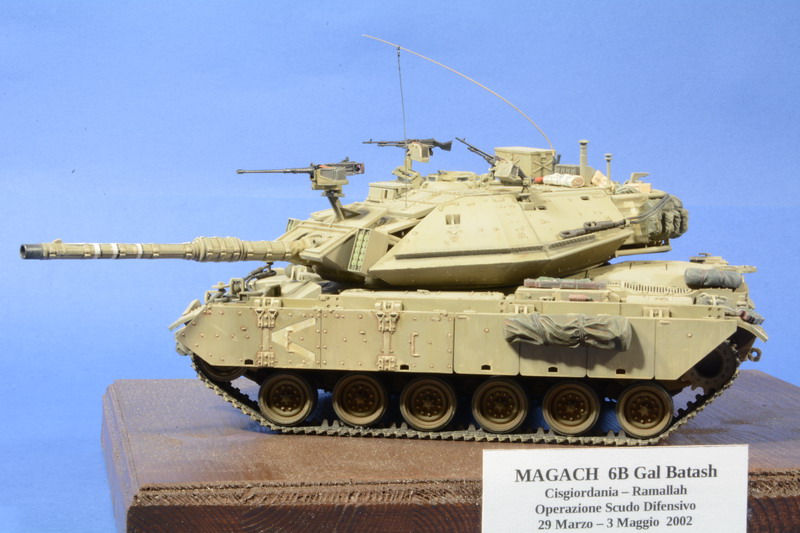 Magach 6B Gal Batash
Categoria: B1
Sergio Zerbini
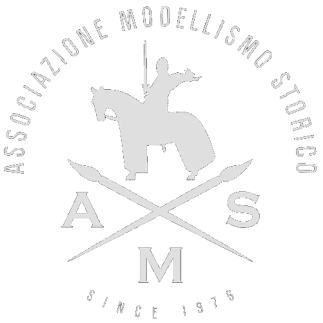 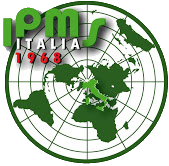 10° Mostra concorso Nazionale di modellismo
“Città di Verona”
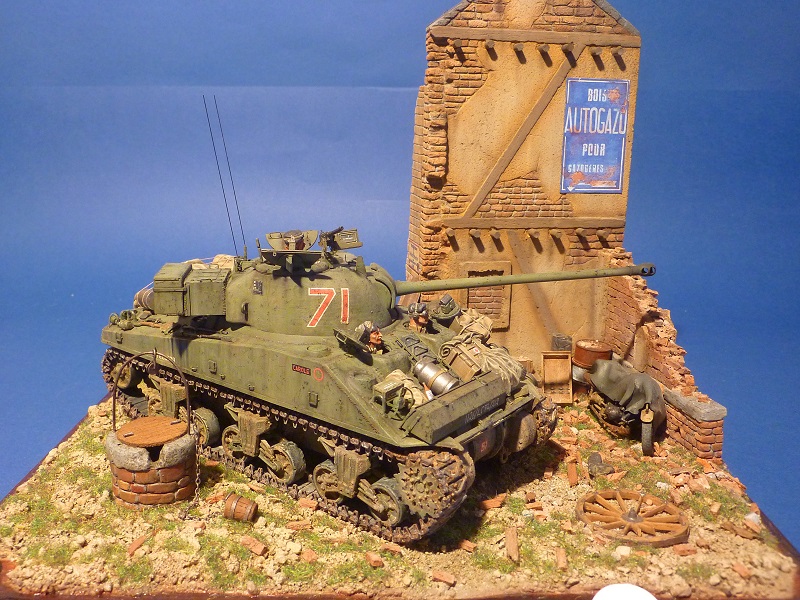 Sherman Mk Vc
Categoria: B1
Marco Caramico
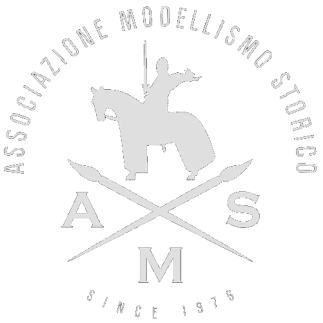 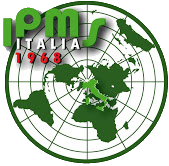 10° Mostra concorso Nazionale di modellismo
“Città di Verona”
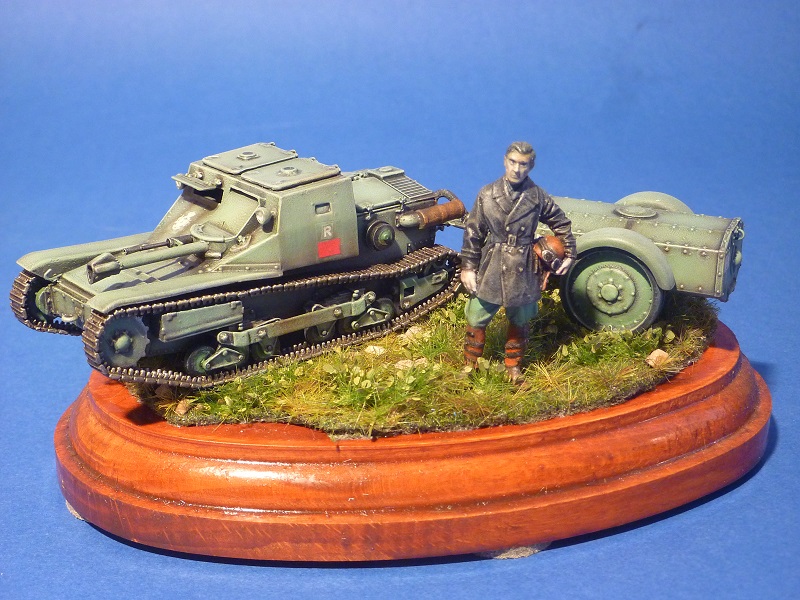 Carro L3/33 Lanciafiamme
Categoria: B1
Massimo Bersan
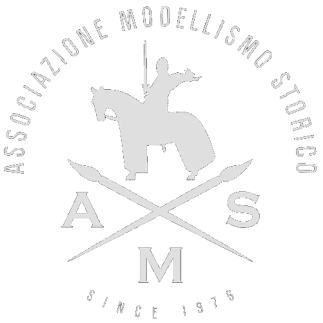 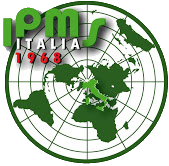 10° Mostra concorso Nazionale di modellismo
“Città di Verona”
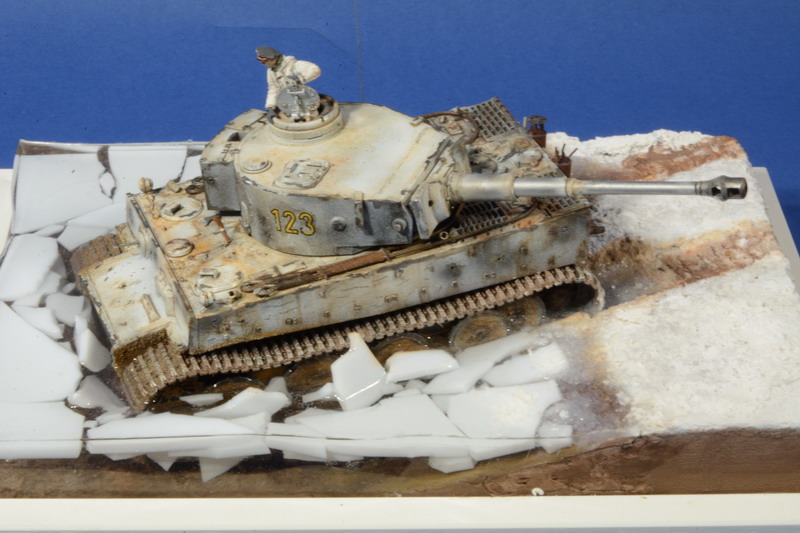 Tiger I
Categoria: B1
Maurizio Michelini
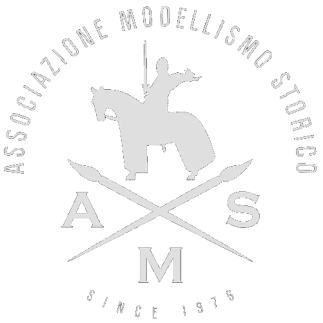 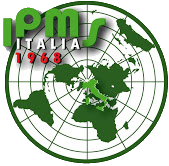 10° Mostra concorso Nazionale di modellismo
“Città di Verona”
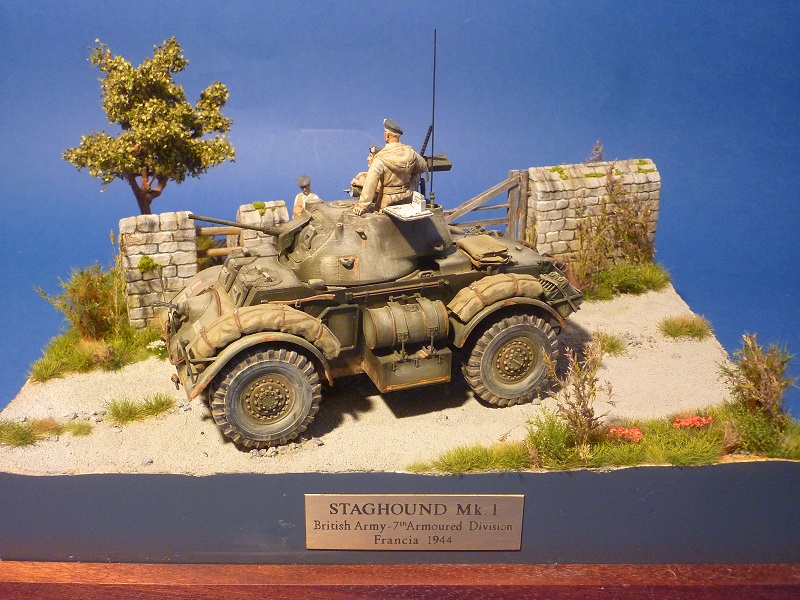 Staghound Mk I
Categoria: B1
Andrea Bucciarelli
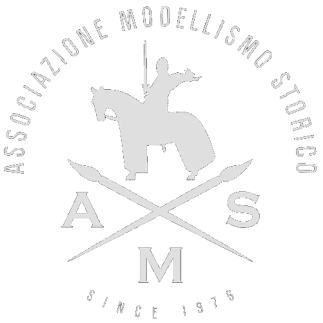 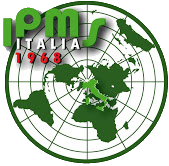 10° Mostra concorso Nazionale di modellismo
“Città di Verona”
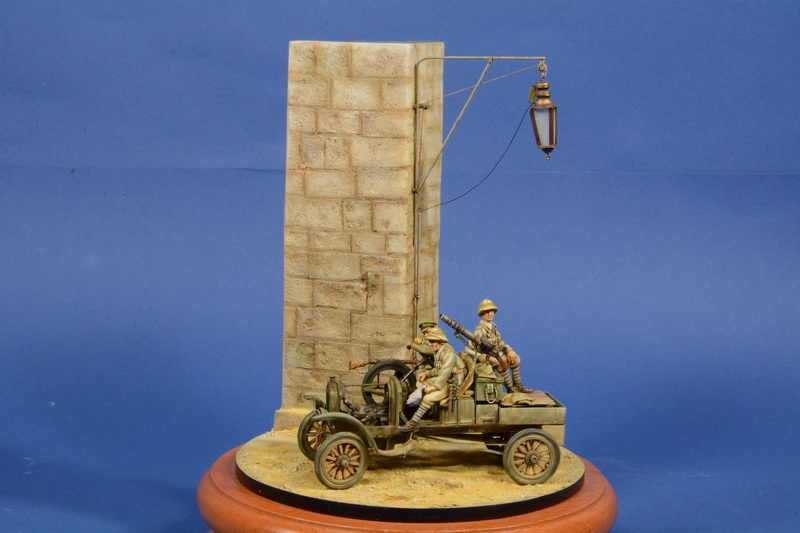 Ford Model T
Categoria: B1
Stefano Badalucco
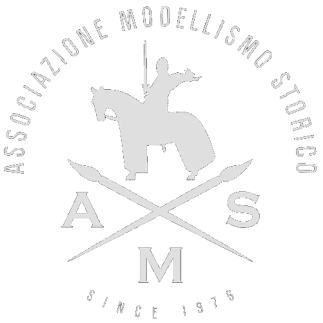 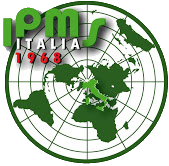 10° Mostra concorso Nazionale di modellismo
“Città di Verona”
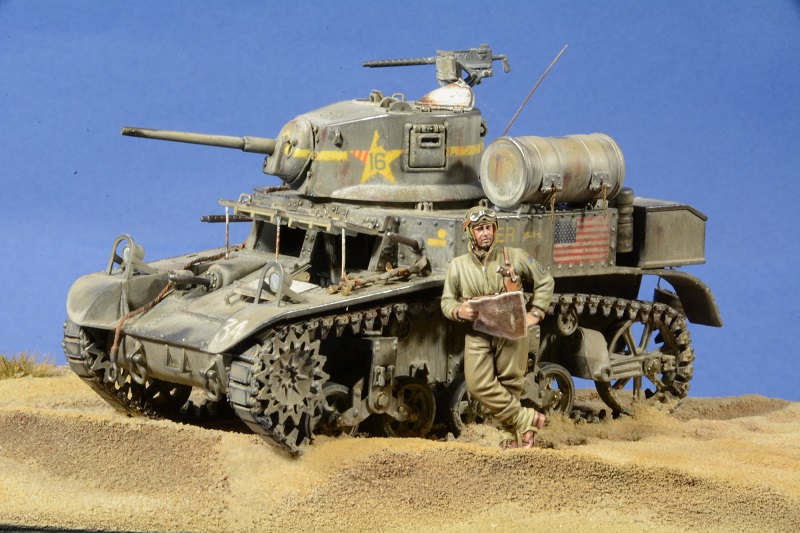 M3A1 Stuart – Tunisia 1942
Categoria: B1
Riccardo Casati
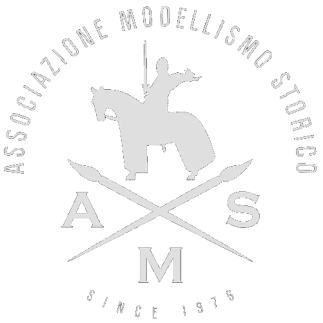 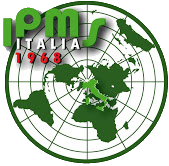 10° Mostra concorso Nazionale di modellismo
“Città di Verona”
CATEGORIA B2
MEZZI MILITARI SCALA 1/35 O SUPERIORI
ELABORATI ED AUTOCOSTRUITI
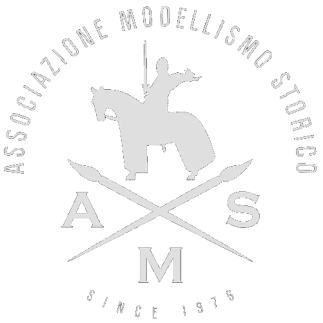 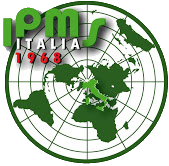 10° Mostra concorso Nazionale di modellismo
“Città di Verona”
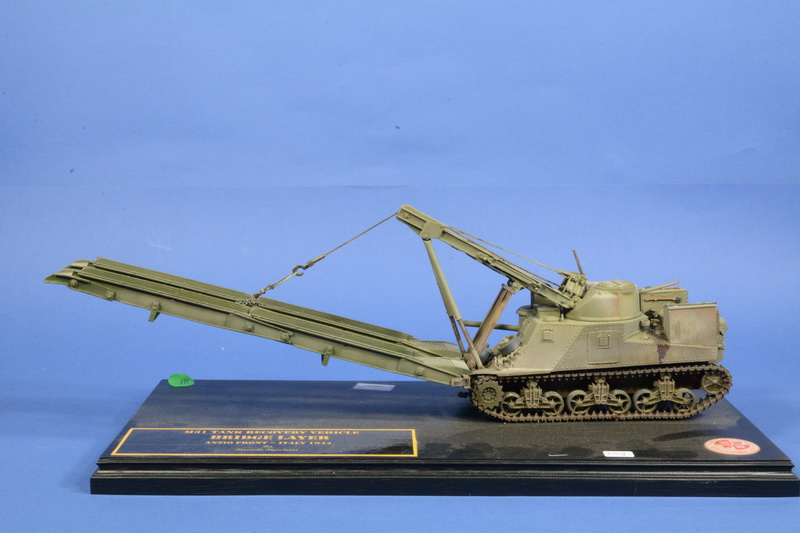 M31 Getta ponte
Categoria: B2
Marcello Marchetti
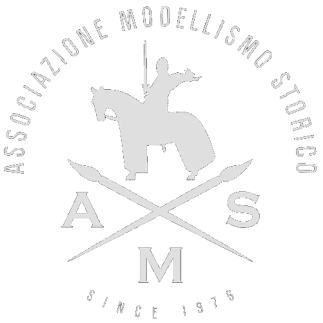 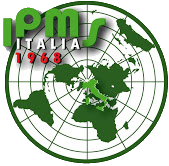 10° Mostra concorso Nazionale di modellismo
“Città di Verona”
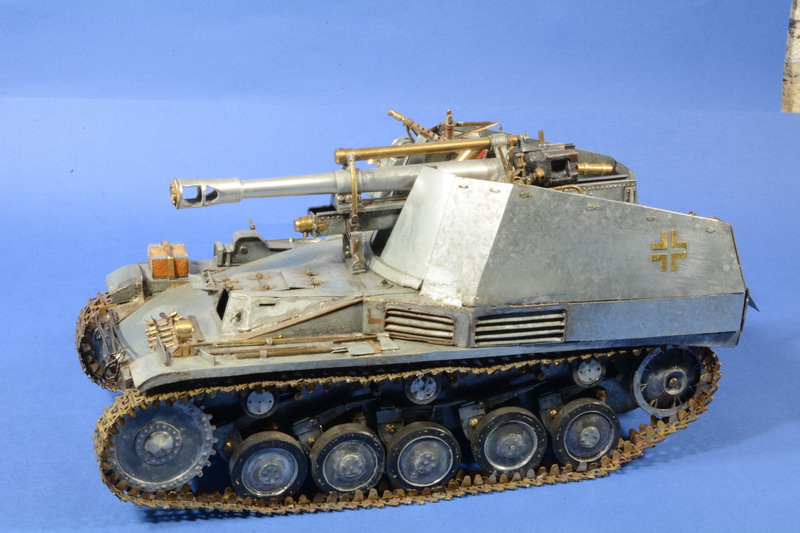 Wespe
Categoria: B2
Pietro Di Mico
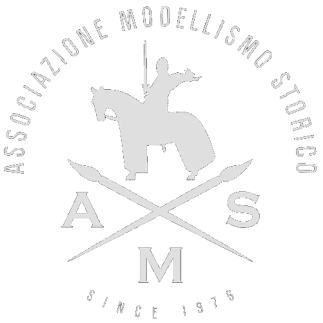 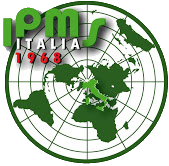 10° Mostra concorso Nazionale di modellismo
“Città di Verona”
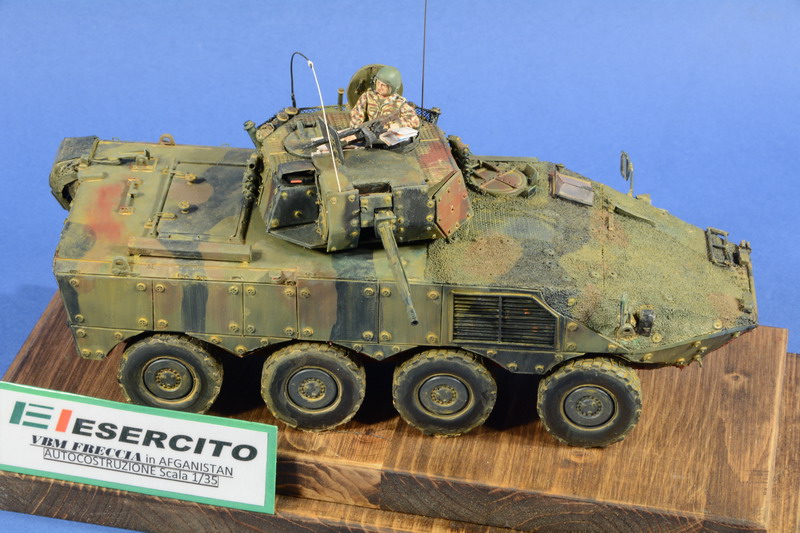 V.B.M. Freccia in Afghanistan
Categoria: B2
Vito  Mascolo
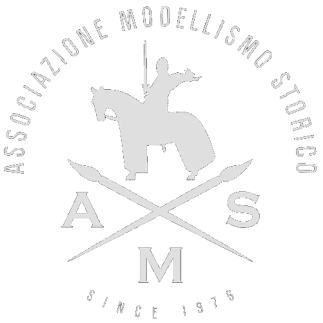 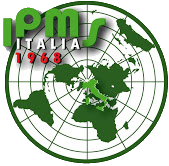 10° Mostra concorso Nazionale di modellismo
“Città di Verona”
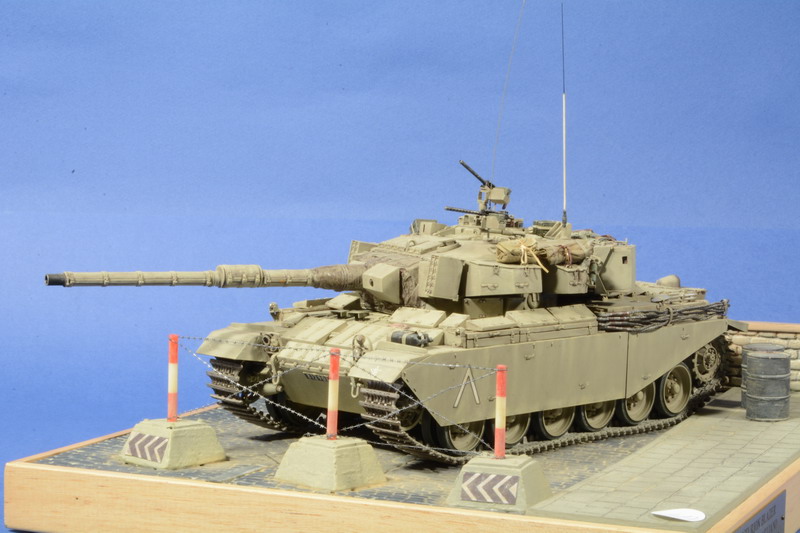 Centurion Blazer IDF
Categoria: B2
Aldo Vignocchi
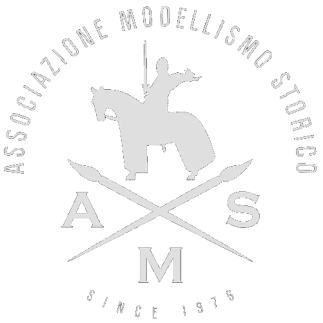 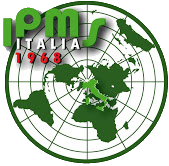 10° Mostra concorso Nazionale di modellismo
“Città di Verona”
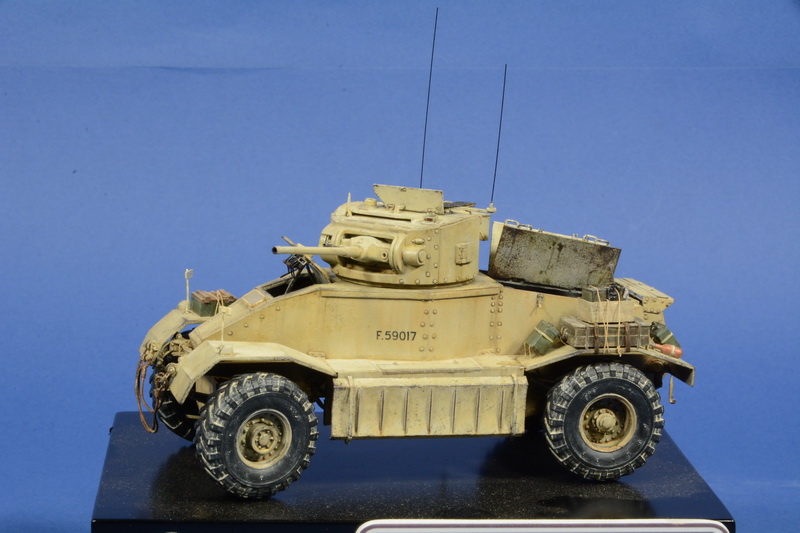 AEC Mk I
Categoria: B2
Stefano Albertini
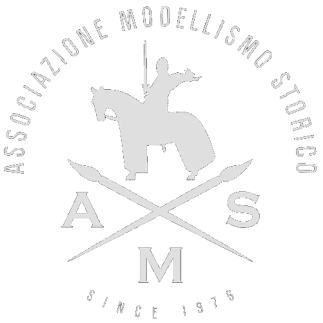 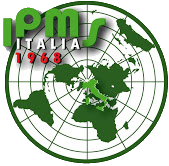 10° Mostra concorso Nazionale di modellismo
“Città di Verona”
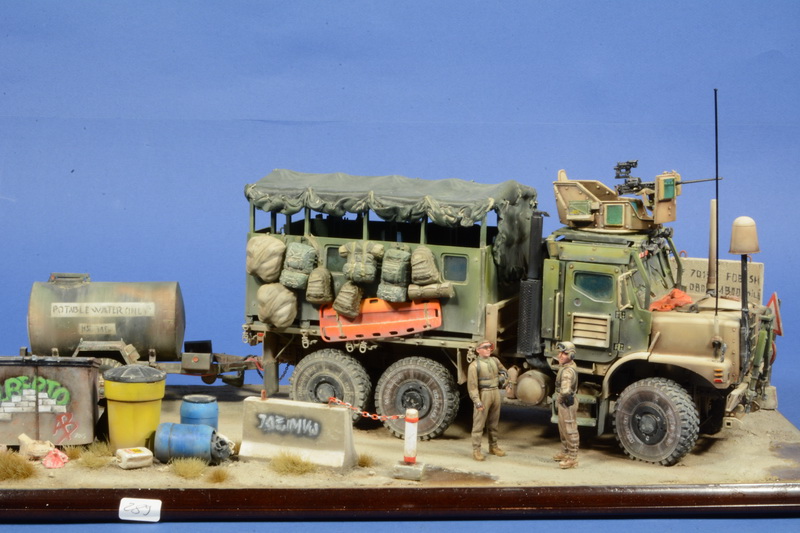 Mk XXIII MTVR
Categoria: B2
Alberto Bertoni
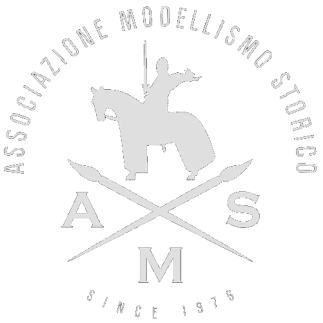 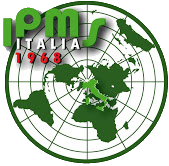 10° Mostra concorso Nazionale di modellismo
“Città di Verona”
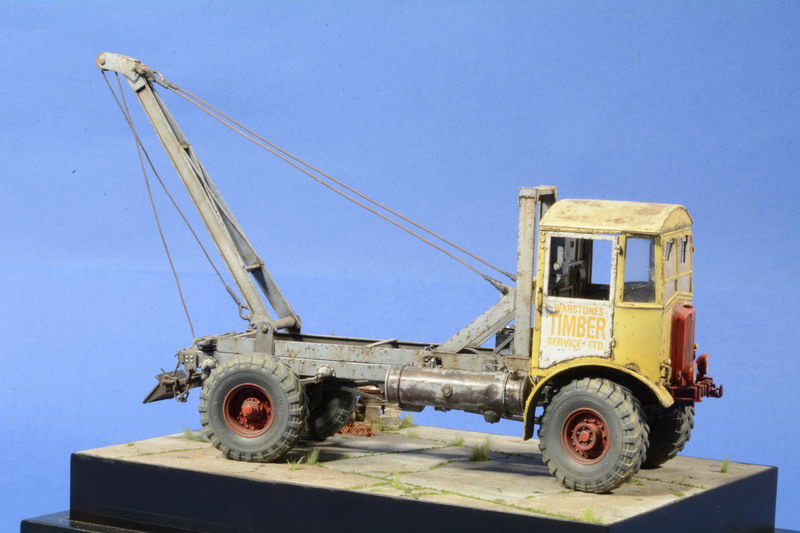 AEC Matador Timber Crane
Categoria: B2
Andrea Amicucci
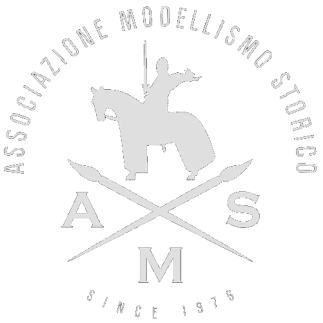 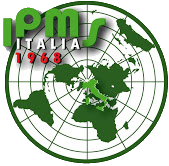 10° Mostra concorso Nazionale di modellismo
“Città di Verona”
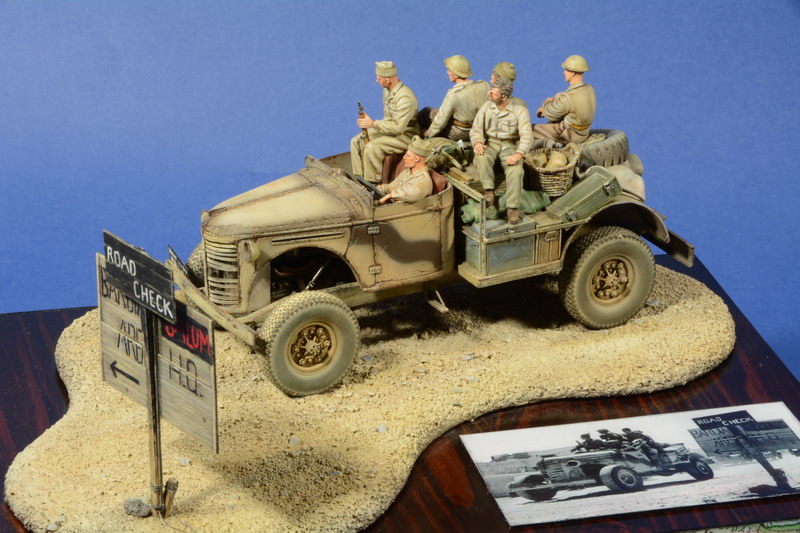 Hot Road Chevy
Categoria: B2
Mirco Marcato
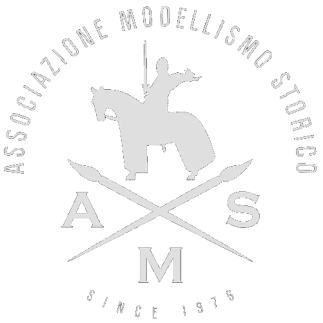 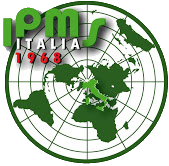 10° Mostra concorso Nazionale di modellismo
“Città di Verona”
CATEGORIA D
DIORAMI E SCENETTE DI MEZZI MILITARI
 DI OGNI EPOCA E SCALA
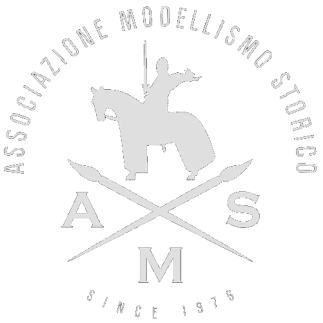 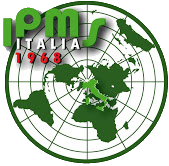 10° Mostra concorso Nazionale di modellismo
“Città di Verona”
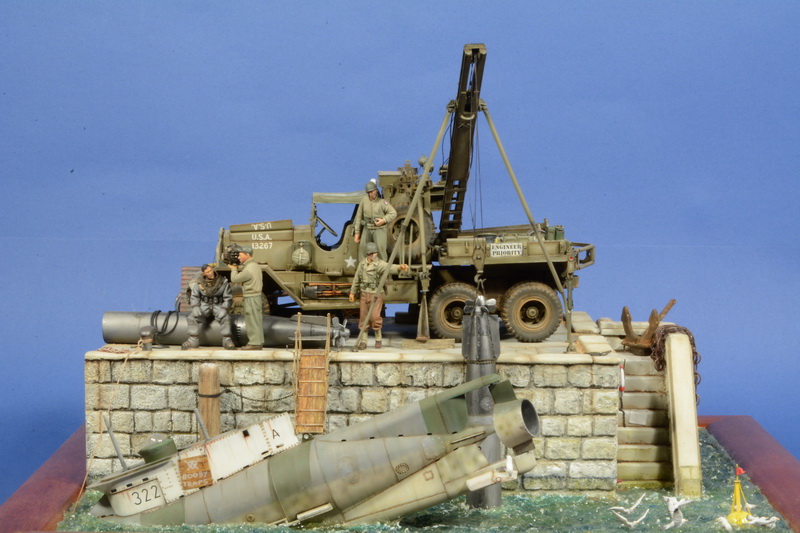 Heavy Metal
Categoria: D
Paolo Sette
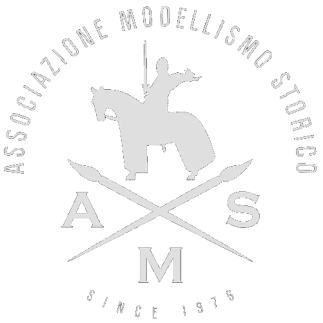 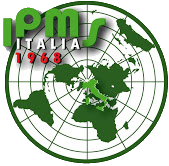 10° Mostra concorso Nazionale di modellismo
“Città di Verona”
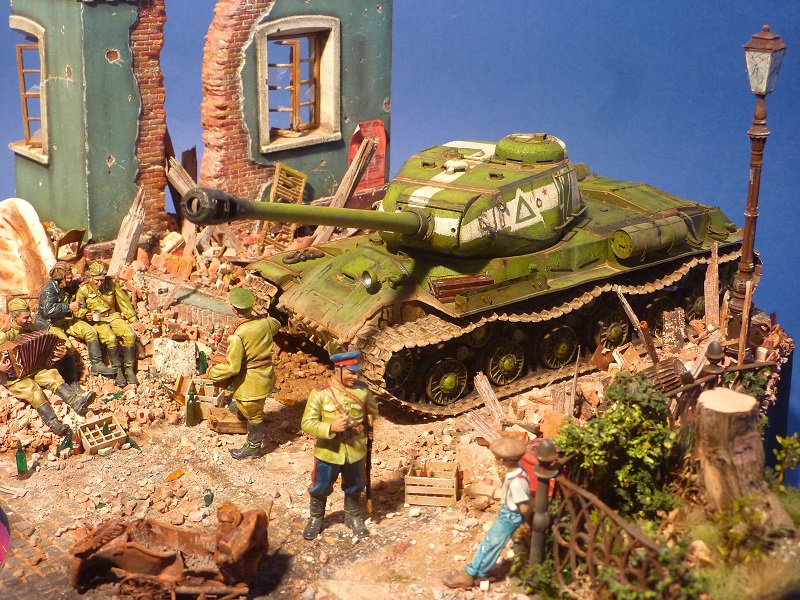 Berlino 1945
Categoria: D
Fabio Consolo
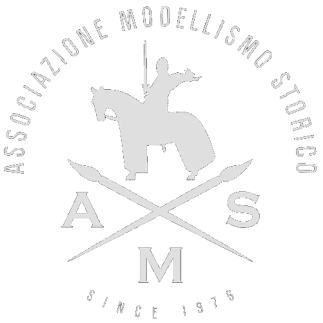 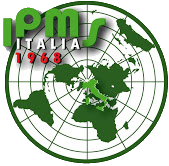 10° Mostra concorso Nazionale di modellismo
“Città di Verona”
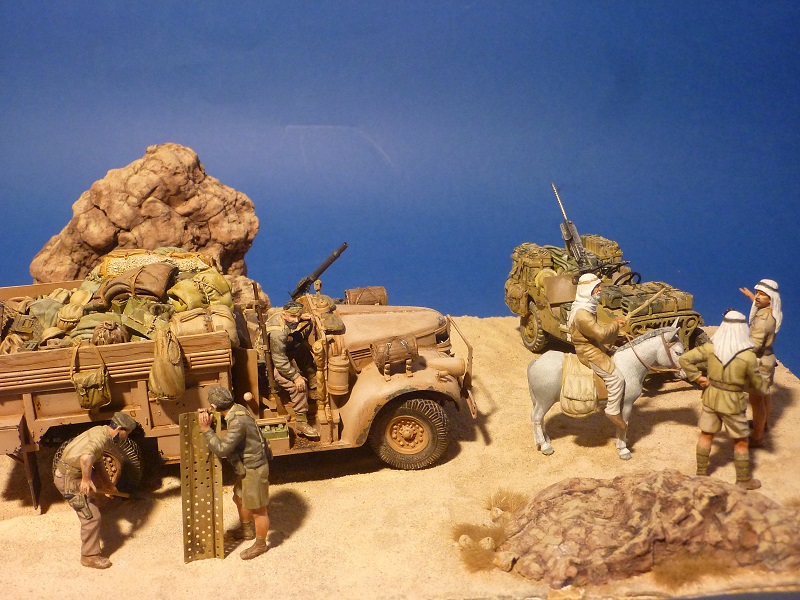 British SAS
Categoria: D
Andrea Bucciarelli
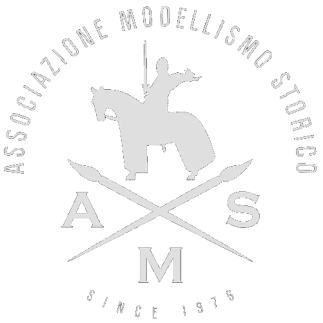 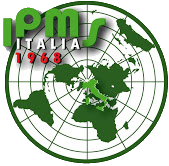 10° Mostra concorso Nazionale di modellismo
“Città di Verona”
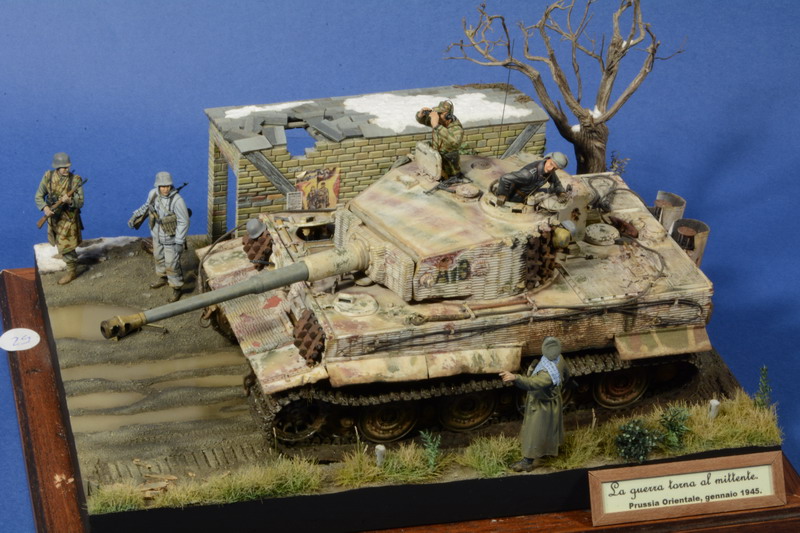 La Guerra Torna al Mittente
Categoria: D
Guido Marinelli
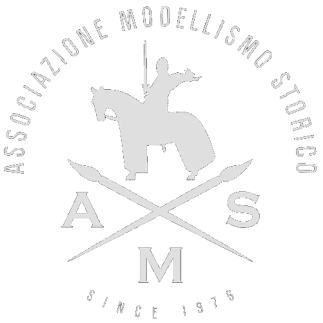 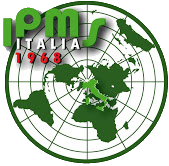 10° Mostra concorso Nazionale di modellismo
“Città di Verona”
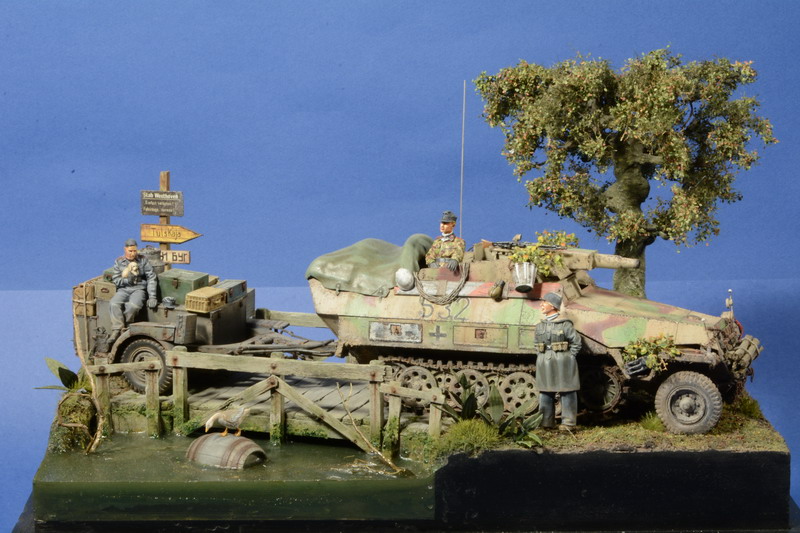 Sd.Kfz. 251/9 w/carriage
Categoria: D
Marco Carraro
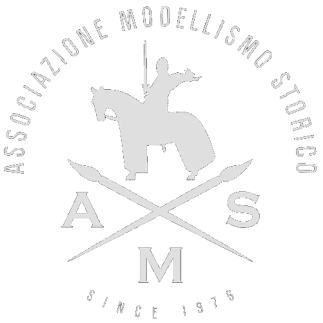 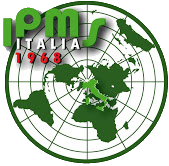 10° Mostra concorso Nazionale di modellismo
“Città di Verona”
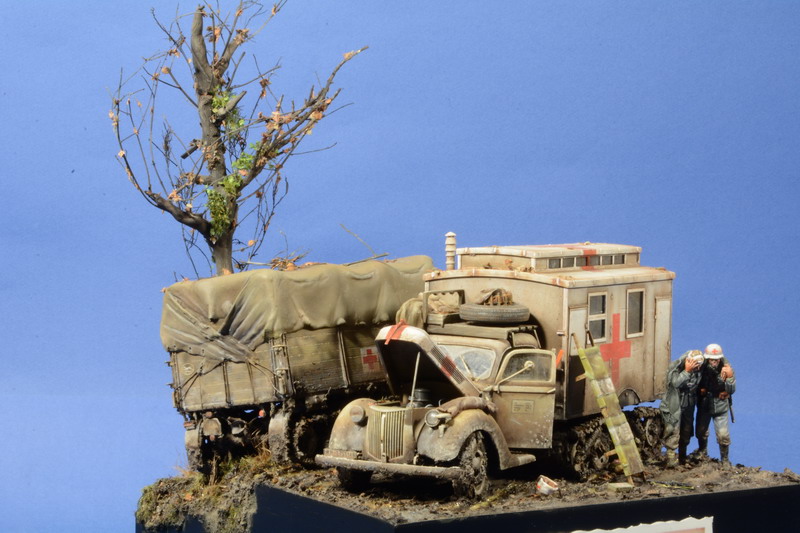 Crosses in the Mud
Categoria: D
Alberto Bertoni
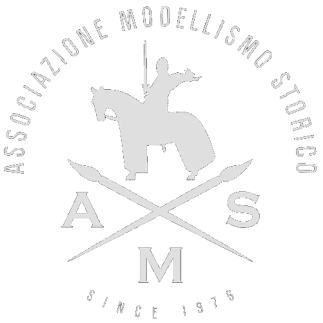 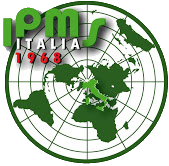 10° Mostra concorso Nazionale di modellismo
“Città di Verona”
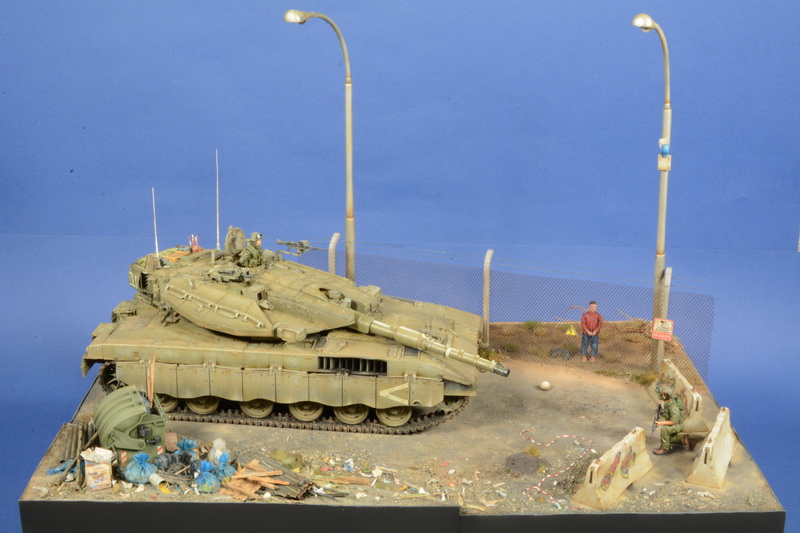 Give Me The Ball Please
Categoria: D
Diego Bruzzone
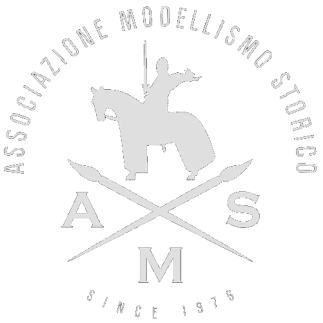 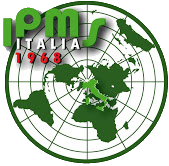 10° Mostra concorso Nazionale di modellismo
“Città di Verona”
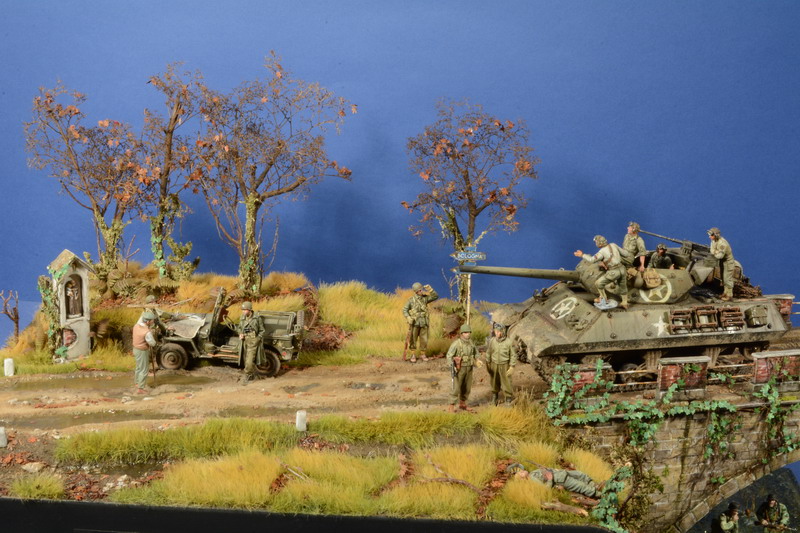 Ghotic Line
Categoria: D
Riccardo Casati
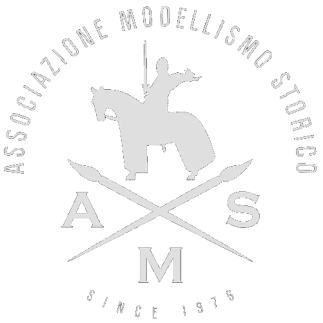 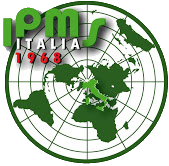 10° Mostra concorso Nazionale di modellismo
“Città di Verona”
CATEGORIA C
FIGURINI MILITARI FINO A 54 mm
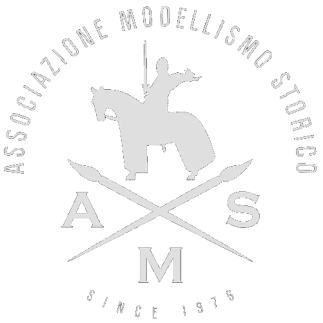 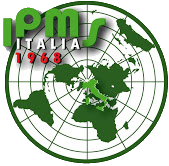 10° Mostra concorso Nazionale di modellismo
“Città di Verona”
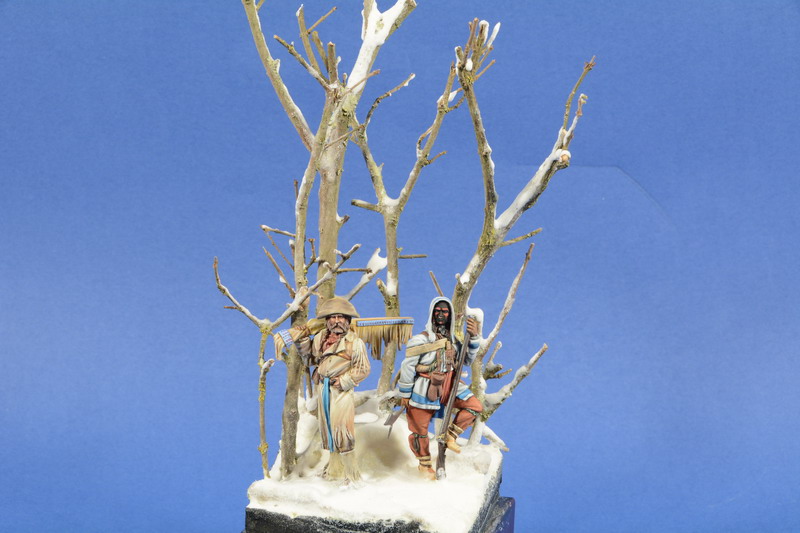 L'incontro
Categoria: C
Leonardo Nani
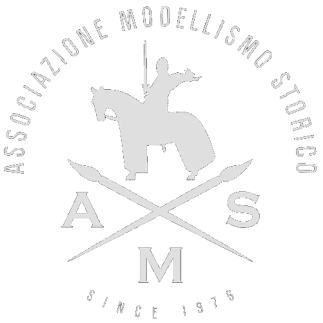 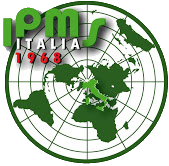 10° Mostra concorso Nazionale di modellismo
“Città di Verona”
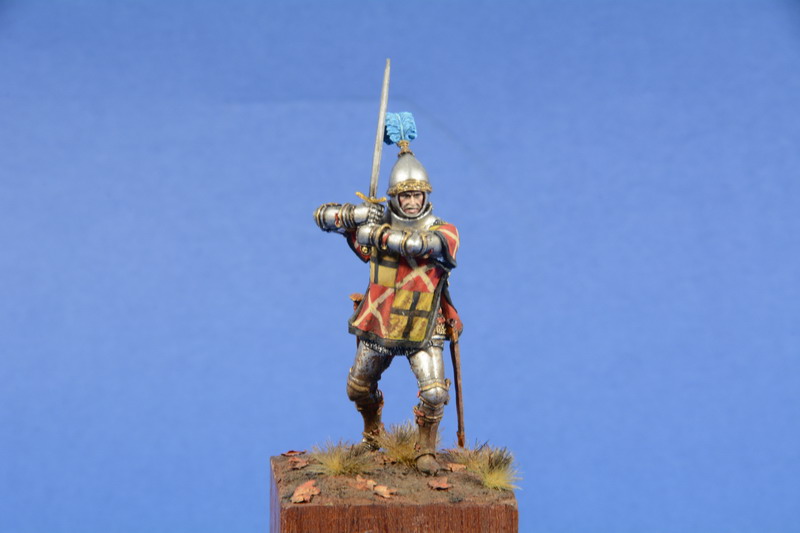 Cavaliere di Bruges
Categoria: C
Claudio Gavina
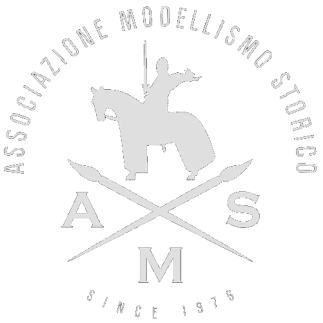 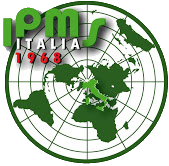 10° Mostra concorso Nazionale di modellismo
“Città di Verona”
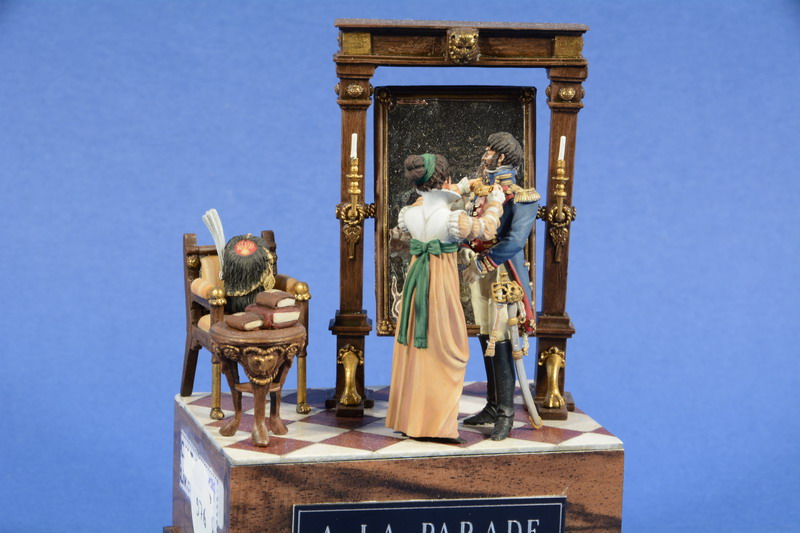 A la Parade
Categoria: C
Paolo Vaccari
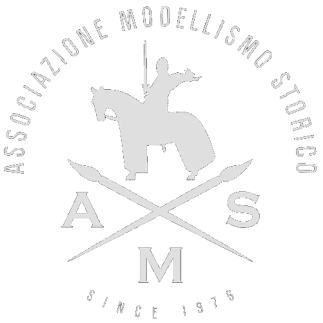 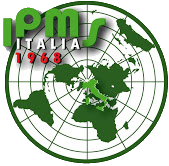 10° Mostra concorso Nazionale di modellismo
“Città di Verona”
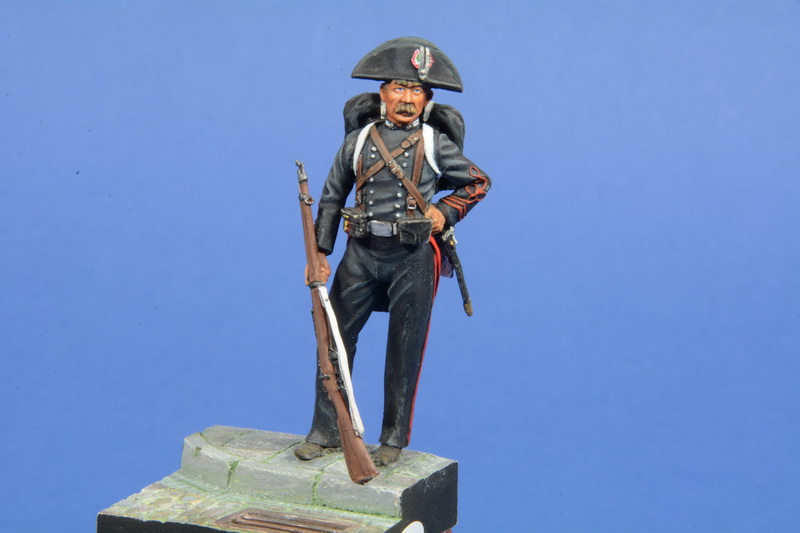 Carabiniere 1890
Categoria: C
Maurizio Ruzza
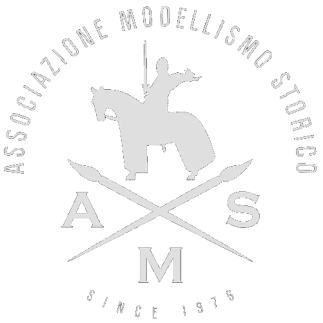 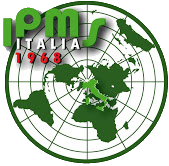 10° Mostra concorso Nazionale di modellismo
“Città di Verona”
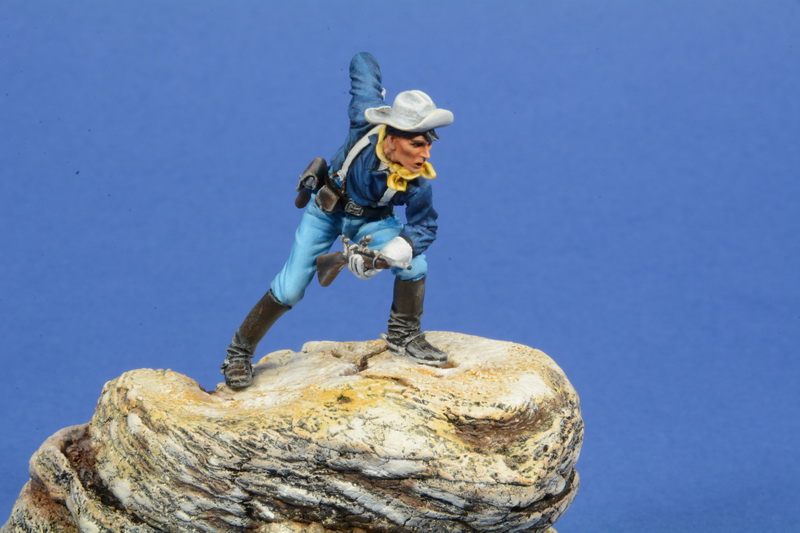 U.S. Cavalry Man 1875
Categoria: C
Ludovico Terziariol
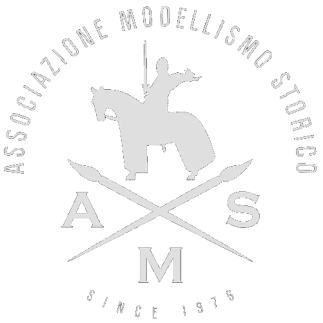 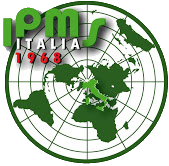 10° Mostra concorso Nazionale di modellismo
“Città di Verona”
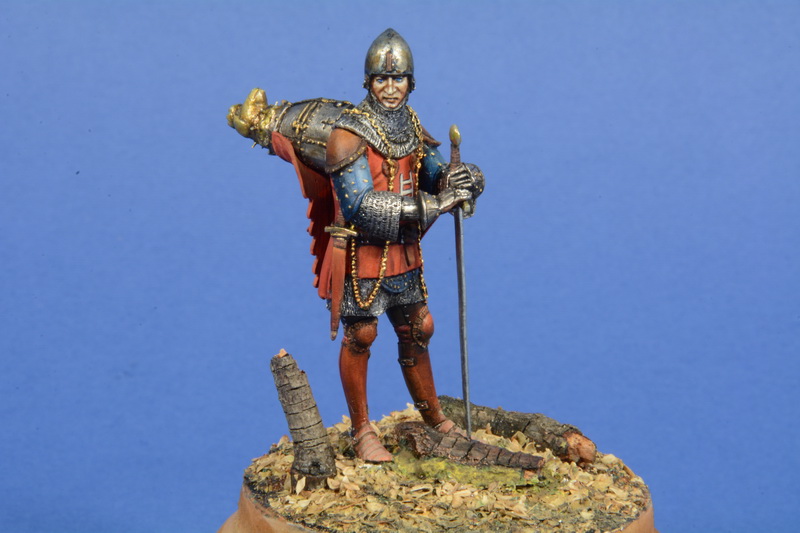 Cangrande Della Scala
Categoria: C
Cristiano Sartori
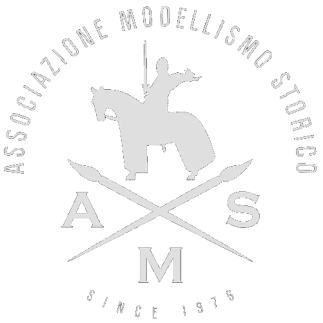 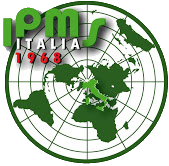 10° Mostra concorso Nazionale di modellismo
“Città di Verona”
CATEGORIA C1
FIGURINI MILITARI FINO A 54 mm
MASTER
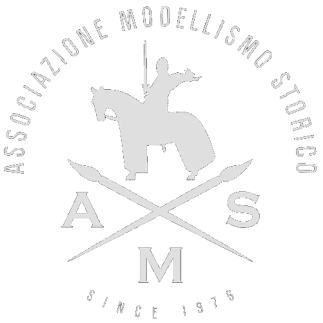 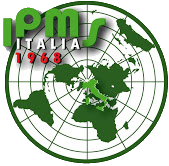 10° Mostra concorso Nazionale di modellismo
“Città di Verona”
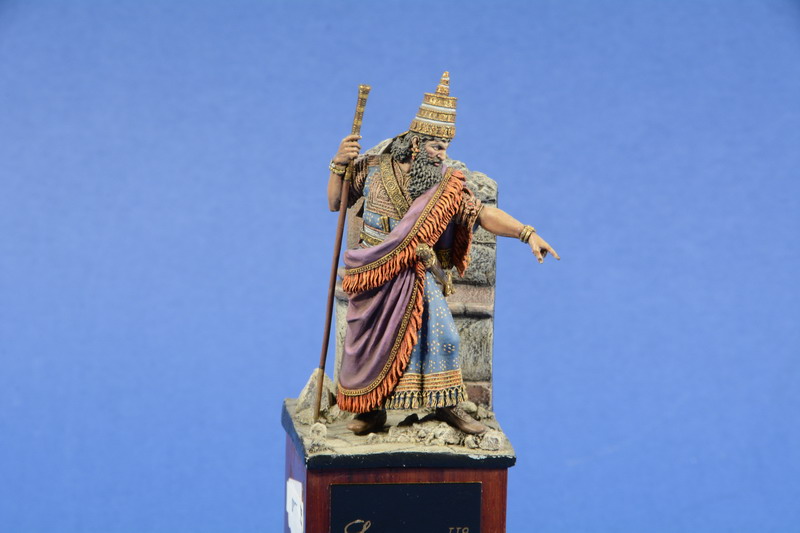 Sargon II
Categoria: C1
Ivan Isola
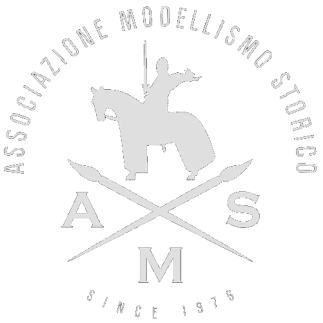 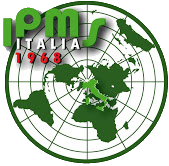 10° Mostra concorso Nazionale di modellismo
“Città di Verona”
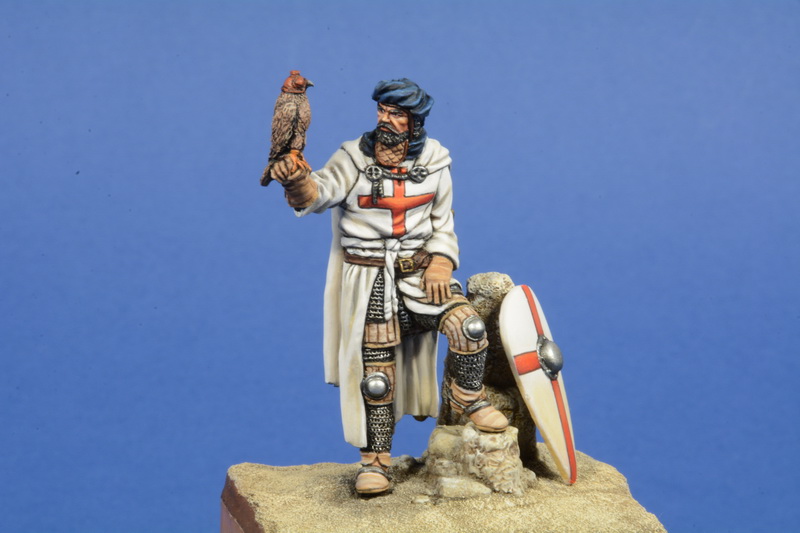 Falconiere 3° Crociata
Categoria: C1
Stefano Benetello
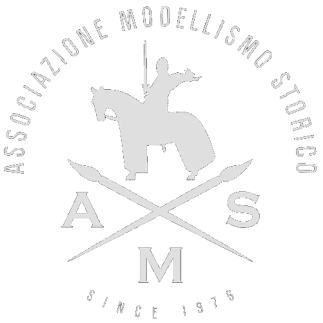 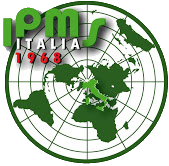 10° Mostra concorso Nazionale di modellismo
“Città di Verona”
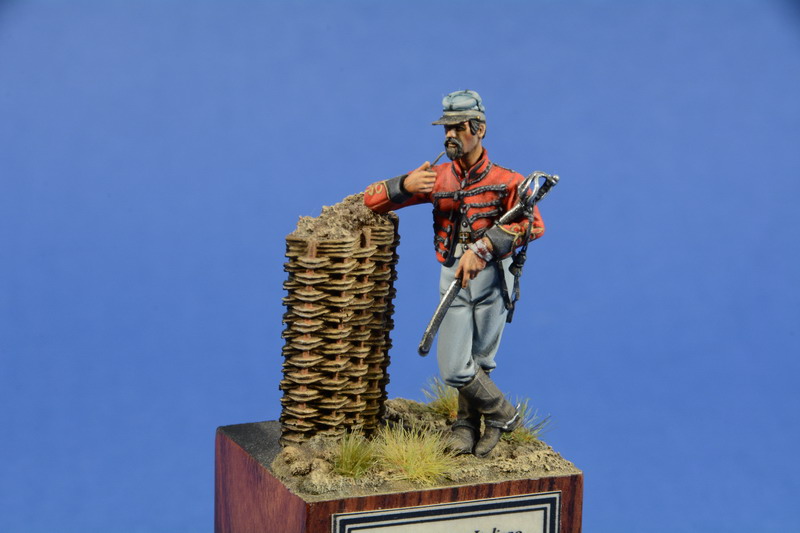 Ufficiale Guide Garibaldi
Categoria: C1
Gibeti/Carnuolo
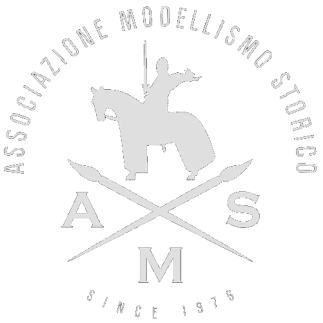 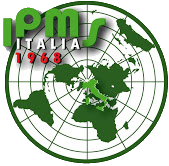 10° Mostra concorso Nazionale di modellismo
“Città di Verona”
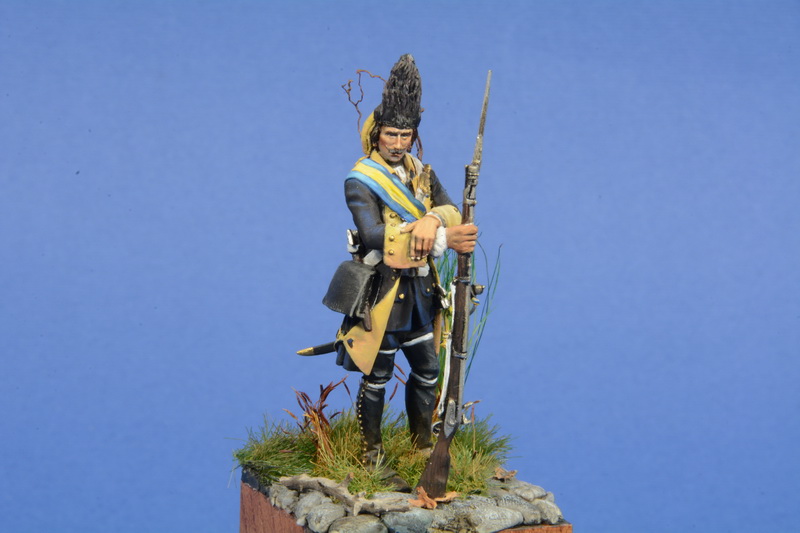 Capitano Granatieri di Sardegna
Categoria: C1
Claudio Lombardi
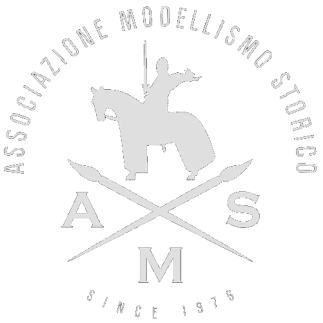 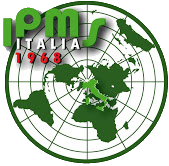 10° Mostra concorso Nazionale di modellismo
“Città di Verona”
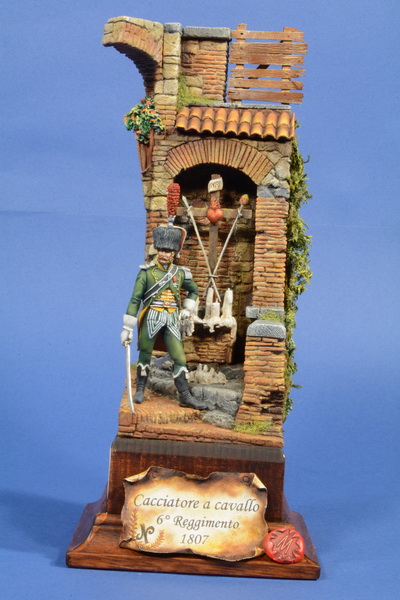 Cacciatore a Cavallo VI Reggimento
Categoria: C1
Paolo Mazzini
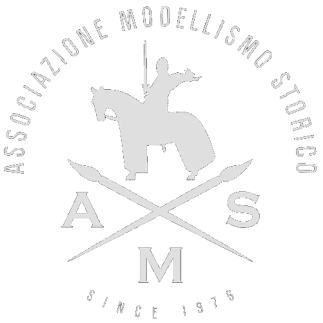 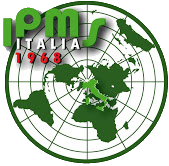 10° Mostra concorso Nazionale di modellismo
“Città di Verona”
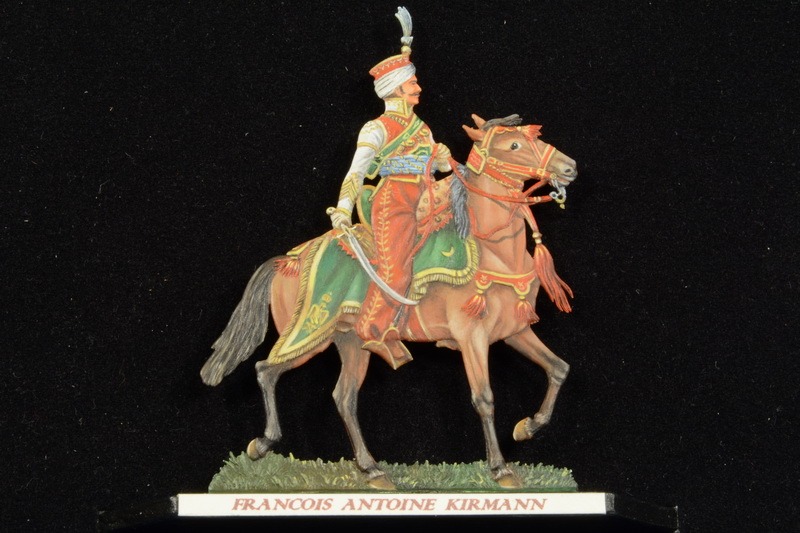 Kirmann
Categoria: C1
Vittorio Bazzoni
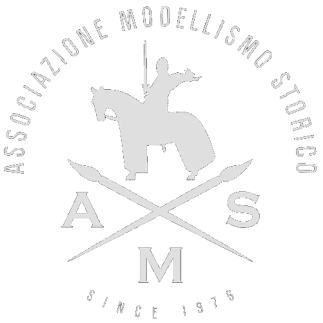 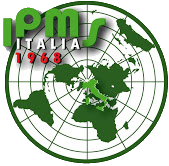 10° Mostra concorso Nazionale di modellismo
“Città di Verona”
CATEGORIA C2
FIGURINI MILITARI DA 65 mm
E OLTRE
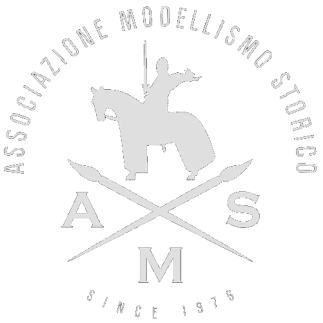 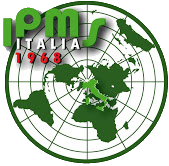 10° Mostra concorso Nazionale di modellismo
“Città di Verona”
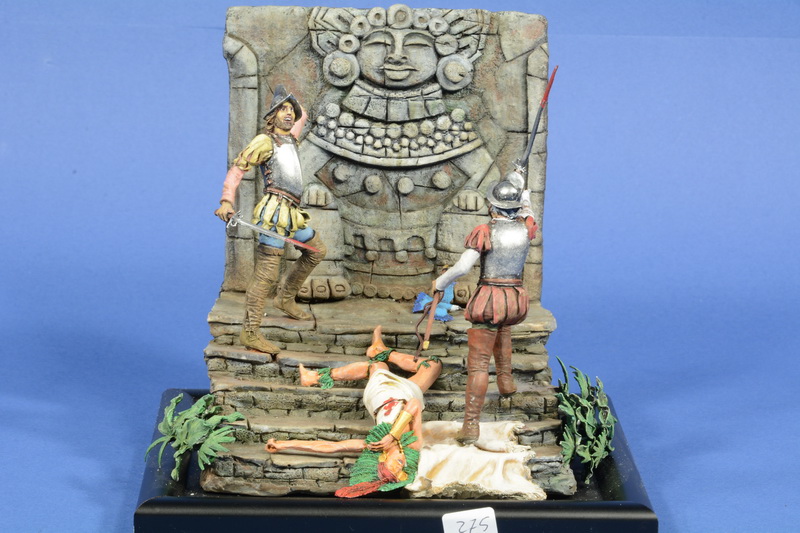 Conquistadores
Categoria: C2
Flavio Chistè
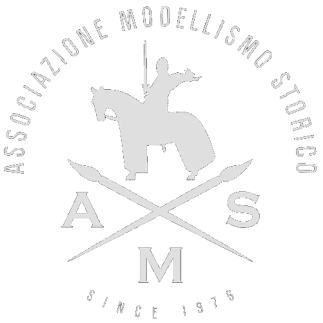 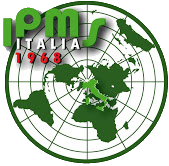 10° Mostra concorso Nazionale di modellismo
“Città di Verona”
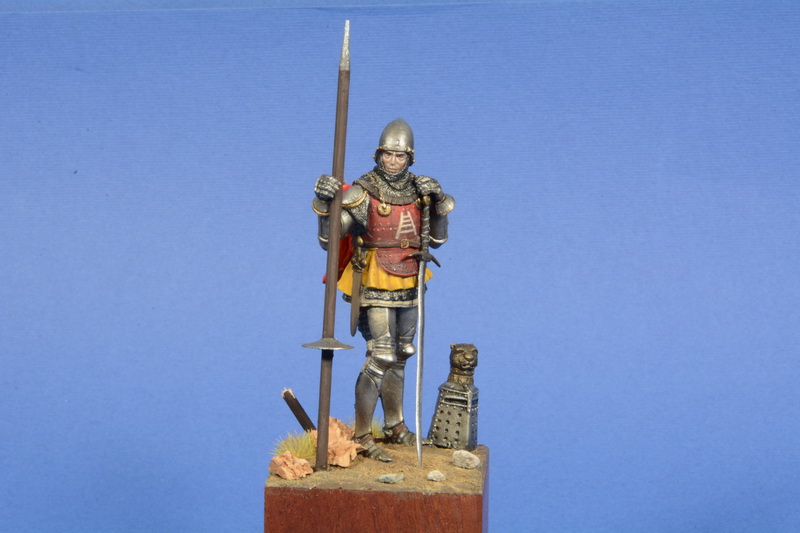 Cangrande della Scala
Categoria: C2
Ilaria Loi
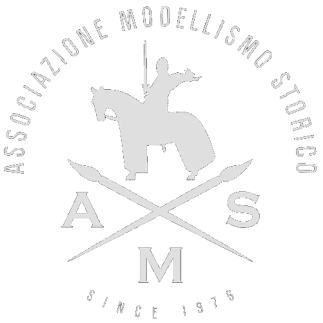 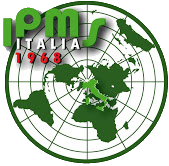 10° Mostra concorso Nazionale di modellismo
“Città di Verona”
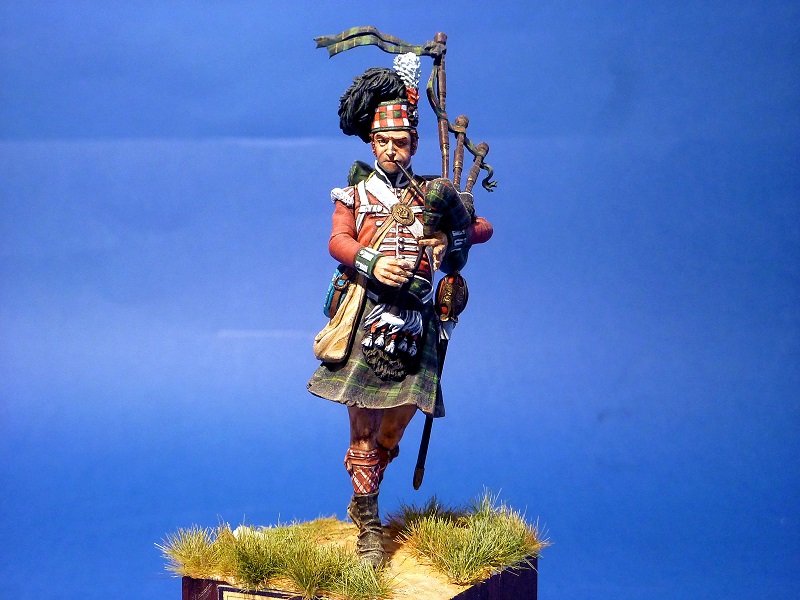 Waterloo 1815
Categoria: C2
Leonardo Nani
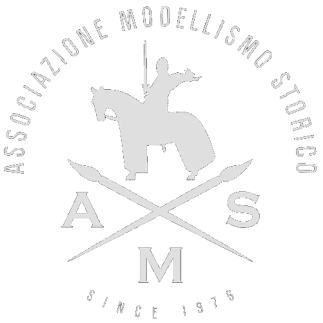 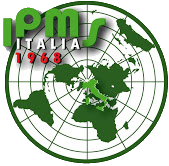 10° Mostra concorso Nazionale di modellismo
“Città di Verona”
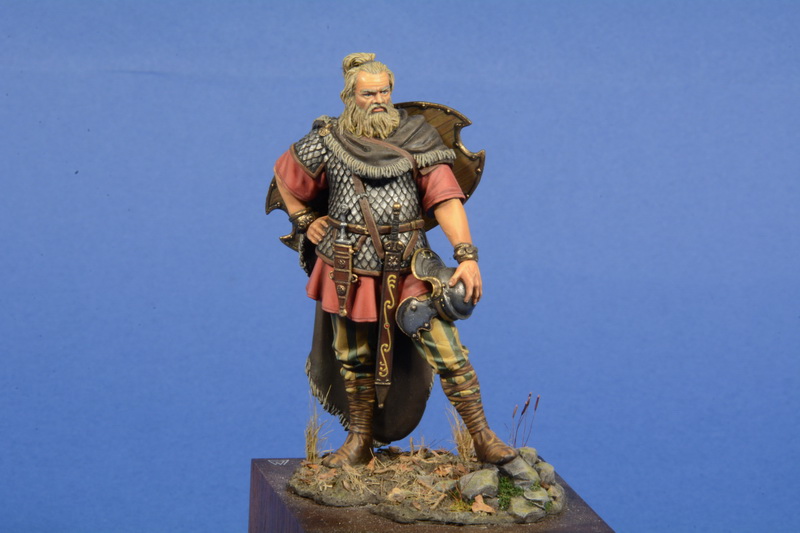 Marcomanno III Sec.
Categoria: C2
Lorenzo Menegazzo
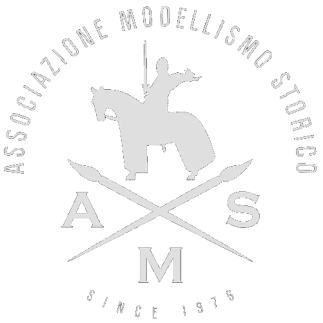 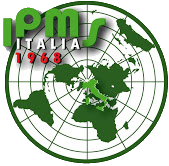 10° Mostra concorso Nazionale di modellismo
“Città di Verona”
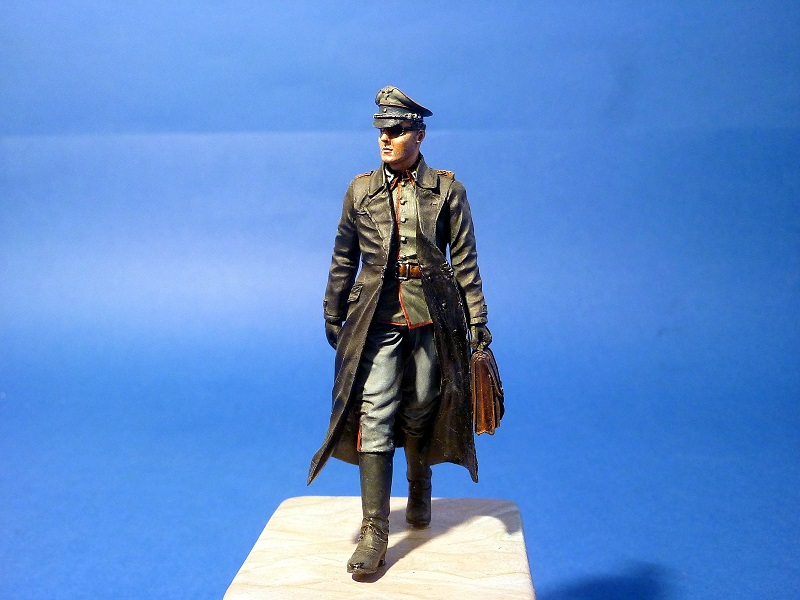 Col. Von Staufenberg
Categoria: C2
Gionni Gallo
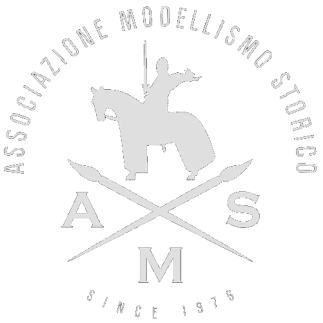 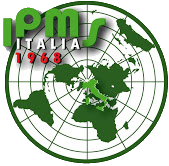 10° Mostra concorso Nazionale di modellismo
“Città di Verona”
CATEGORIA C3
FIGURINI MILITARI DA 65 mm
E OLTRE "MASTER"
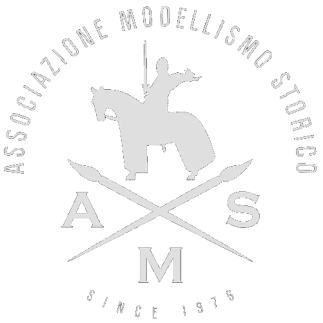 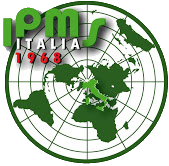 10° Mostra concorso Nazionale di modellismo
“Città di Verona”
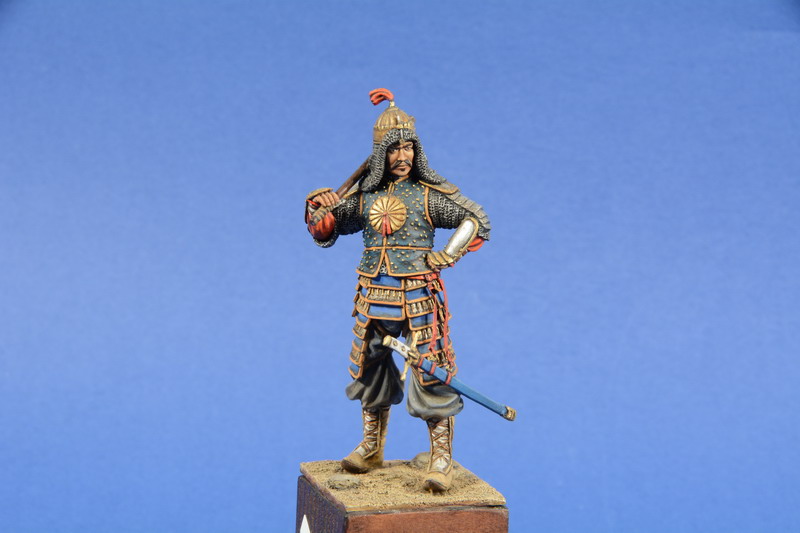 Guardia Timuride
Categoria: C3
Claudio Bergamin
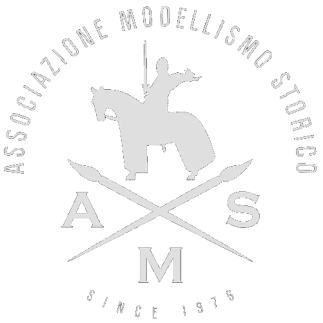 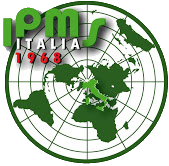 10° Mostra concorso Nazionale di modellismo
“Città di Verona”
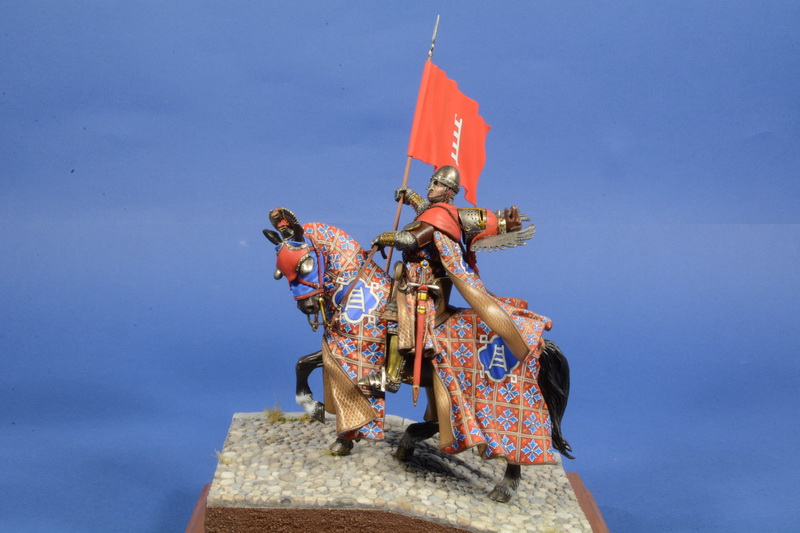 Alberto I della Scala
Categoria: C3
Fausto Scotton
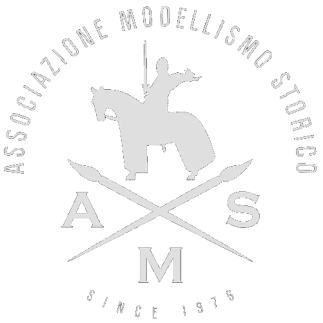 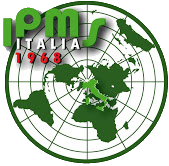 10° Mostra concorso Nazionale di modellismo
“Città di Verona”
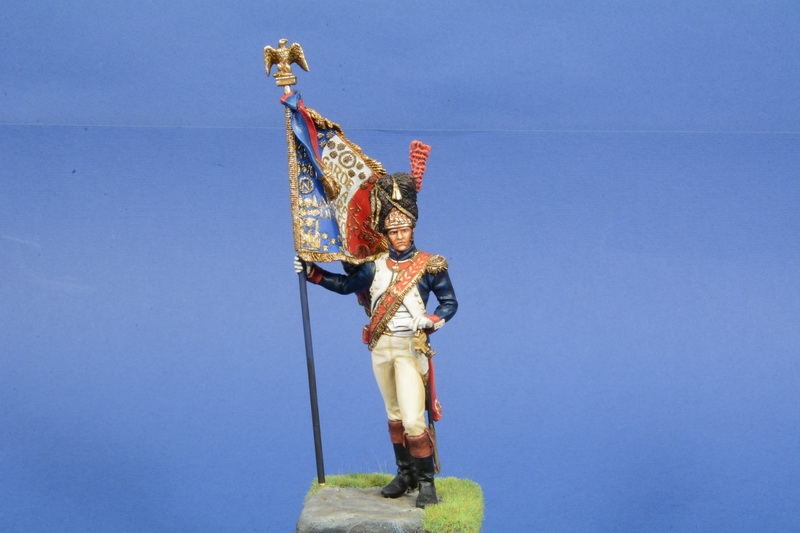 Grenadiers Guards
Categoria: C3
Filippo De Luca
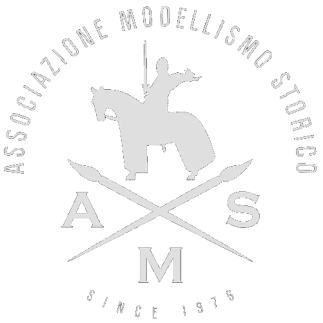 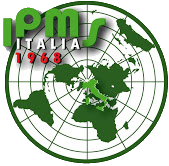 10° Mostra concorso Nazionale di modellismo
“Città di Verona”
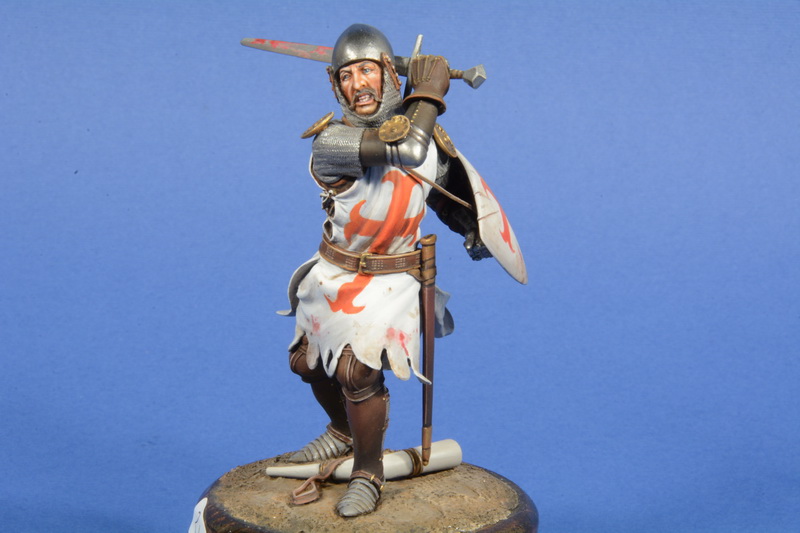 Templare
Categoria: C3
Pietro Ballarini
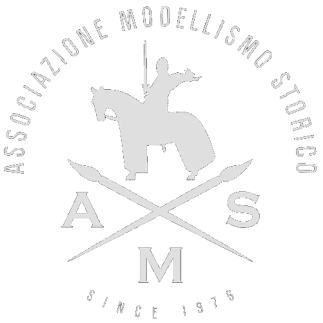 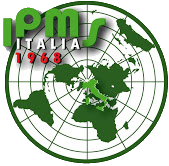 10° Mostra concorso Nazionale di modellismo
“Città di Verona”
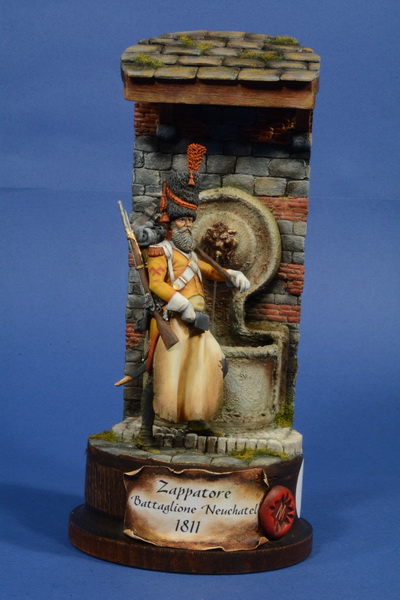 Zappatore BTG Neuchatelle
Categoria: C2 + C3
Paolo Mazzini
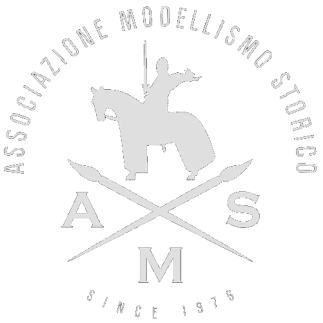 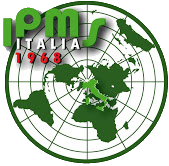 10° Mostra concorso Nazionale di modellismo
“Città di Verona”
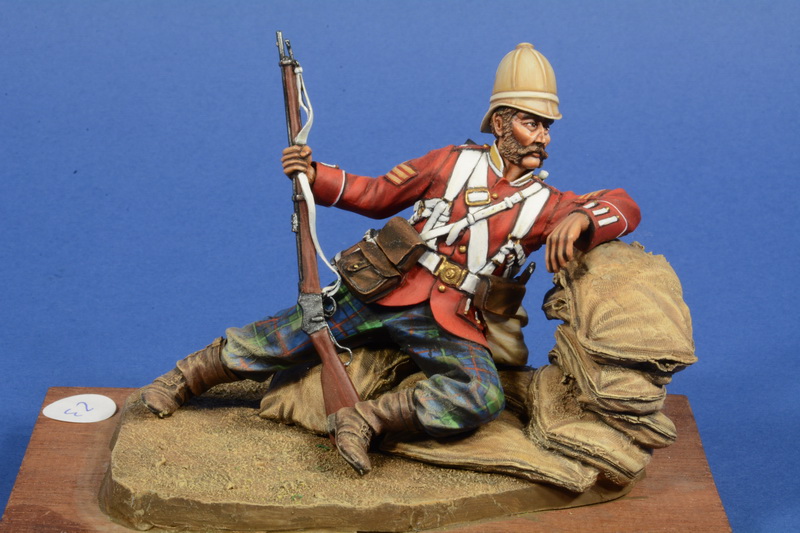 Highlander
Categoria: C3
Stefano Benetello
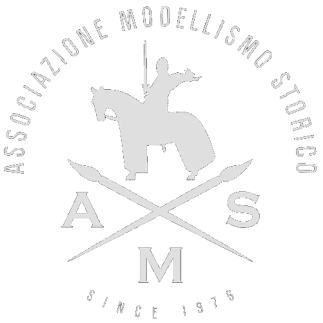 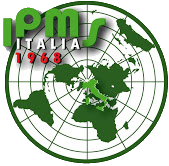 10° Mostra concorso Nazionale di modellismo
“Città di Verona”
CATEGORIA D4
BUSTI
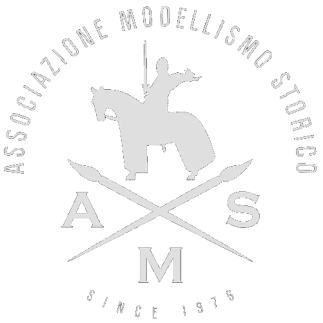 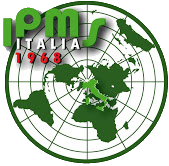 10° Mostra concorso Nazionale di modellismo
“Città di Verona”
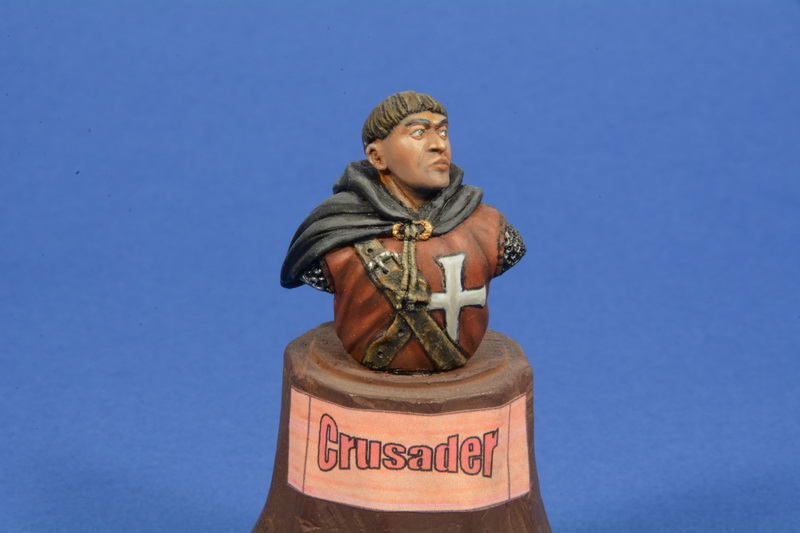 Crusader
Categoria: D4
Gionni Gallo
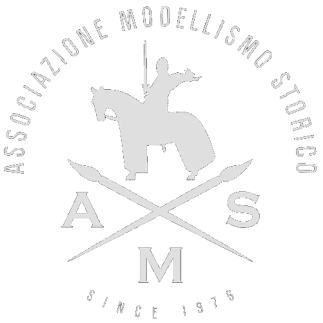 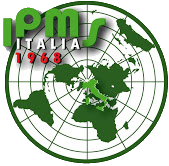 10° Mostra concorso Nazionale di modellismo
“Città di Verona”
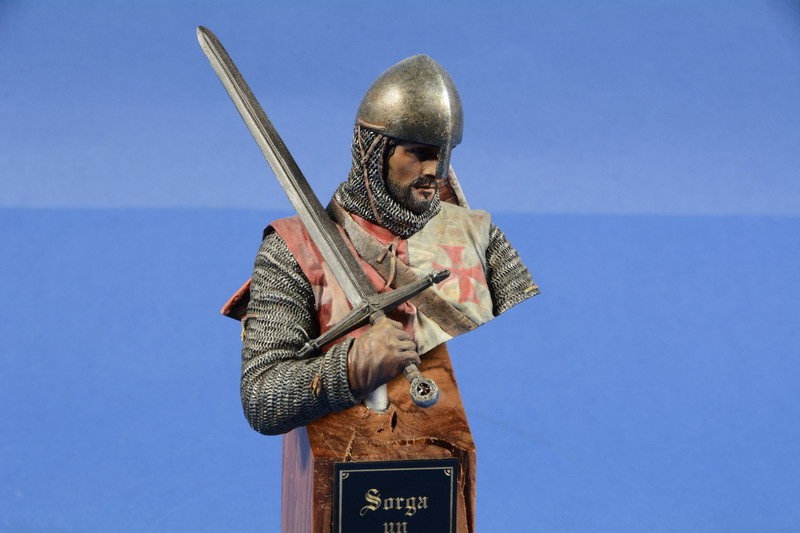 Sorga un Cavaliere
Categoria: D4
Fabio Mattioli
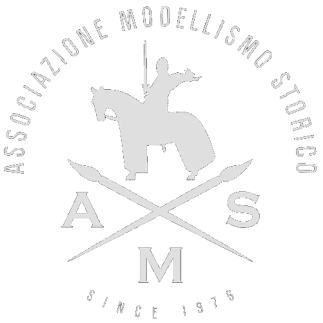 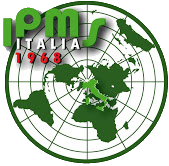 10° Mostra concorso Nazionale di modellismo
“Città di Verona”
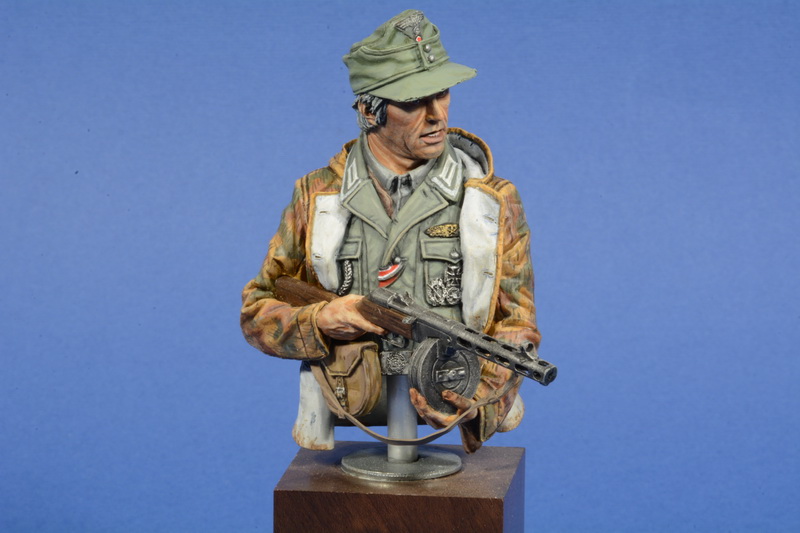 La Croce di Ferro
Categoria: D4
Luca Pevere
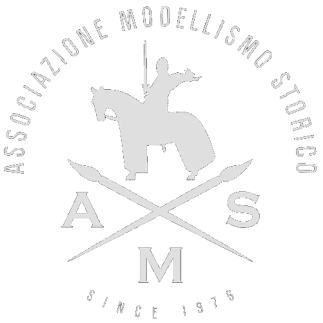 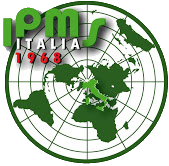 10° Mostra concorso Nazionale di modellismo
“Città di Verona”
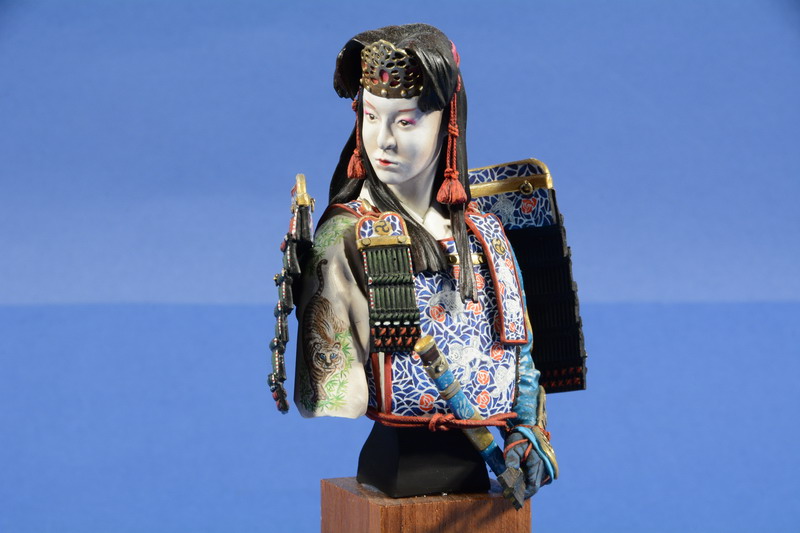 Totze Gozen
Categoria: D4
Tiziana Loretucci
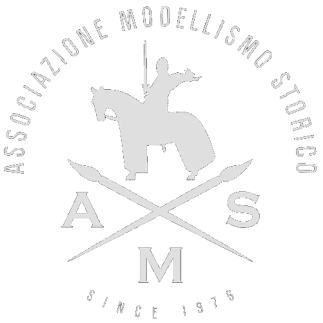 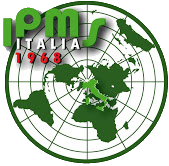 10° Mostra concorso Nazionale di modellismo
“Città di Verona”
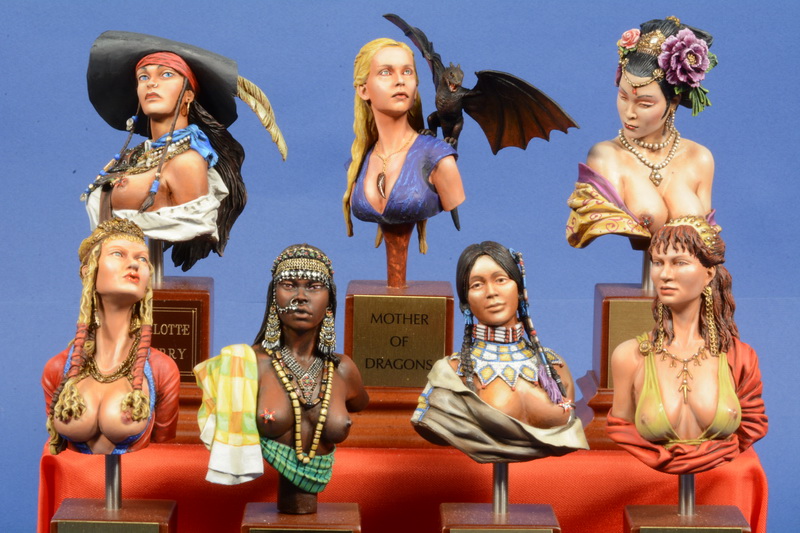 Busti Multietnici
Categoria: D4
Filippo De Luca
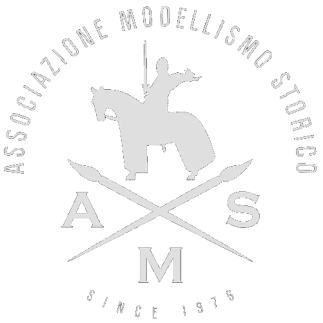 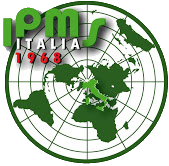 10° Mostra concorso Nazionale di modellismo
“Città di Verona”
CATEGORIA D2
DIORAMI E SCENETTE DI FIGURINI
DI OGNI EPOCA E SCALA
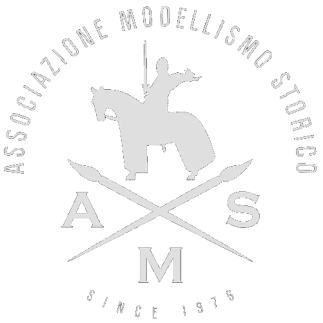 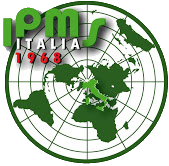 10° Mostra concorso Nazionale di modellismo
“Città di Verona”
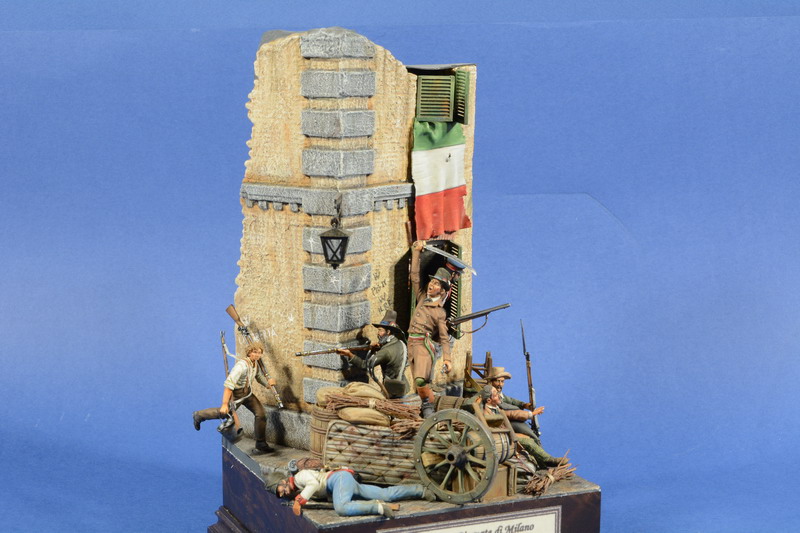 Le Cinque Giornate di Milano
Categoria: D2
Giberti/Carruolo
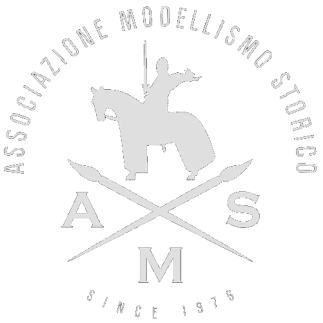 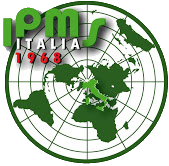 10° Mostra concorso Nazionale di modellismo
“Città di Verona”
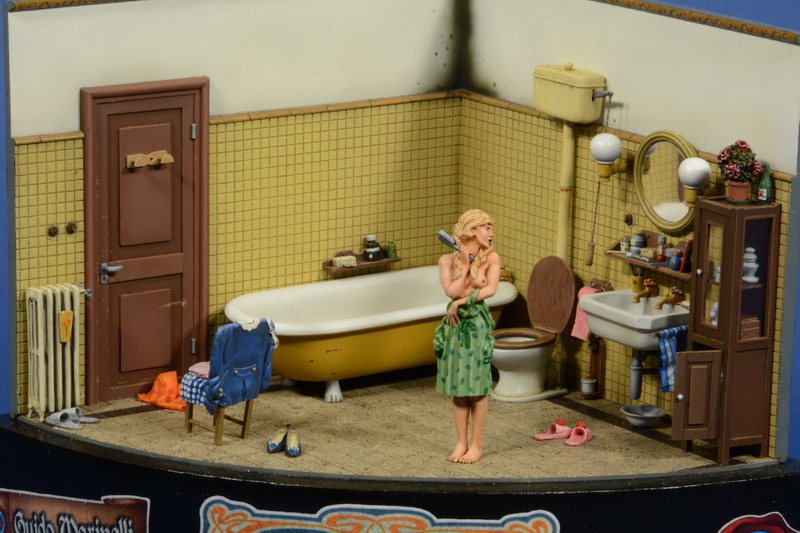 Bellezza al Bagno
Categoria: D2
Guido Marinelli
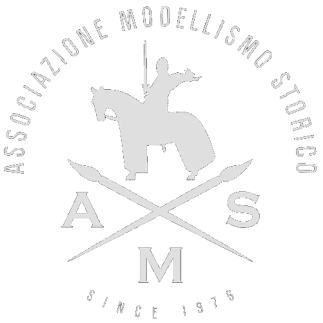 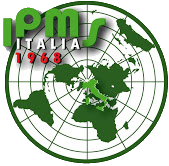 10° Mostra concorso Nazionale di modellismo
“Città di Verona”
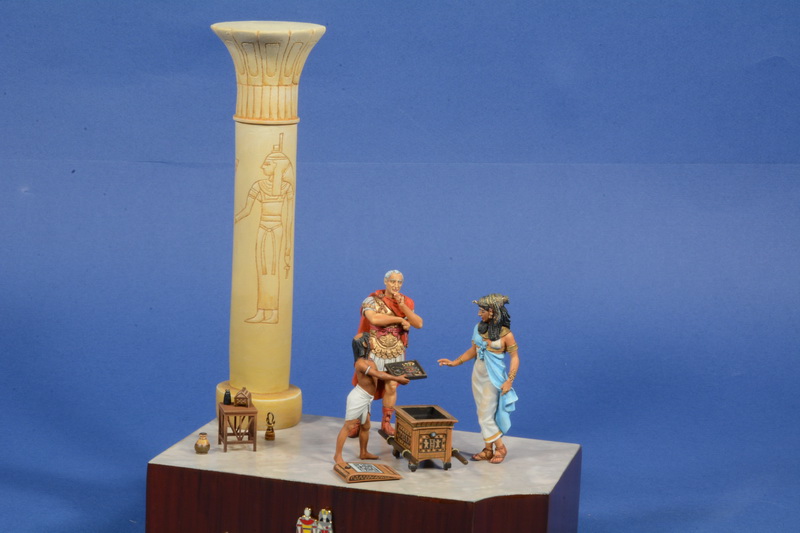 Cesare e Cleopatra
Categoria: D2
Pietro Ballarini
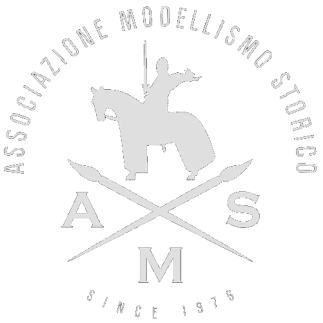 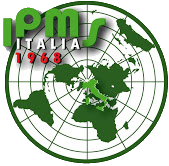 10° Mostra concorso Nazionale di modellismo
“Città di Verona”
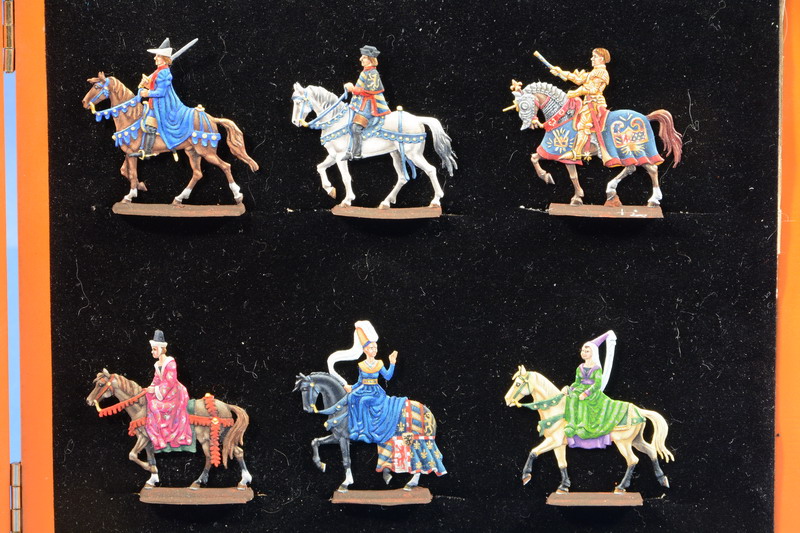 Corteo Borgognone
Categoria: D2
Tiziana Loretucci
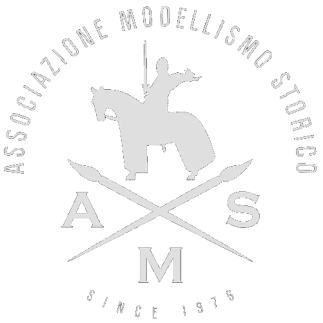 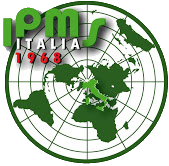 10° Mostra concorso Nazionale di modellismo
“Città di Verona”
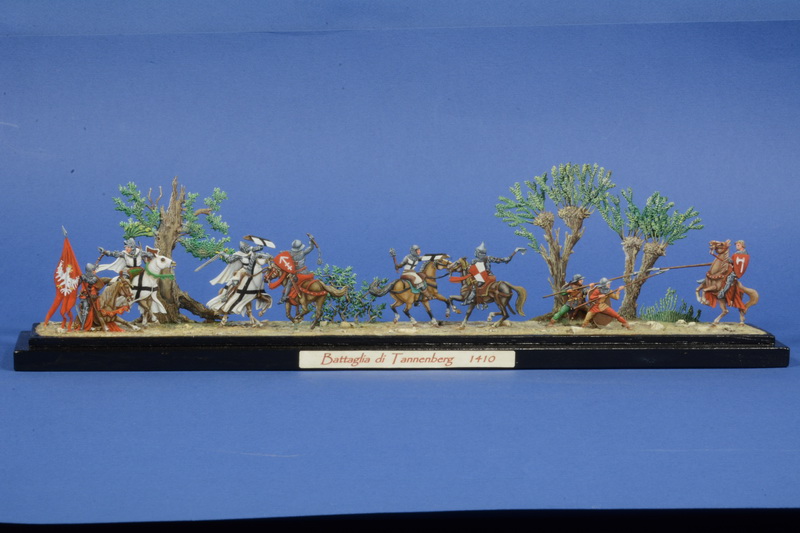 Battaglia di Tannenberg 1410
Categoria: D2
Vittorio Bazzoni
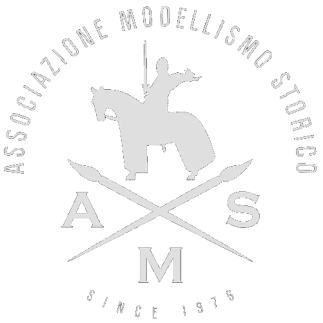 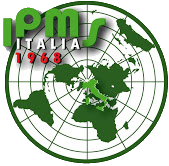 10° Mostra concorso Nazionale di modellismo
“Città di Verona”
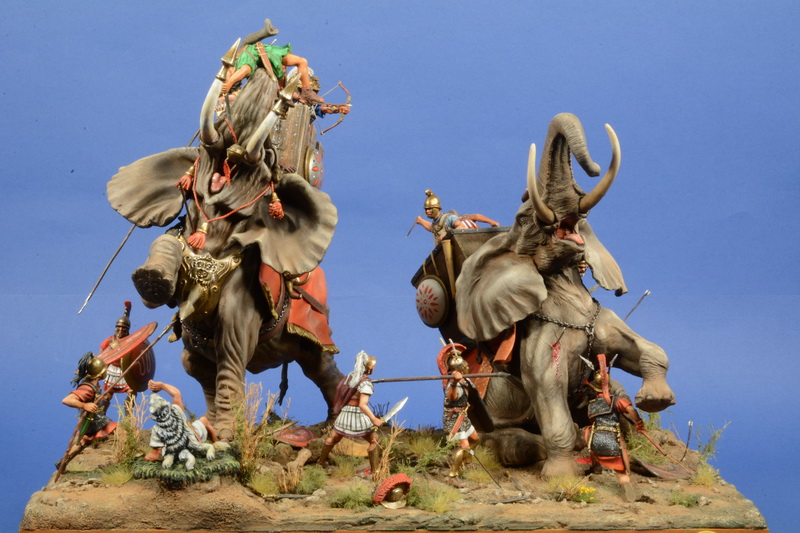 Battaglia di Zama
Categoria: D2
Filippo De Luca
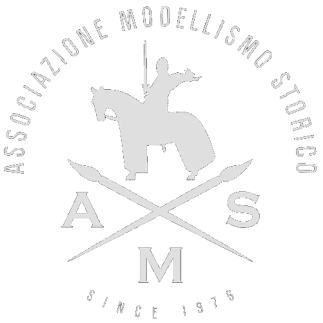 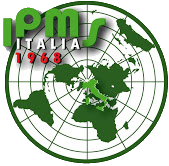 10° Mostra concorso Nazionale di modellismo
“Città di Verona”
CATEGORIA D3
DIORAMI E SCENETTE DI ALTRO TIPO
DI OGNI EPOCA E SCALA
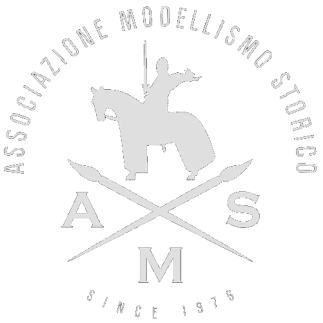 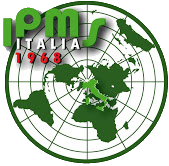 10° Mostra concorso Nazionale di modellismo
“Città di Verona”
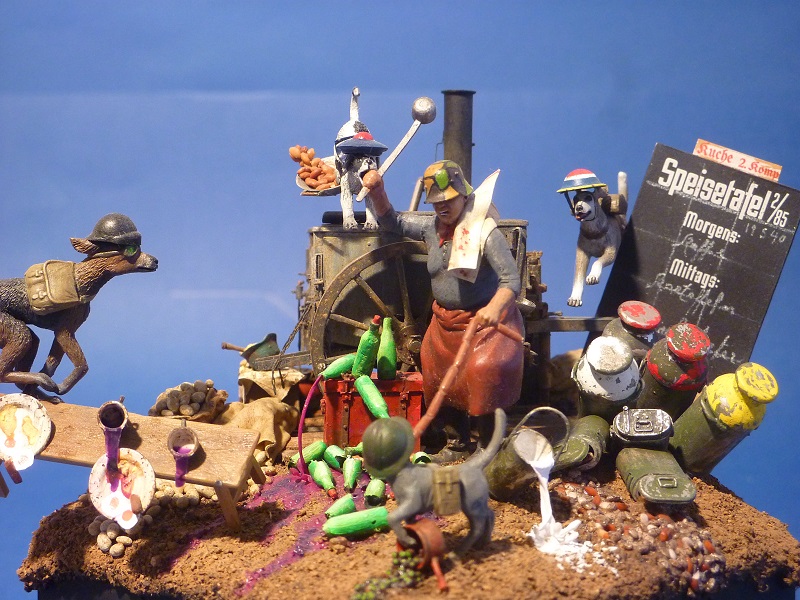 Wandering Will's
Categoria: D3
Cesare Serratore
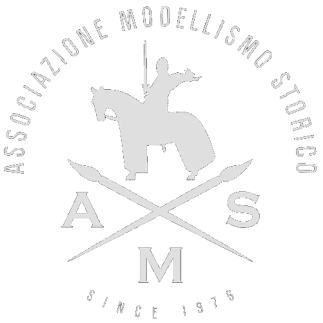 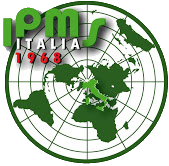 10° Mostra concorso Nazionale di modellismo
“Città di Verona”
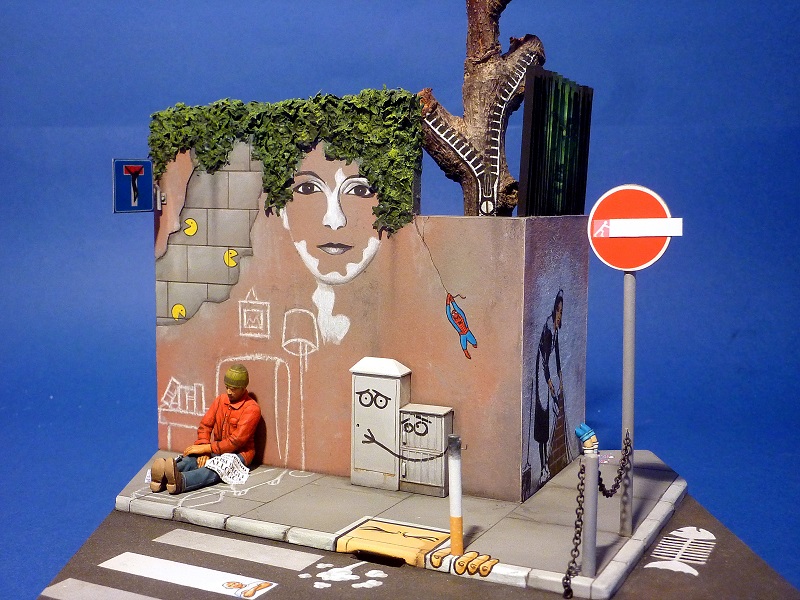 Street Art
Categoria: D3
Pietro Ballarini
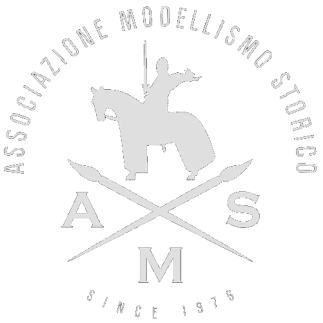 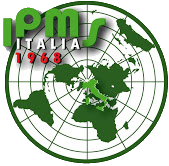 10° Mostra concorso Nazionale di modellismo
“Città di Verona”
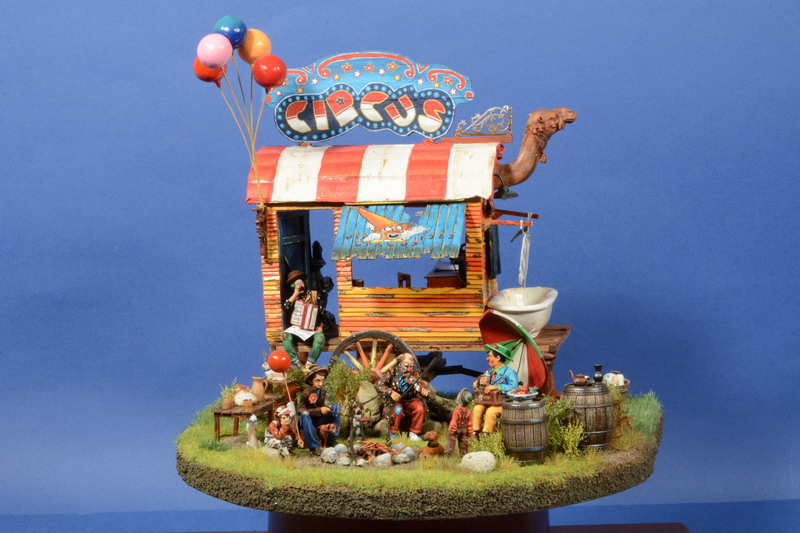 Circus
Categoria: D3
Filippo De Luca
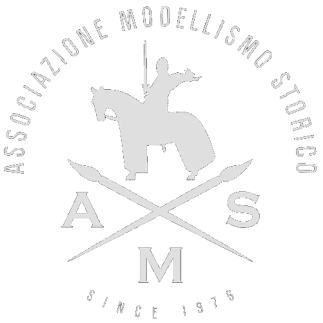 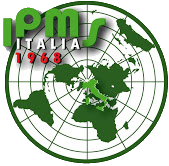 10° Mostra concorso Nazionale di modellismo
“Città di Verona”
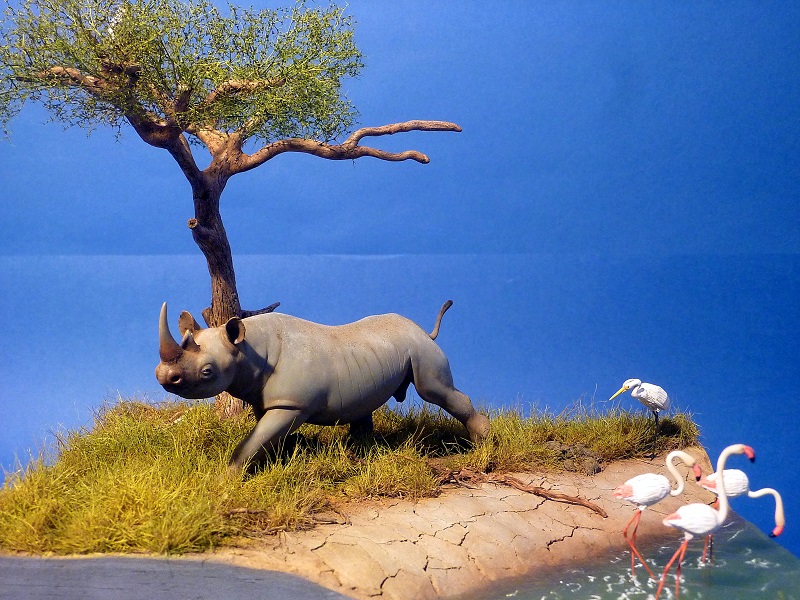 Wild Africa – The Savannah
Categoria: D3
Cingolani Andrea
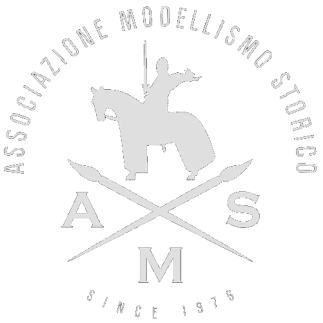 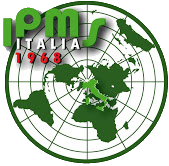 10° Mostra concorso Nazionale di modellismo
“Città di Verona”
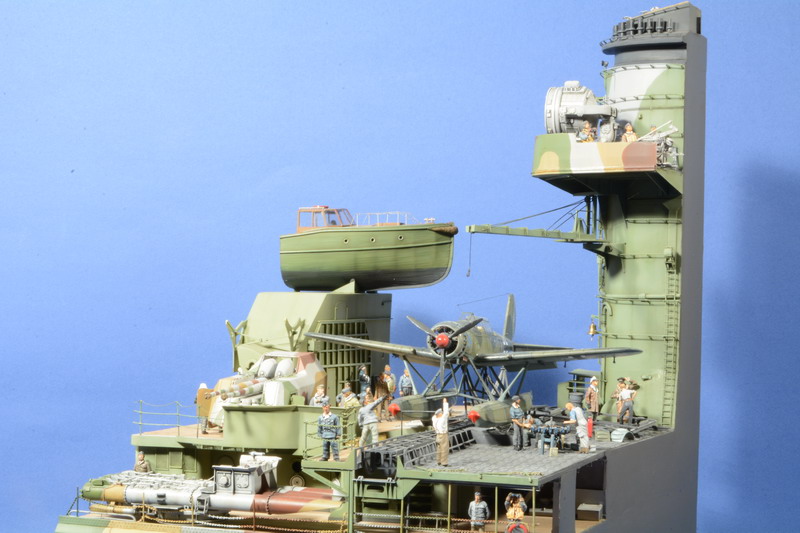 Tirpitz / Arado 196
Categoria: D3
Davide Lanzarotto
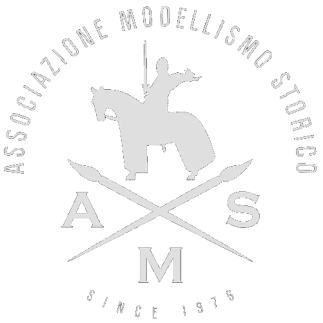 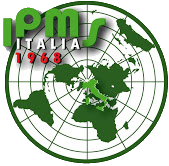 10° Mostra concorso Nazionale di modellismo
“Città di Verona”
CATEGORIA E
AUTO E MEZZI CIVILI
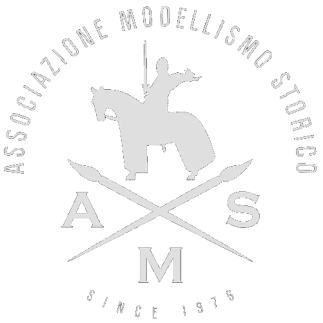 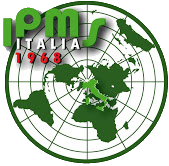 10° Mostra concorso Nazionale di modellismo
“Città di Verona”
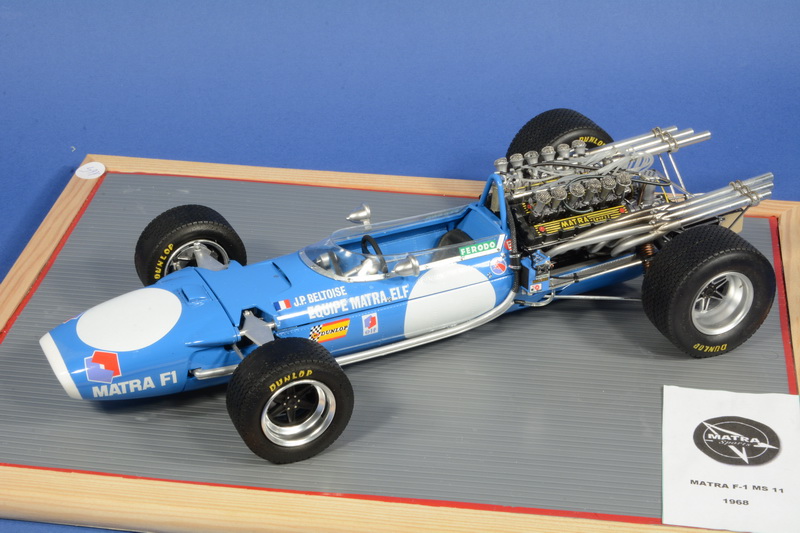 Matra MS 11 (1968)
Categoria: E
Fabrizio Cordini
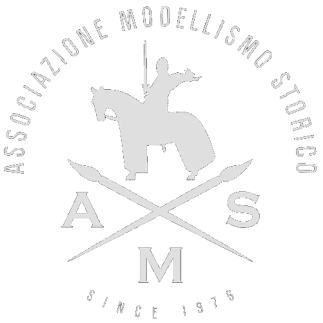 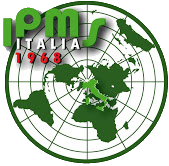 10° Mostra concorso Nazionale di modellismo
“Città di Verona”
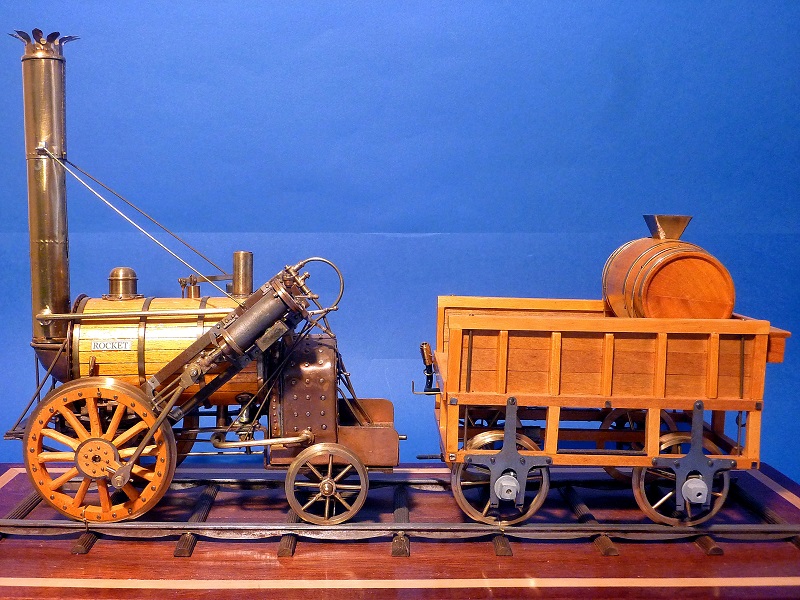 Locomotiva Rocket
Categoria: E
Pietro Di Mico
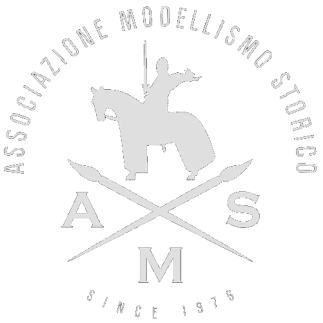 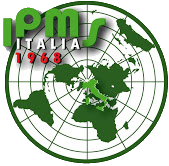 10° Mostra concorso Nazionale di modellismo
“Città di Verona”
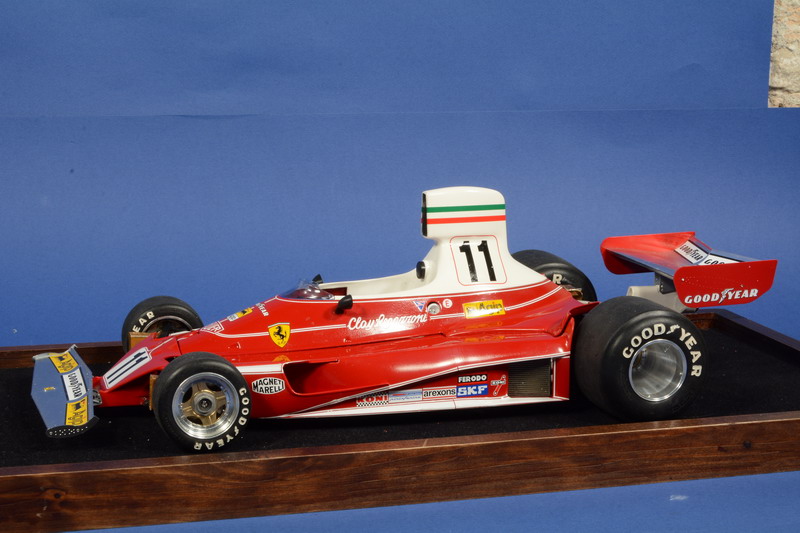 Ferrari 312 T
Categoria: E
Dino Spiritelli
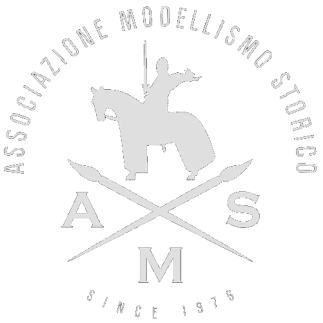 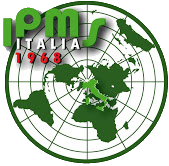 10° Mostra concorso Nazionale di modellismo
“Città di Verona”
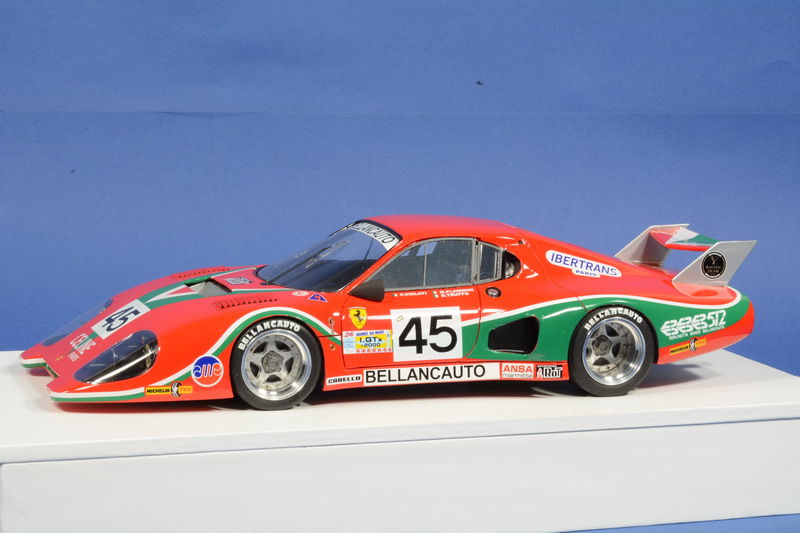 Ferrari 512 BB
Categoria: E
Marco Ferigo
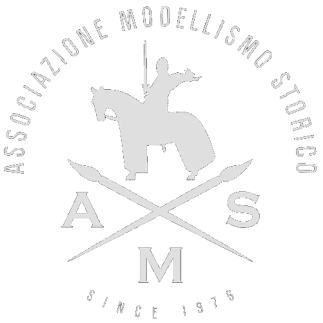 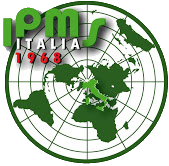 10° Mostra concorso Nazionale di modellismo
“Città di Verona”
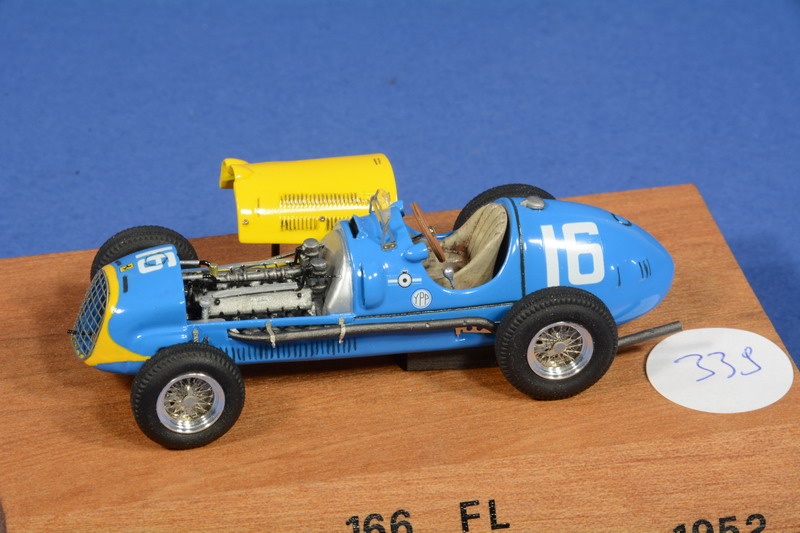 Ferrari 166 FL
Categoria: E
Marco Becca
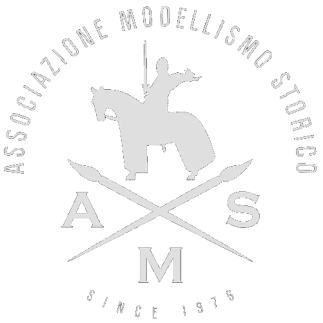 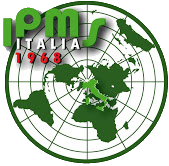 10° Mostra concorso Nazionale di modellismo
“Città di Verona”
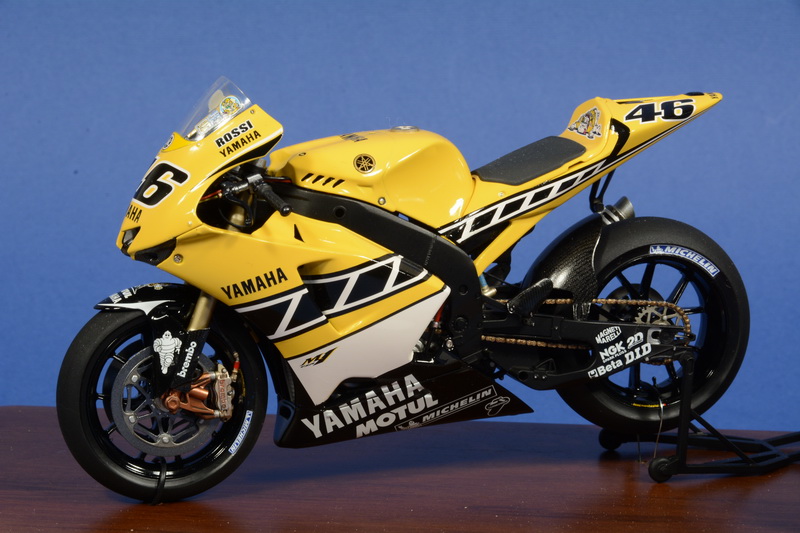 Yamaha YZR M1 2005 50th anniversary
Categoria: E
Roberto Baldrighi
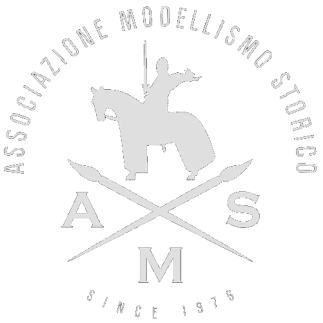 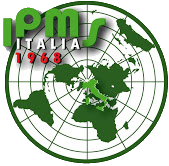 10° Mostra concorso Nazionale di modellismo
“Città di Verona”
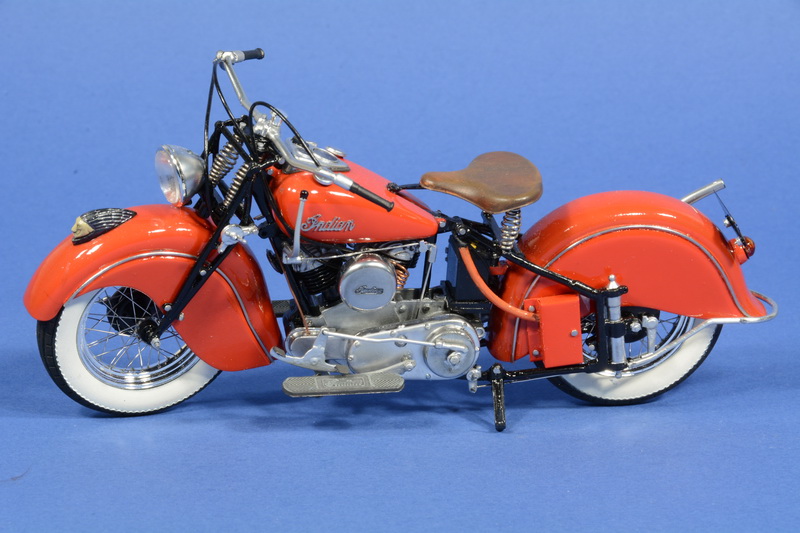 Indian Scout '45
Categoria: E
Patrizio Manzo
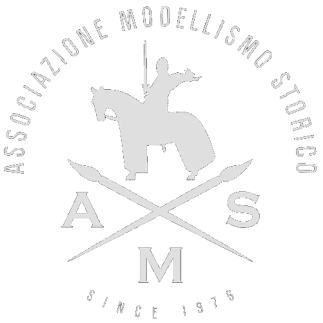 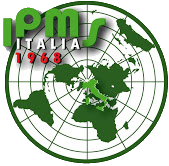 10° Mostra concorso Nazionale di modellismo
“Città di Verona”
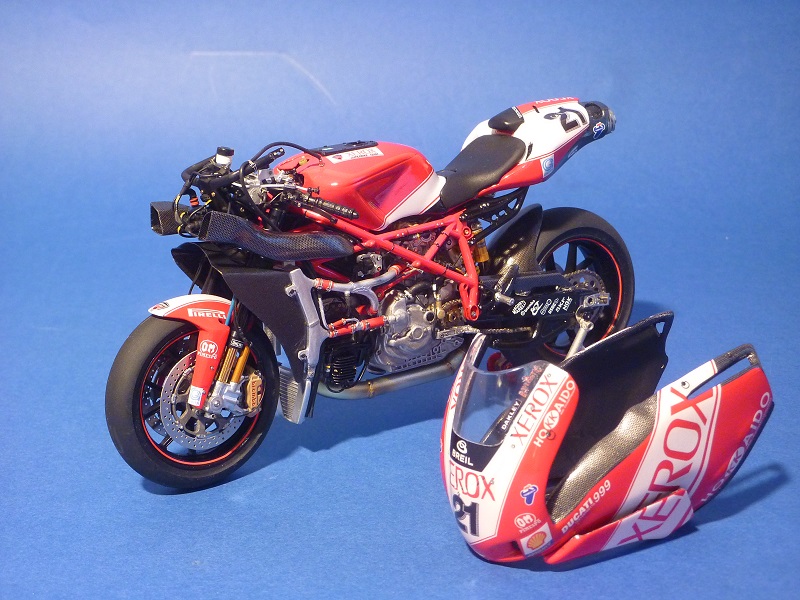 Ducati 999 F06 Troy Bayliss
Categoria: E
Andrea Cingolani
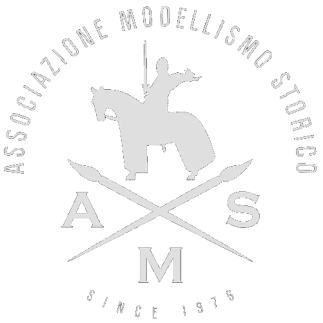 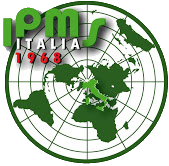 10° Mostra concorso Nazionale di modellismo
“Città di Verona”
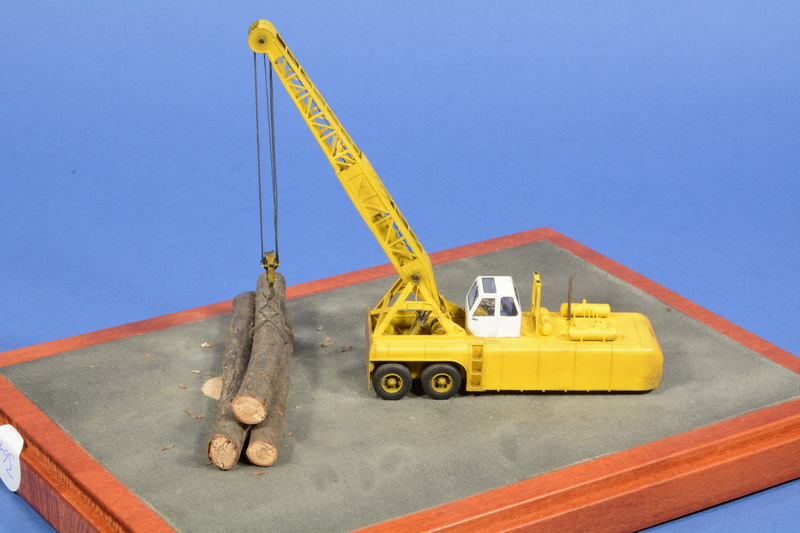 Autogru Bellotti B52
Categoria: E
Barnaba Fedi
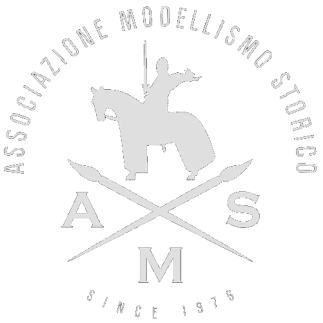 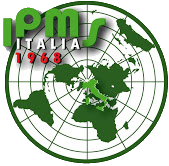 10° Mostra concorso Nazionale di modellismo
“Città di Verona”
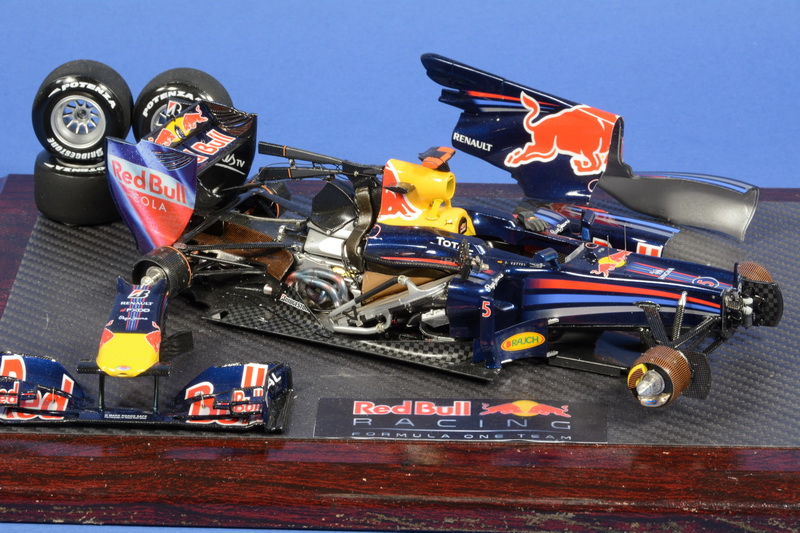 RB6 Red Bull
Categoria: E
Mario Manelli
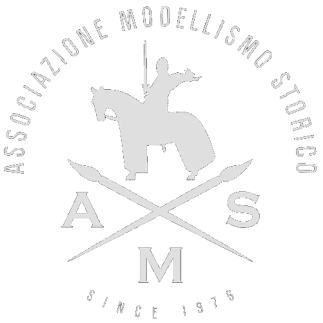 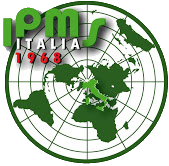 10° Mostra concorso Nazionale di modellismo
“Città di Verona”
CATEGORIA F
NAVI IN LEGNO TUTTE LE SCALE
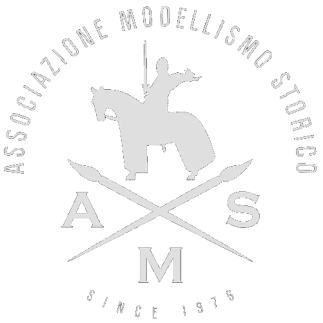 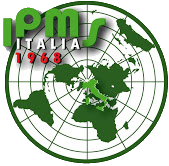 10° Mostra concorso Nazionale di modellismo
“Città di Verona”
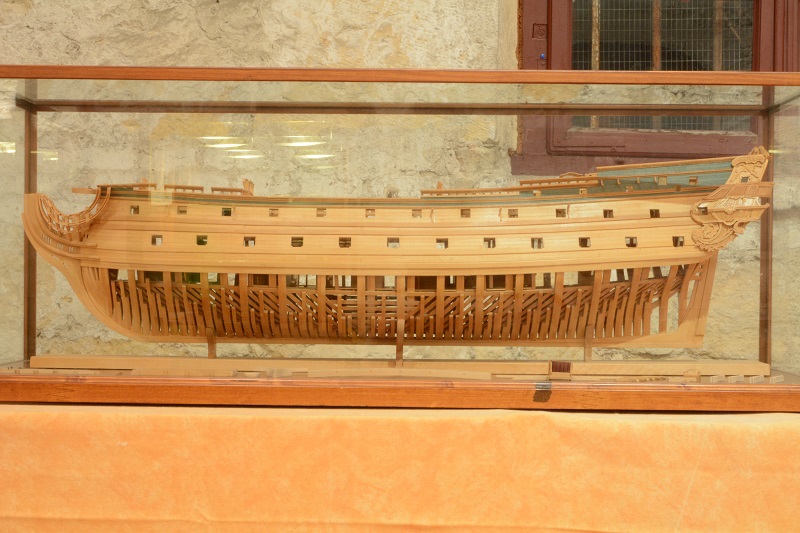 Le Fleuron
Categoria: F
Marco Ponticelli
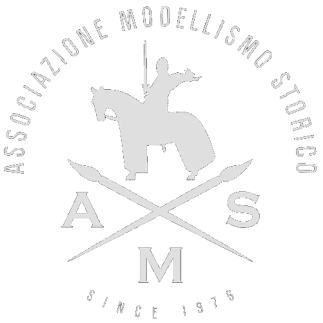 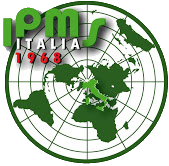 10° Mostra concorso Nazionale di modellismo
“Città di Verona”
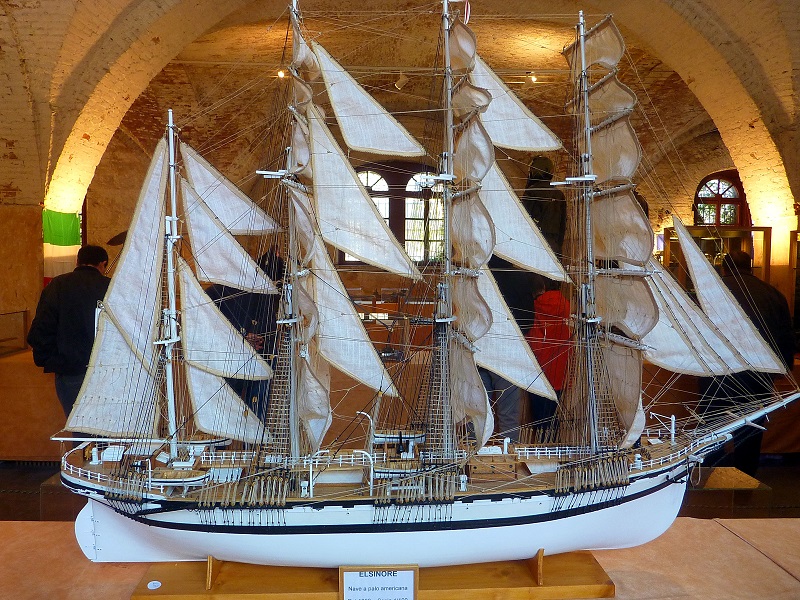 Elsinore
Categoria: F
Carlo Icarelli
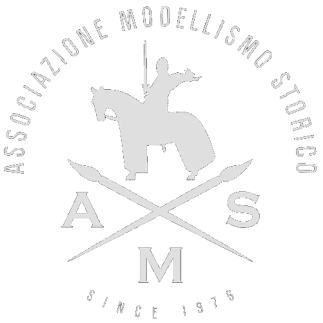 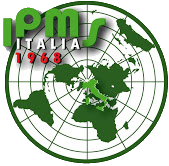 10° Mostra concorso Nazionale di modellismo
“Città di Verona”
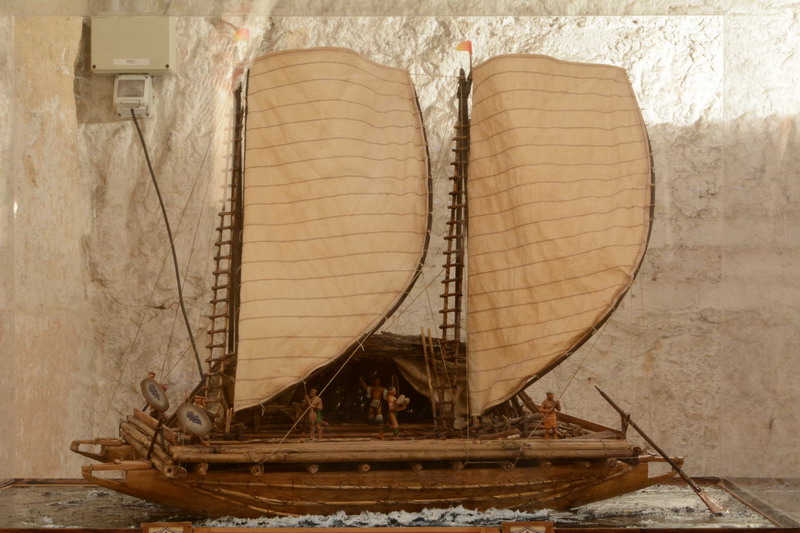 L'Arrivo – Imbarcazione Polinesiana
Categoria: F
Massimo Palandri
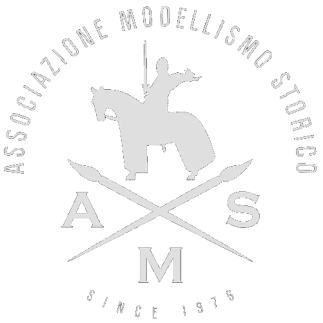 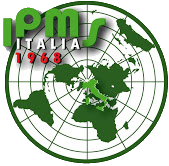 10° Mostra concorso Nazionale di modellismo
“Città di Verona”
CATEGORIA F1
NAVI IN ALTRI MATERIALI TUTTE LE SCALE
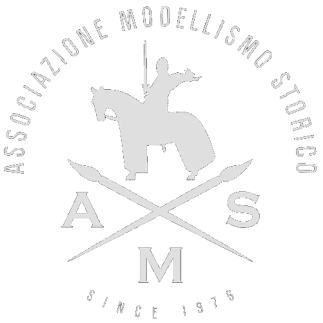 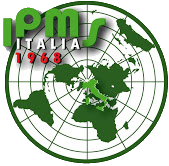 10° Mostra concorso Nazionale di modellismo
“Città di Verona”
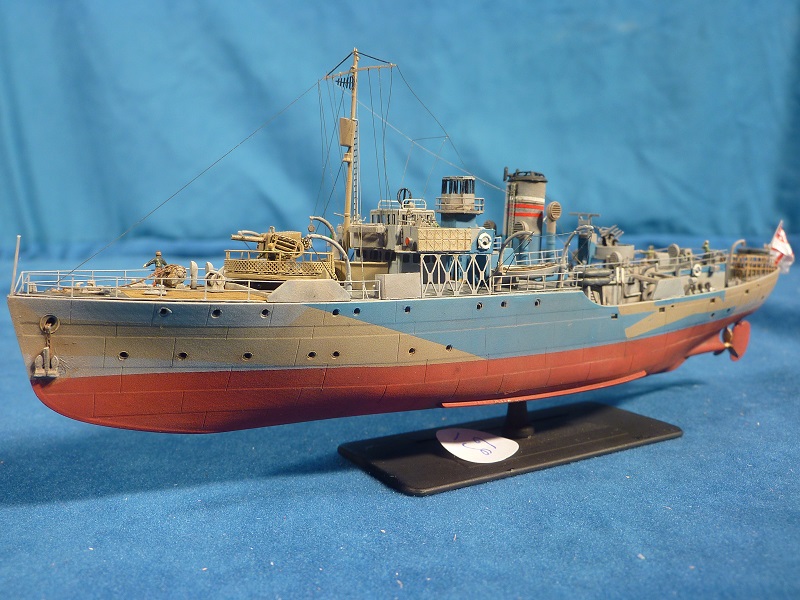 Flower Class Corvette
Categoria: F1
Marco Ponticelli
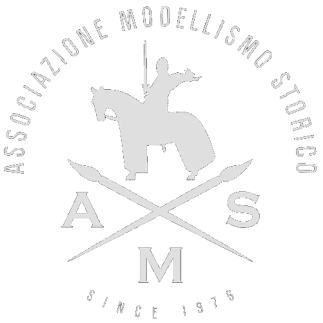 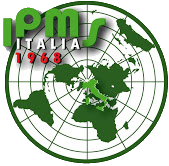 10° Mostra concorso Nazionale di modellismo
“Città di Verona”
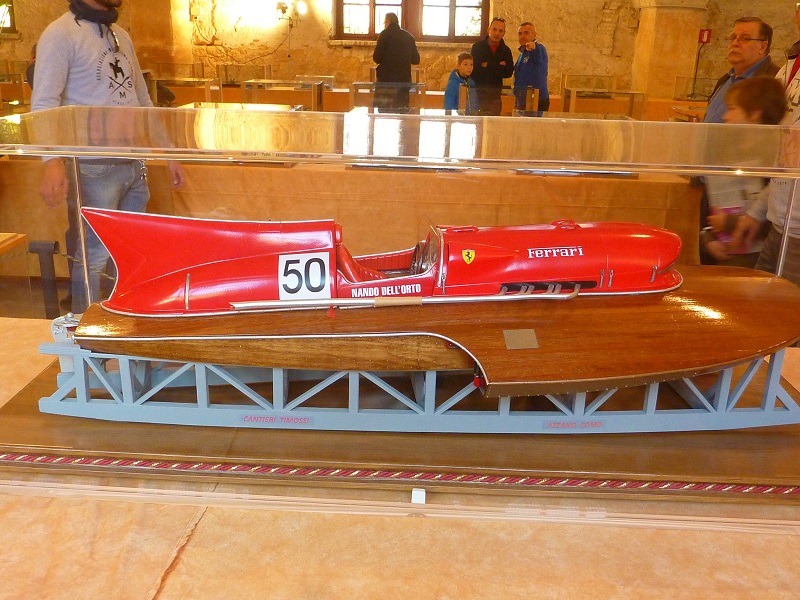 Racer Arno XI Timossi
Categoria: F1
Alessandro Skerlj
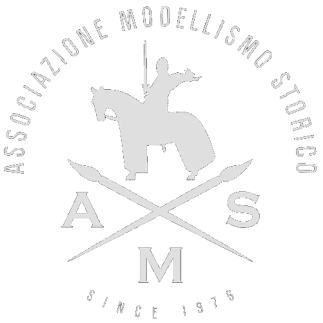 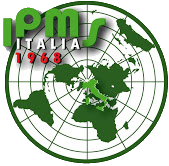 10° Mostra concorso Nazionale di modellismo
“Città di Verona”
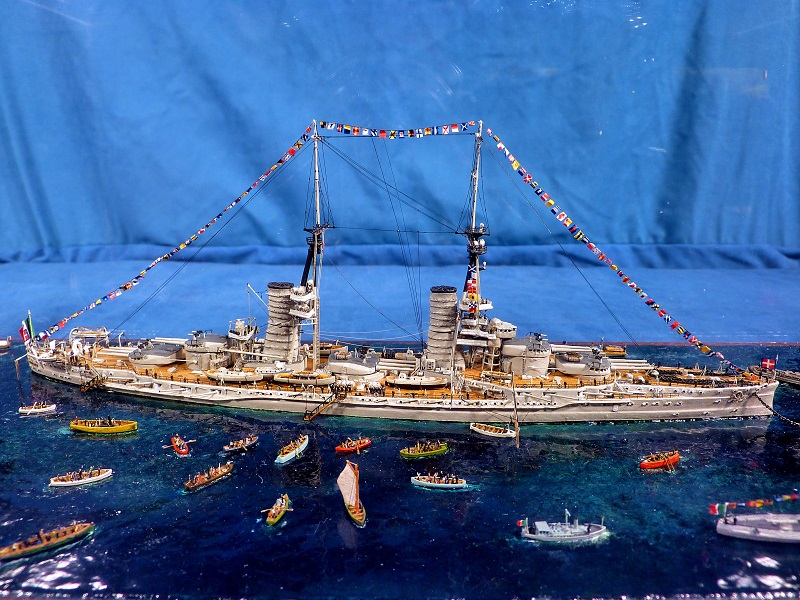 R.N. Duilio
Categoria: F1
Mauro Busoni
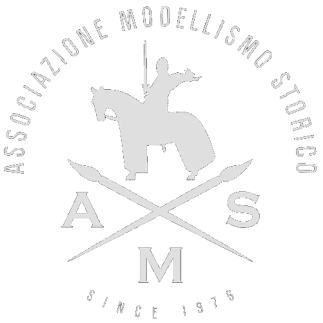 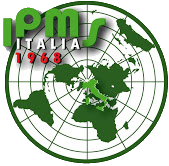 10° Mostra concorso Nazionale di modellismo
“Città di Verona”
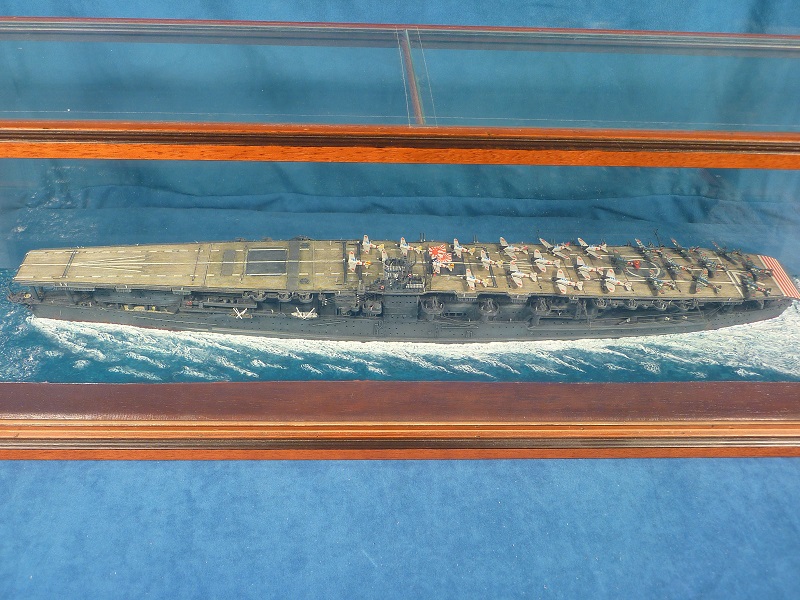 IJN Akagi 1941
Categoria: F1
Mario Papa
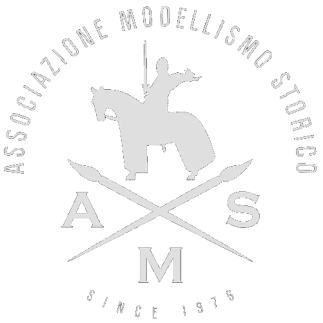 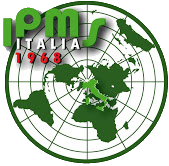 10° Mostra concorso Nazionale di modellismo
“Città di Verona”
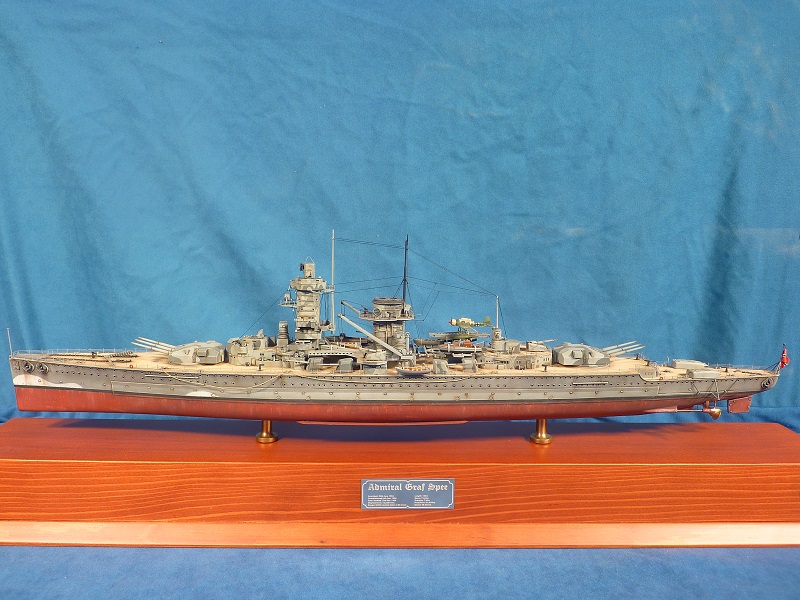 Admiral Graf Spee 1939
Categoria: F1
Daniele Biotti
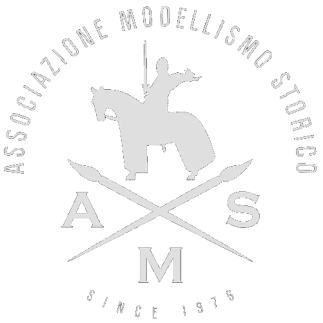 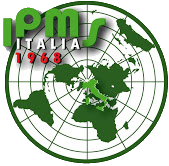 10° Mostra concorso Nazionale di modellismo
“Città di Verona”
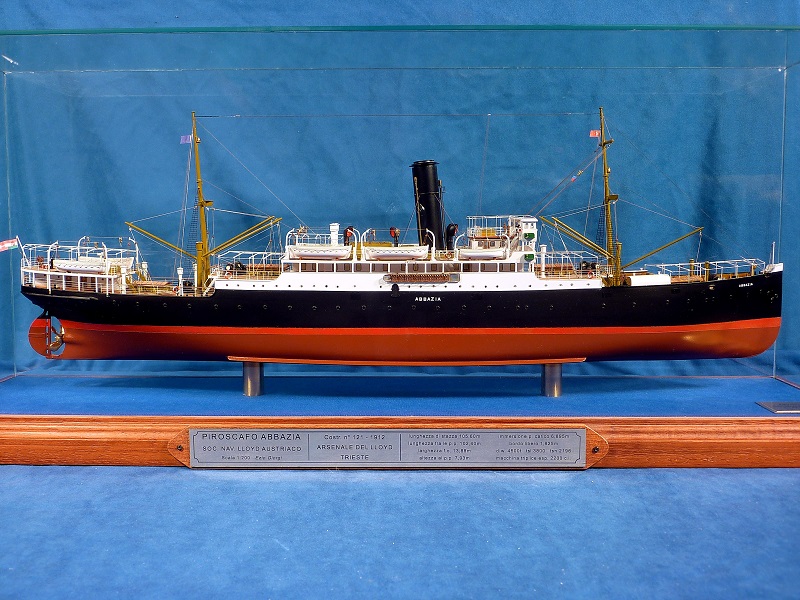 Piroscafo Belvedere
Categoria: F1
Ezio Giorgi
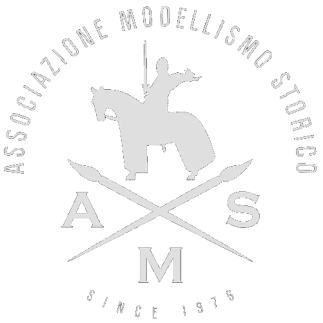 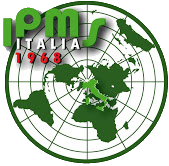 10° Mostra concorso Nazionale di modellismo
“Città di Verona”
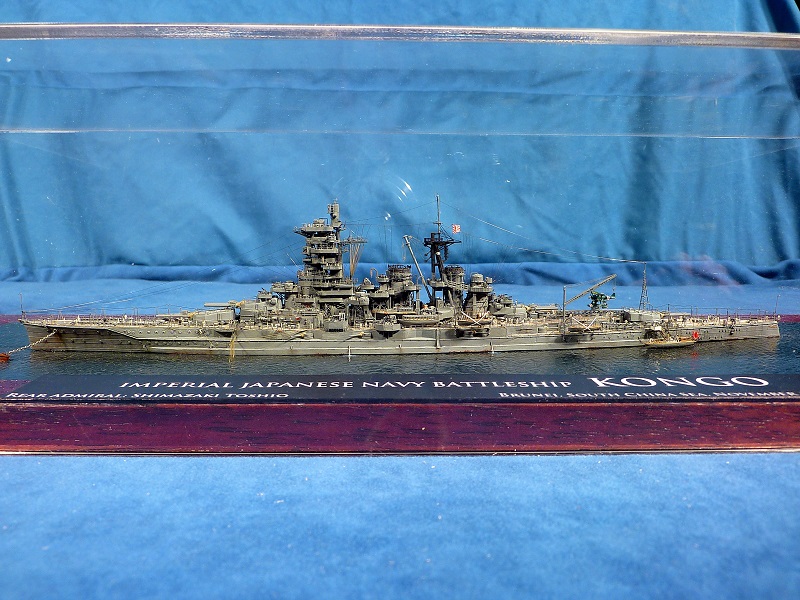 IJN  Kongo
Categoria: F1
Claudio Matteini
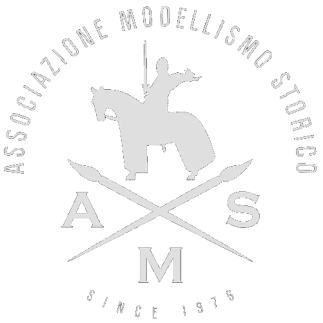 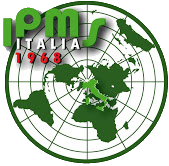 10° Mostra concorso Nazionale di modellismo
“Città di Verona”
CATEGORIA G
FANTASY 
TUTTE LE SCALE
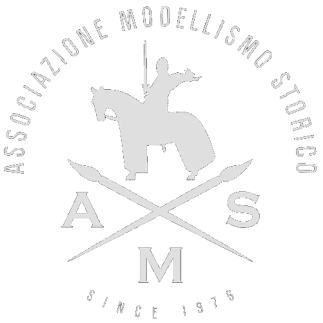 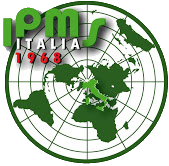 10° Mostra concorso Nazionale di modellismo
“Città di Verona”
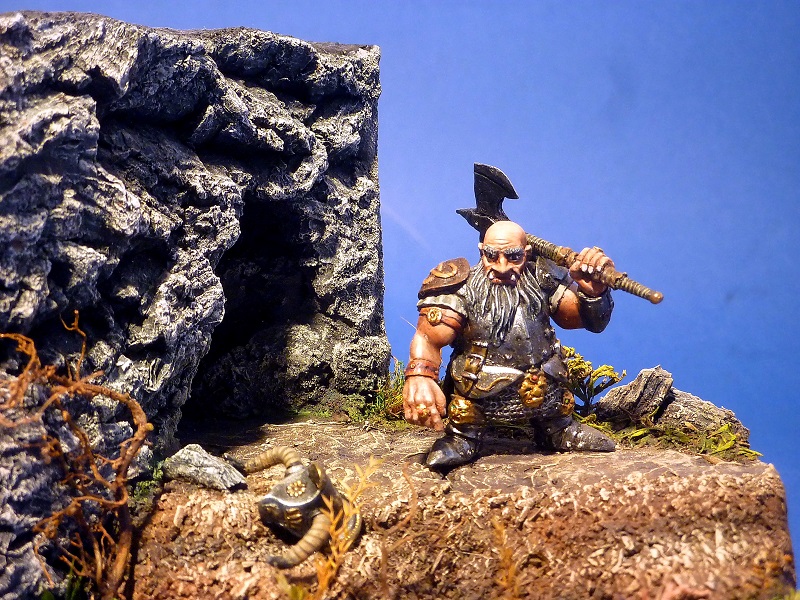 Dark Darf
Categoria: G
Gionni Gallo
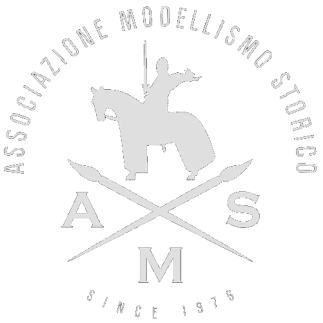 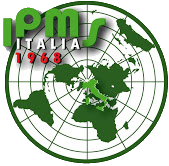 10° Mostra concorso Nazionale di modellismo
“Città di Verona”
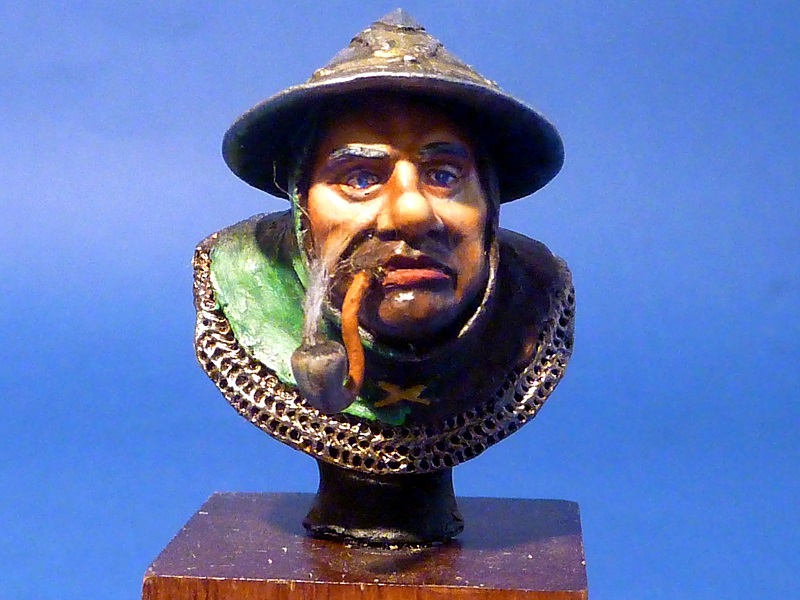 El Fante
Categoria: G
Diego Santimaria
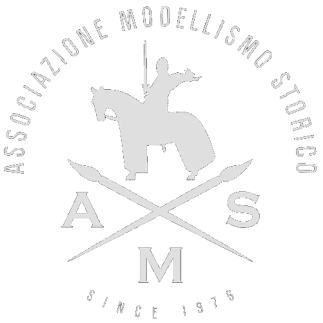 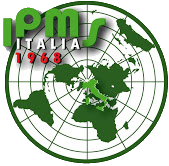 10° Mostra concorso Nazionale di modellismo
“Città di Verona”
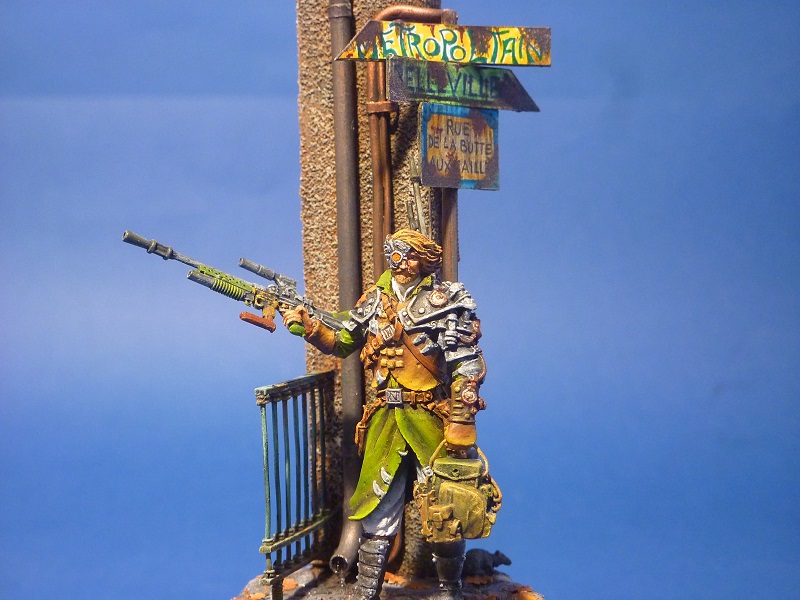 Il Cecchino
Categoria: G
Paolo Mazzini
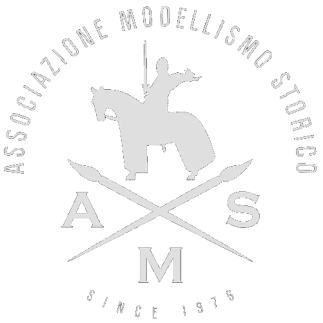 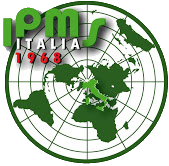 10° Mostra concorso Nazionale di modellismo
“Città di Verona”
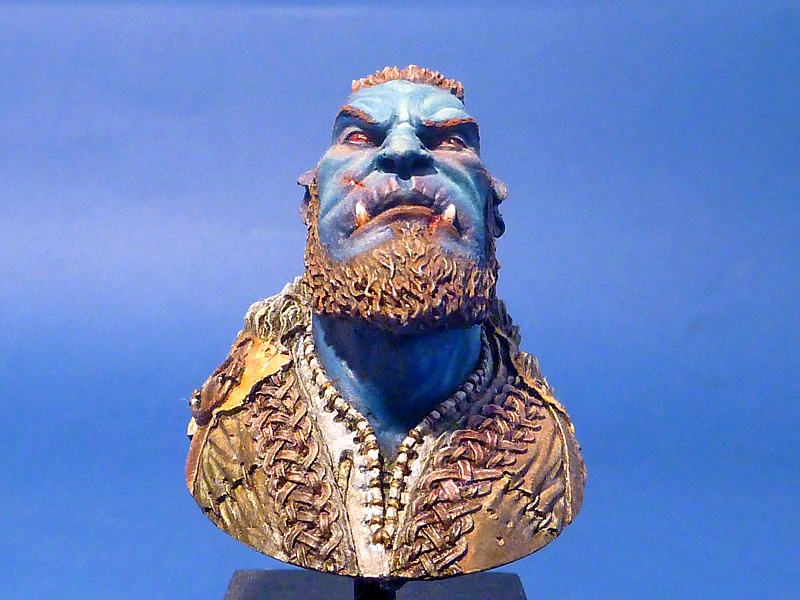 Crowl
Categoria: G
Fabio Mattina
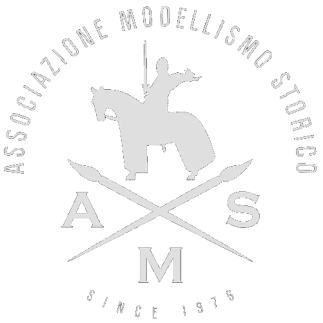 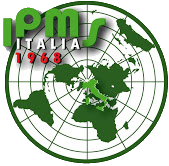 10° Mostra concorso Nazionale di modellismo
“Città di Verona”
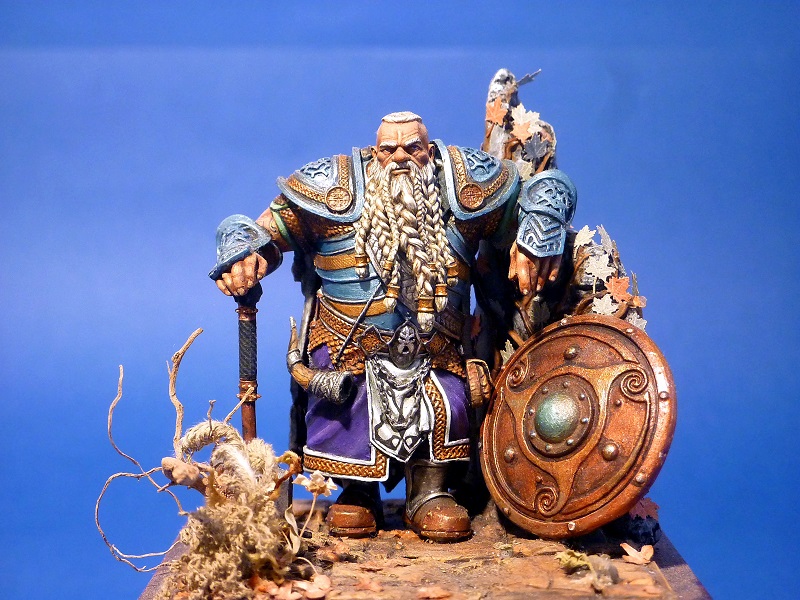 Khalgrim Gunnarson
Categoria: G
Claudio Bergamin
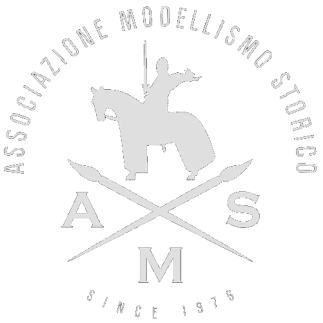 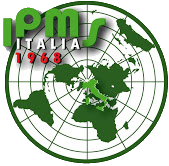 10° Mostra concorso Nazionale di modellismo
“Città di Verona”
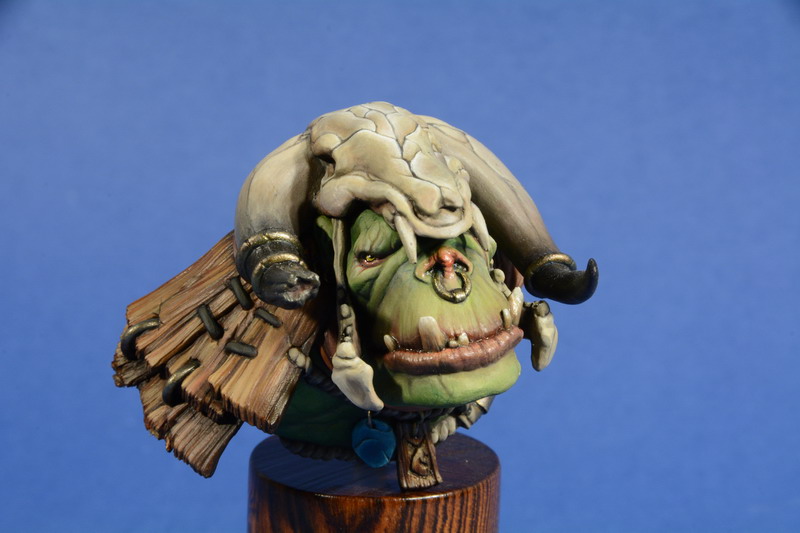 Orko
Categoria: G
De Paoli/Bordonaro
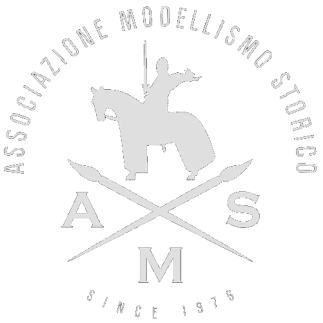 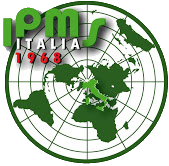 10° Mostra concorso Nazionale di modellismo
“Città di Verona”
CATEGORIA G1
SCI-FI & REAL SPACE
TUTTE LE SCALE
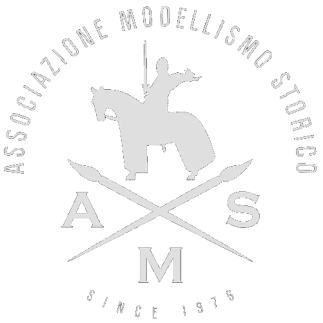 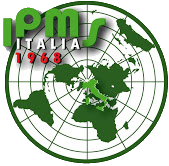 10° Mostra concorso Nazionale di modellismo
“Città di Verona”
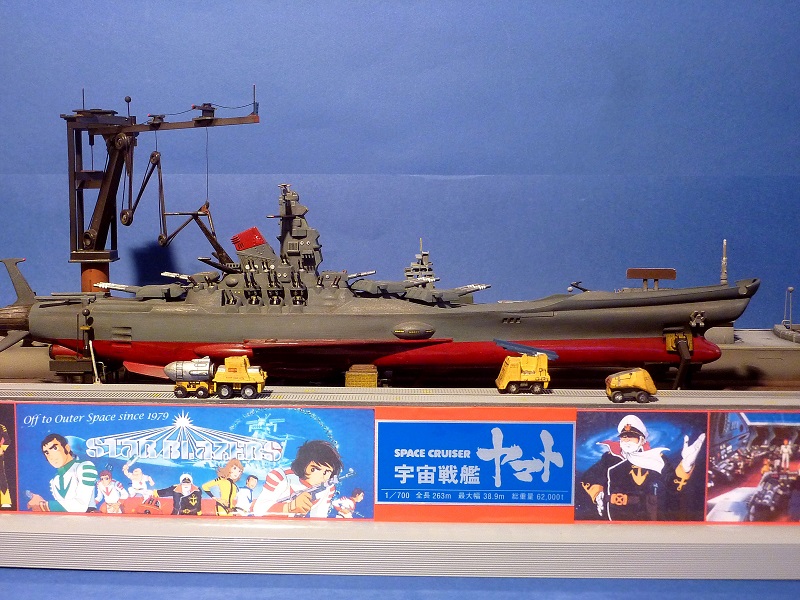 Space Battleship Yamato
Categoria: G
Massimo Pavan
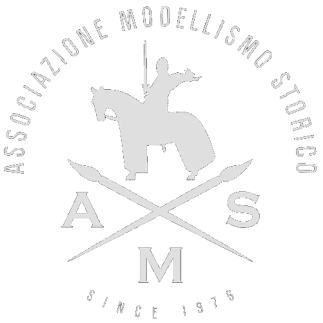 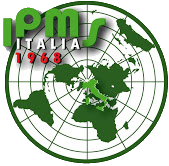 10° Mostra concorso Nazionale di modellismo
“Città di Verona”
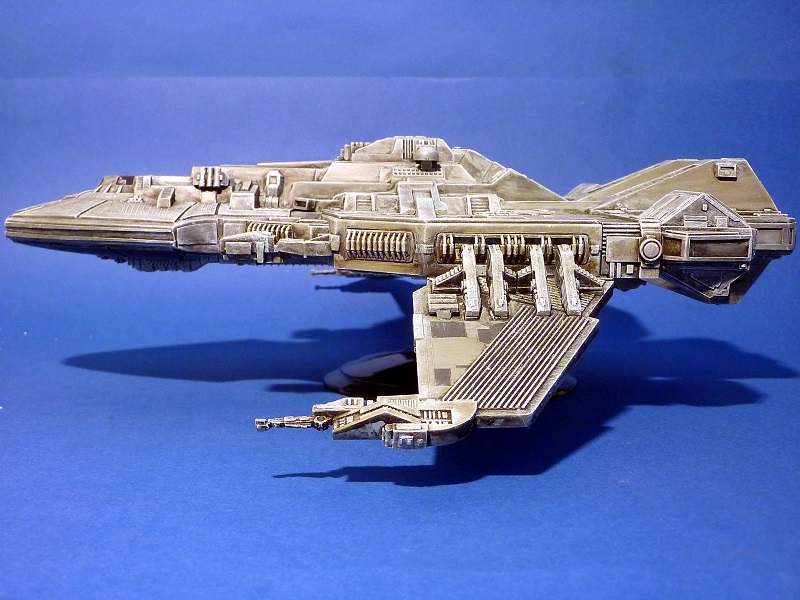 Star Trek – Caccia Stellare
Categoria: G
Luca Cassandro
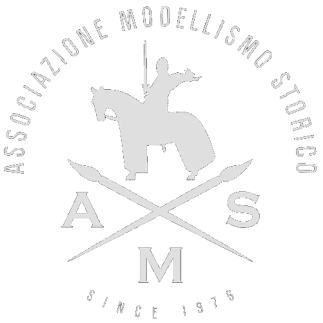 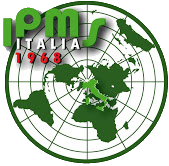 10° Mostra concorso Nazionale di modellismo
“Città di Verona”
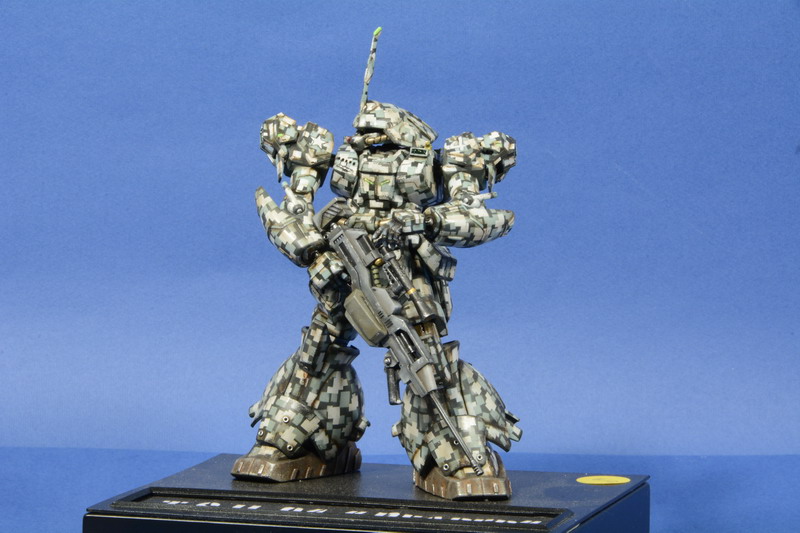 TSU D4 Reaper
Categoria: G
Emiliano Martinelli
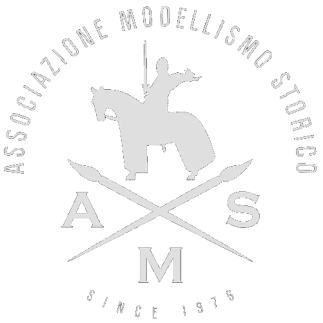 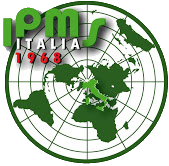 10° Mostra concorso Nazionale di modellismo
“Città di Verona”
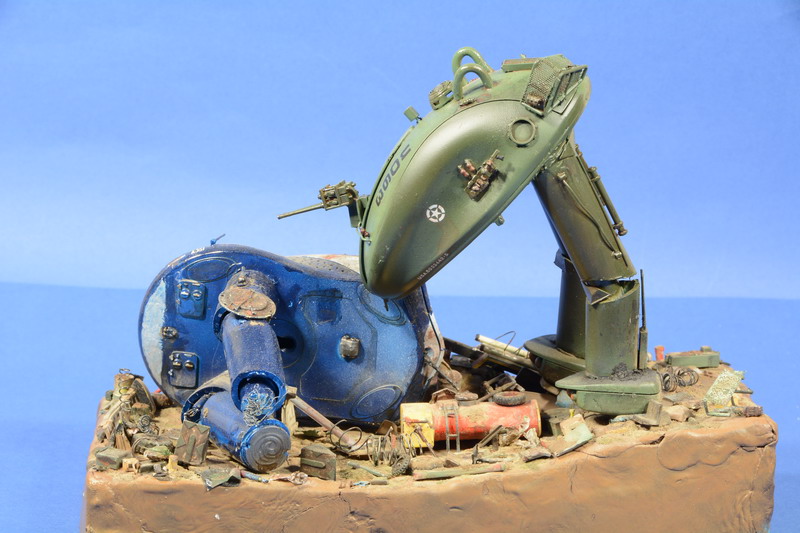 Il Riciclaggio
Categoria: G
Daniele Pascali
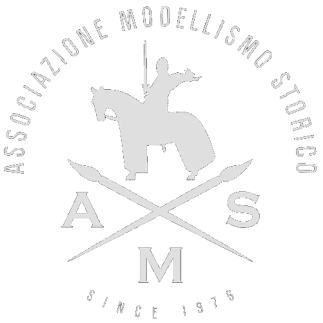 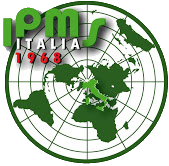 10° Mostra concorso Nazionale di modellismo
“Città di Verona”
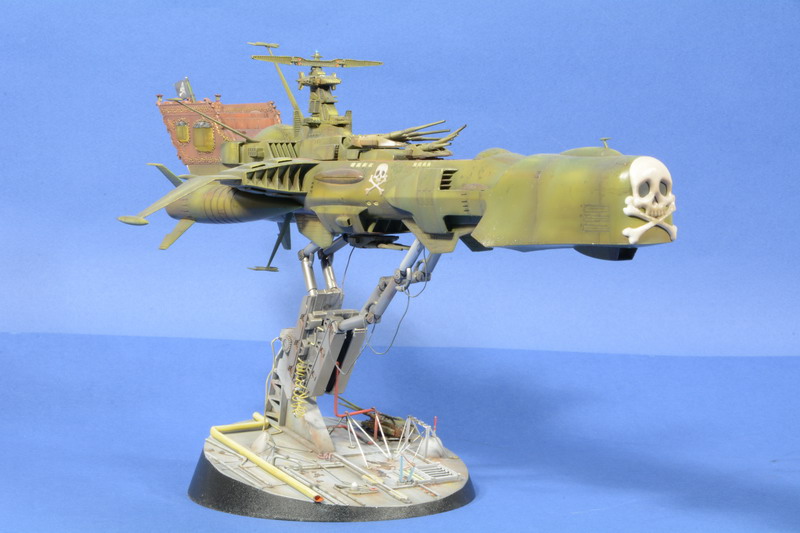 Arcadia – Capitan Harlock
Categoria: G
Marco Penasa
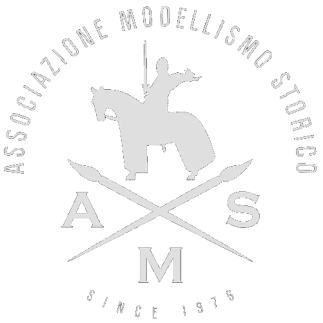 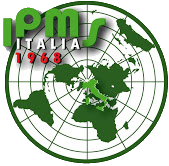 10° Mostra concorso Nazionale di modellismo
“Città di Verona”
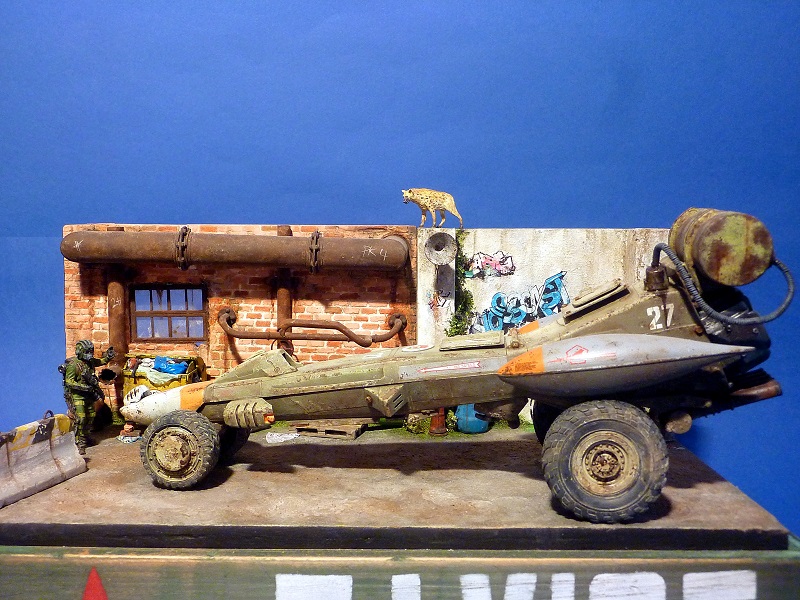 Soviet
Categoria: G
Marco Carraro
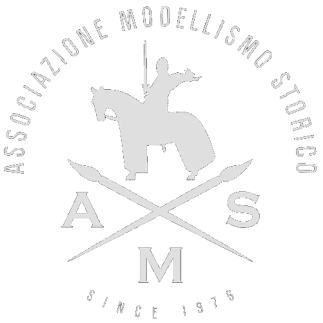 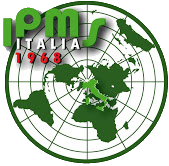 10° Mostra concorso Nazionale di modellismo
“Città di Verona”
MEMORIAL MANU
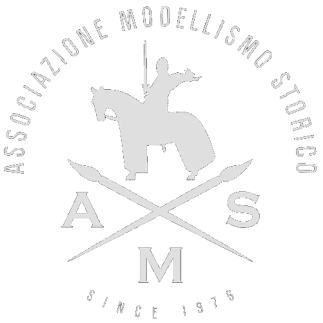 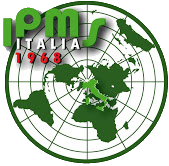 10° Mostra concorso Nazionale di modellismo
“Città di Verona”
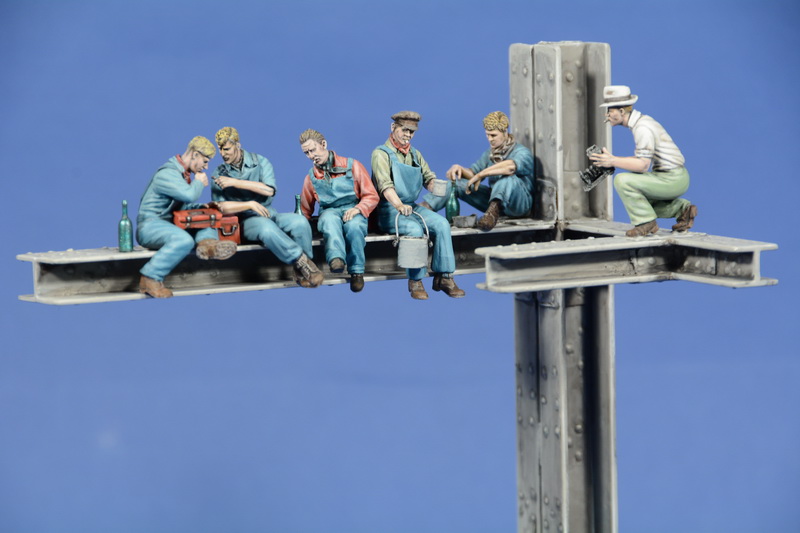 “MEMORIAL MANU”
“MEMORIAL MANU”
Rockfeller Center
Silvano Tomaselli
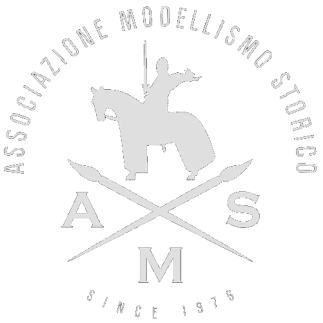 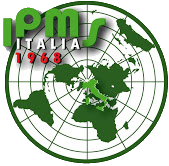 10° Mostra concorso Nazionale di modellismo
“Città di Verona”
BEST OF SHOW
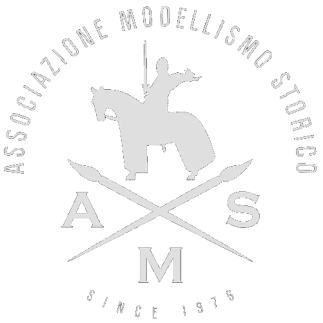 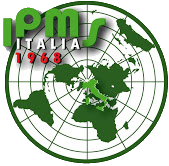 10° Mostra concorso Nazionale di modellismo
“Città di Verona”
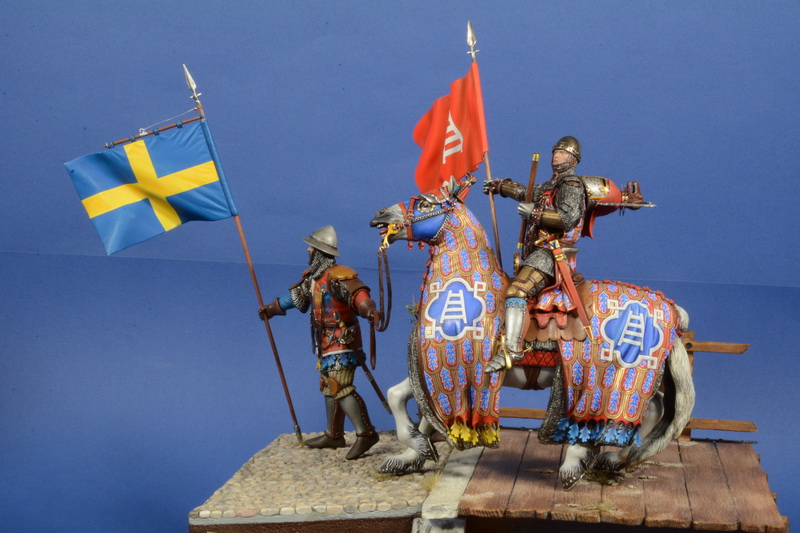 “BEST OF SHOW”
“BEST OF SHOW”
Cangrande della Scala
Fausto Scotton
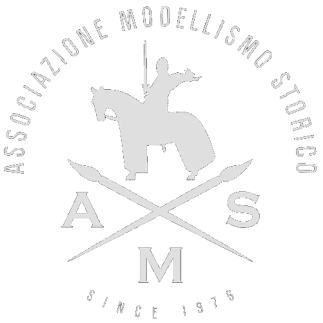 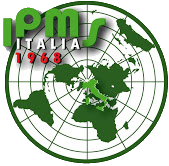 10° Mostra concorso Nazionale di modellismo
“Città di Verona”
ARRIVEDERCI 
AL 2018
(forse…..)